The Cultural Landscape: An Introduction to Human Geography
Thirteenth Edition
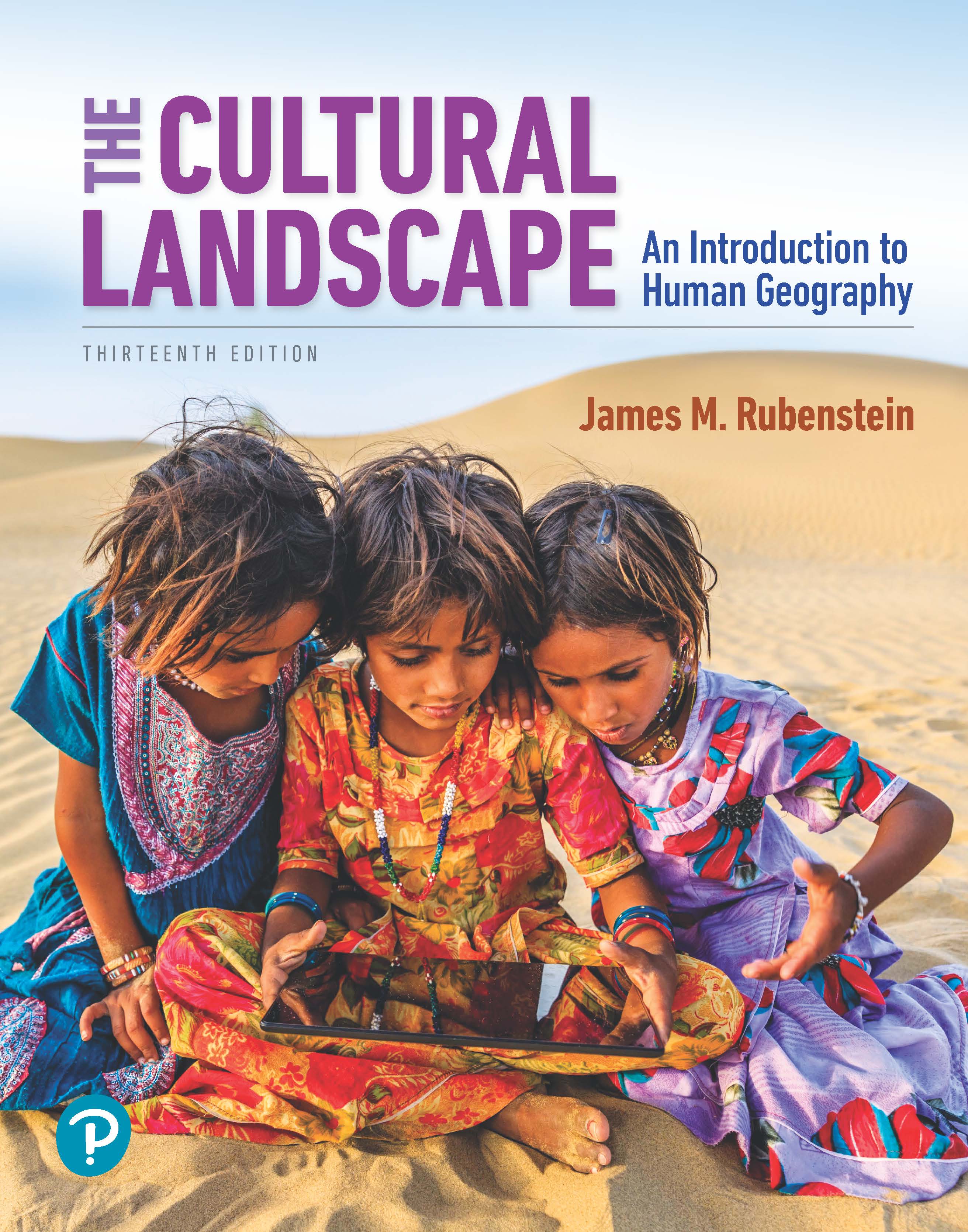 Chapter 6 Lecture
Religions
Copyright © 2020 Pearson Education, Inc. All Rights Reserved
[Speaker Notes: If this PowerPoint presentation contains mathematical equations, you may need to check that your computer has the following installed:
1) MathType Plugin
2) Math Player (free versions available)
3) NVDA Reader (free versions available)]
Religions: Key Issues
6.1 Where Are Religions Distributed?
6.2 Why Do Religions Have Distinctive Distributions?
6.3 Why Do Religions Organize Space in Specific Patterns?
6.4 Why Do Territorial Conflicts Arise Among Religious Groups?
Key Issue 1: Where Are Religions Distributed?
6.1.1 Religions and Geography
6.1.2 Global Distribution of Religions
6.1.3 Distribution of Christians
6.1.4 Distribution of Buddhists and Muslims
6.1.5 Distribution of Ethnic Religions
6.1.6 Distribution of Other Religions
6.1.1 Religions and Geography (1 of 4)
The world’s four largest religions are:
Christianity (2.4 billion)
Islam (1.9 billion)
Hinduism (1.2 billion)
Buddhist (507 million)
Folk religions account for roughly 6% of the world population
About 1% of the world population adheres to a different religion (e.g., Judaism, Sikhism)
About 16% of the world population is unaffiliated with a religion
6.1.1 Religions and Geography (2 of 4)
Figure 6-1: More than 77% of the world population follows a branch of Christianity, Islam, Hinduism, or Buddhism, the four largest religions.
0.8%
0.2%
other religions
Jewish
folk religion
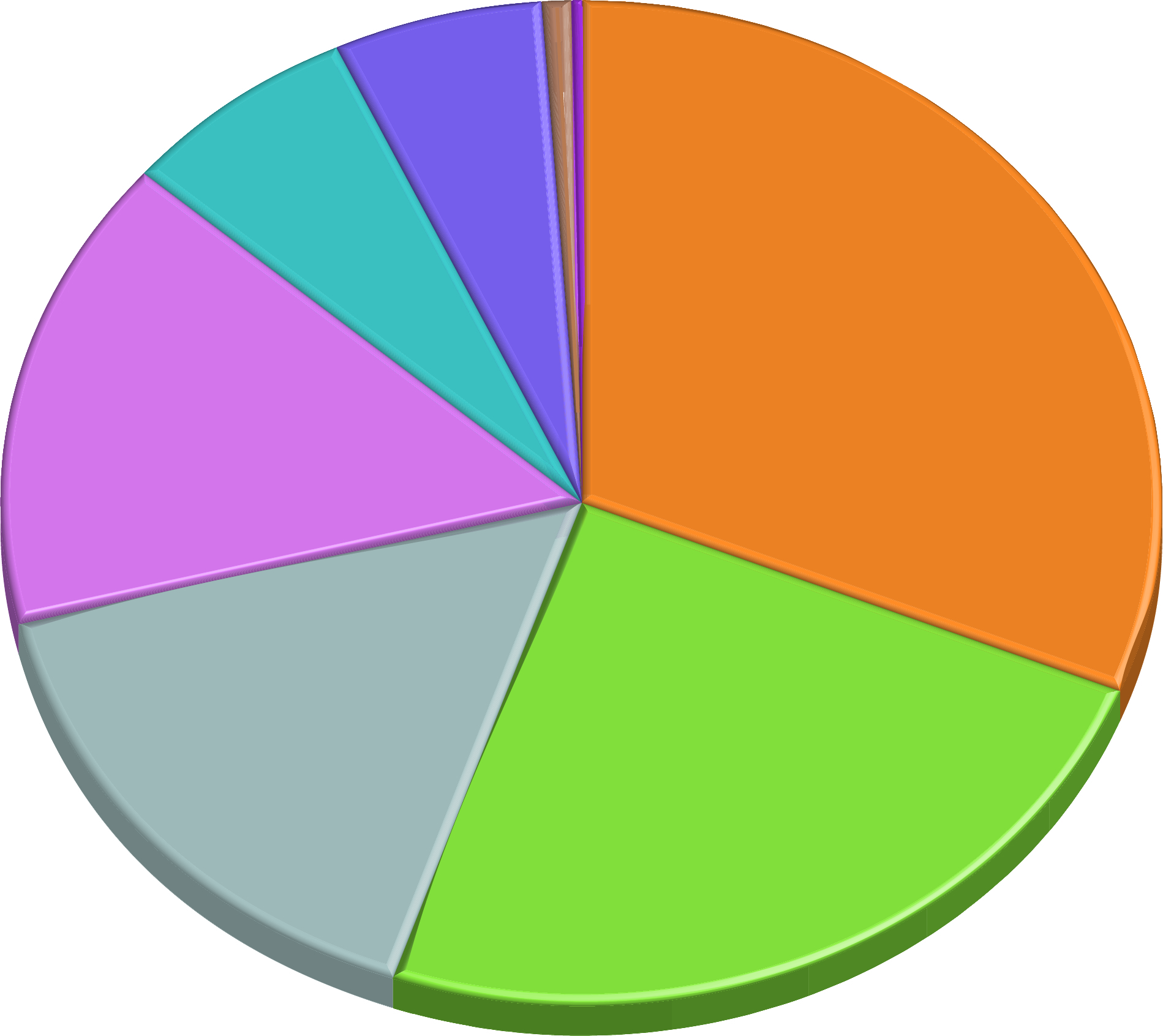 Buddhist
5.6%
6.6%
31.1%
15.2%
Christian
Hindu
15.6%
24.9%
unaffiliated
Muslim
6.1.1 Religions and Geography (3 of 4)
Universalizing religions attempt to be global and appeal to all people, wherever they may live in the world, not just to those of one culture or location
Ethnic religions appeal primarily to one ethnic or cultural group, or the people of a specific region
6.1.1 Religions and Geography (4 of 4)
Figures 6-3 and 6-4: Sikhs and Baha’i are two examples of religions with relatively small numbers of adherents.
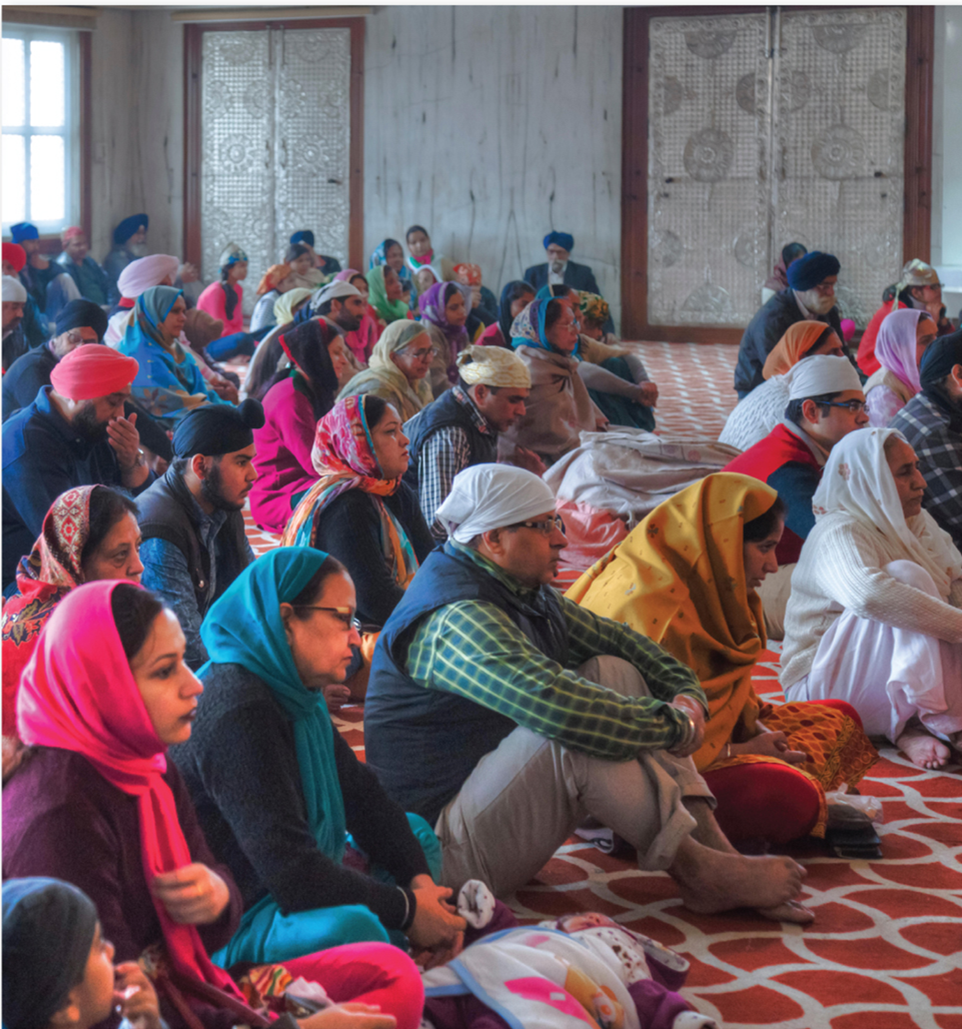 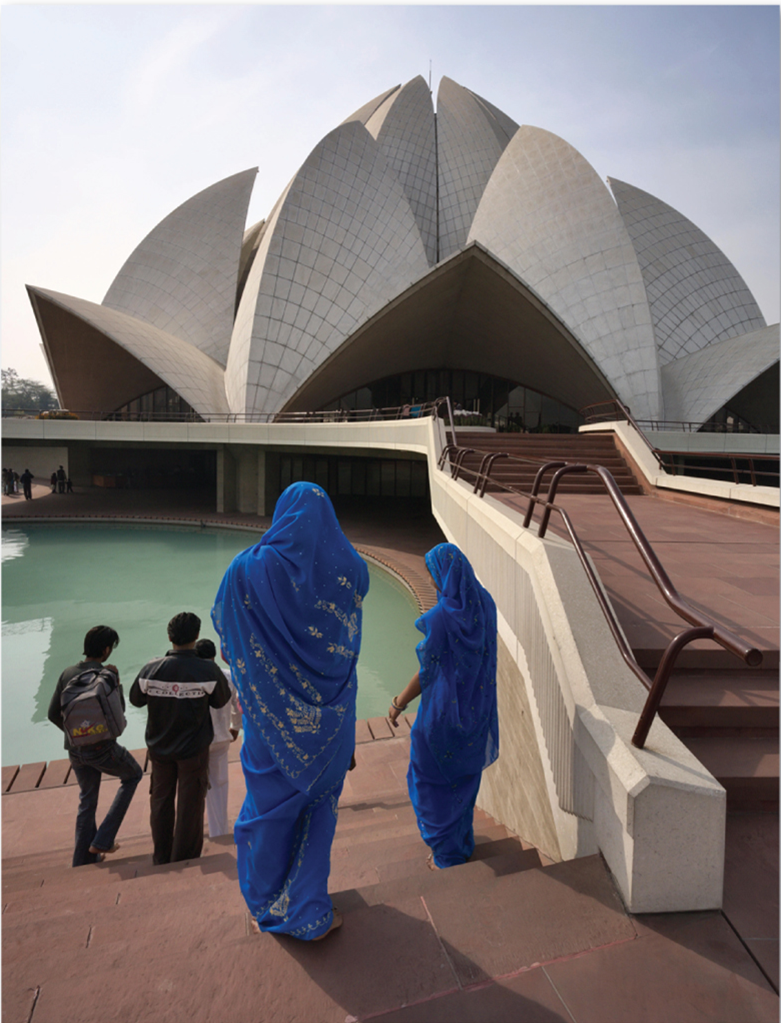 6.1.2 Global Distribution of Religions (1 of 3)
Christianity is the most widespread of the major world religions
Islam is spread in a wide arc stretching from West Africa to Southeast Asia
Hinduism is concentrated in South Asia (India and Nepal)
Buddhism is concentrated in East Asia and Southeast Asia
6.1.2 Global Distribution of Religions (2 of 3)
Figure 6-5: The Western Hemisphere, Europe, and sub-Saharan Africa are predominantly Christian; Southwest Asia and North Africa are majority Muslim.
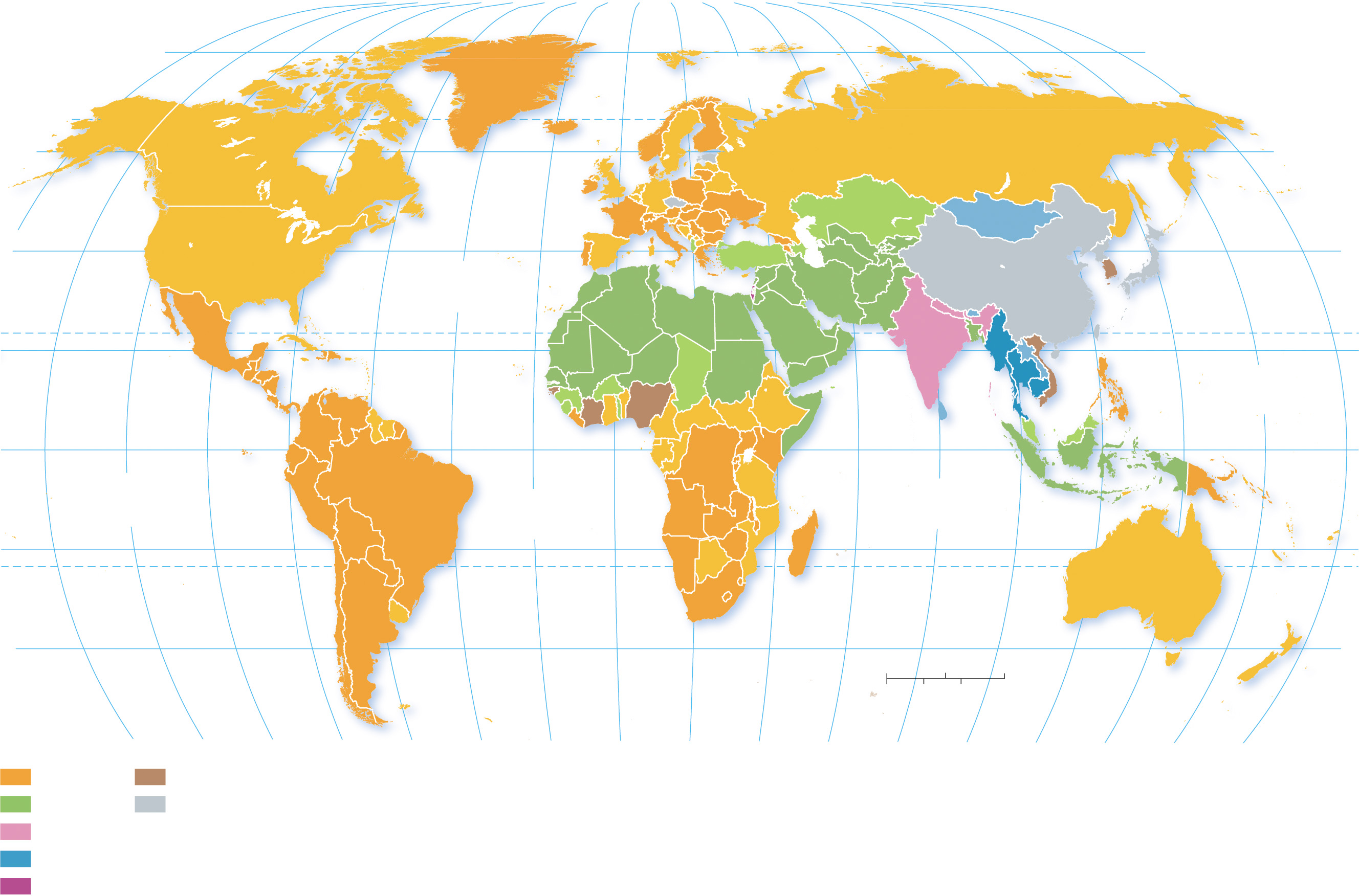 160°
160°
140°
120°
80°
60°
40°
20°
0°
20°
40°
60°
80°
120°
140°
180°
100°
100°
80°
80°
ARCTIC
OCEAN
60°
60°
160°
40°
40°
ATLANTIC
OCEAN
TROPIC OF CANCER
20°
20°
PACIFIC
OCEAN
EQUATOR
0°
0°
PACIFIC
OCEAN
INDIAN
OCEAN
ATLANTIC
OCEAN
20°
20°
TROPIC OF CAPRICORN
40°
40°
0
1,000
2,000 Miles
0
1,000
2,000 Kilometers
40°
100°
120°
20°
20°
60°
80°
180°
40°
140°
160°
100°
80°
60°
0°
140°
120°
Christianity
No clear majority
Islam
Unaffiliated
Hinduism
Larger majorities within a
religion are shaded darker.
Buddhism
Judaism
6.1.2 Global Distribution of Religions (3 of 3)
Figure 6-7: Central Asia is the region most dominated by one religion, while Southeast Asia is the most religiously diverse world region.
unaffiliated
6.8%
Muslim
1.8% Muslim
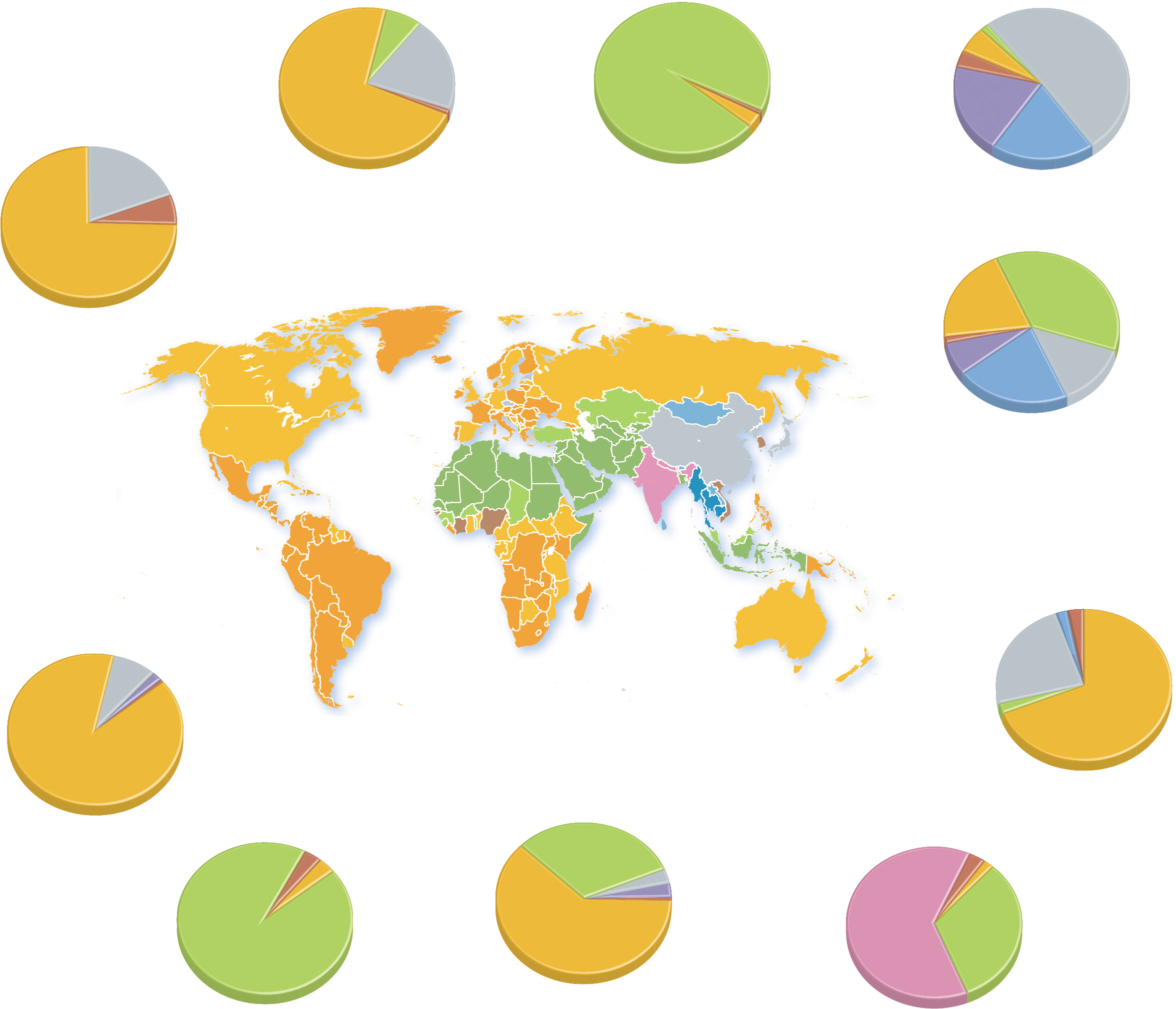 5.7% Christian
96.0%
Muslim
unaffiliated
3.4% other
52.0%
20.0%
72.2%
Christian
19.7%
1.0% other
folk
0.8% other
19.4%
unaffiliated
3.2% Christian
CENTRAL ASIA
19.2%
EUROPE
Buddhist
6.2%
other
EAST ASIA
Christian
74.6%
Christian
40.4%
Muslim
22.5%
NORTH AMERICA
ARCTIC
OCEAN
1.3% other
14.7%
23.2%
7.9% folk
unaffiliated
Buddhist
ATLANTIC
OCEAN
SOUTHEAST ASIA
PACIFIC
OCEAN
INDIAN
OCEAN
SOUTH PACIFIC
PACIFIC
OCEAN
ATLANTIC
OCEAN
3.0% other
2.2% Buddhist
LATIN
AMERICA
unaffiliated
8.0% unaffiliated
1.8% folk
23.6%
0.5% other
69.0%
Christian
2.2% Muslim
89.7%
Christian
SOUTHWEST
ASIA & NORTH
AFRICA
SUB-SAHARAN
AFRICA
SOUTH
ASIA
2.8% other
3.3% other
31.4%
Muslim
3.0% unaffiliated
3.6% Christian
2.1% Christian
3.2% folk
0.4% other
63.0%
Hindu
62.0%
Christian
32.1%
Muslim
93.1%
Muslim
6.1.3 Distribution of Christians (1 of 7)
A congregation is a local assembly of persons brought together for common religious worship
A denomination unites a number of local congregations in a single legal and administrative body
A branch is a large and fundamental division within a religion
6.1.3 Distribution of Christians (2 of 7)
Christianity has three major branches:
Roman Catholicism
Protestantism
Orthodox
Europe is geographically divided by the three branches of Christianity. Catholics are the most widespread. Protestants tend to cluster in northern Europe. Orthodox Christians are mainly located in Eastern Europe
6.1.3 Distribution of Christians (3 of 7)
Figure 6-8: Christianity is divided into Roman Catholic, predominantly in the south, Protestant in the north, and Orthodox in the east.
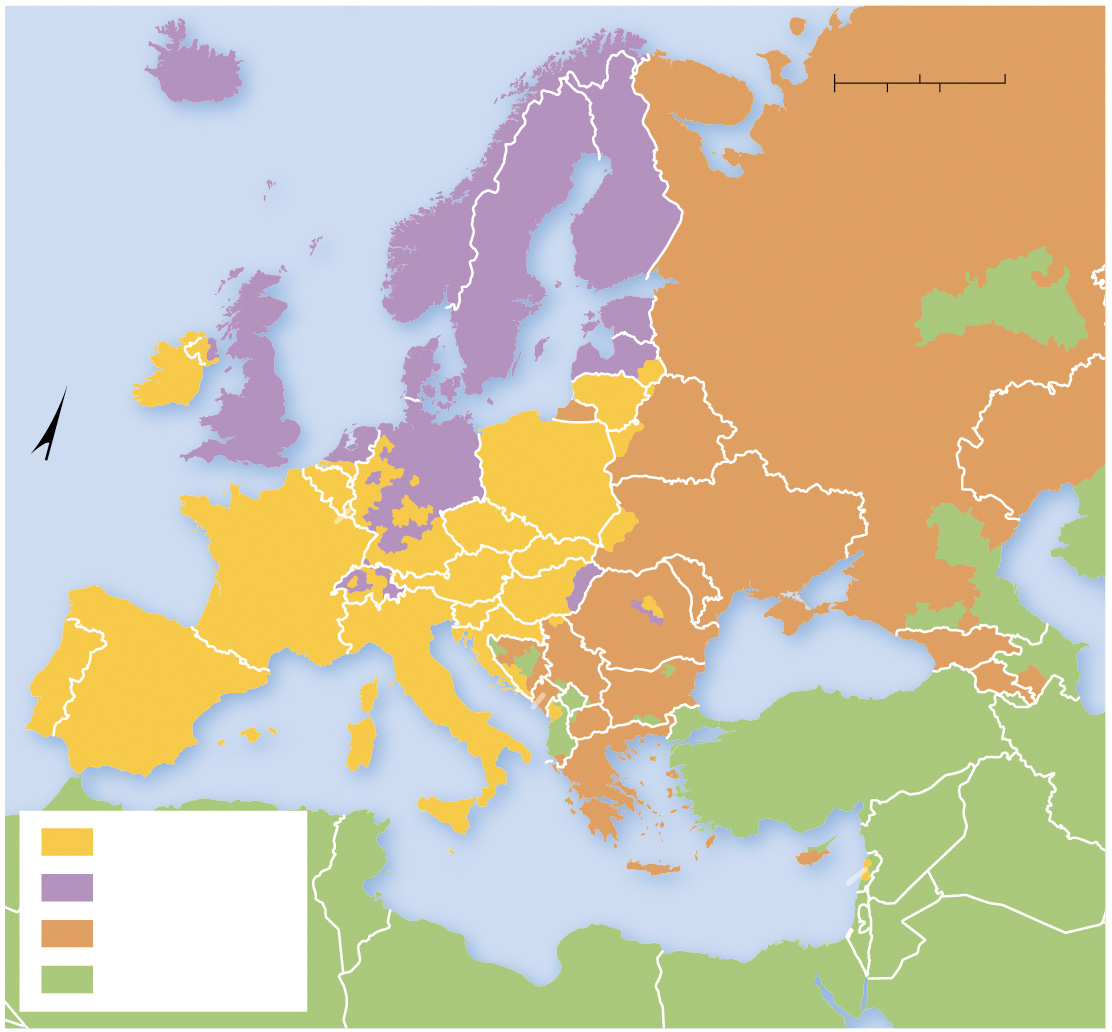 0
250
500 Miles
ICELAND
0
250
500 Kilometers
ATLANTIC
OCEAN
FINLAND
NORWAY
SWEDEN
ESTONIA
RUSSIA
LATVIA
UNITED
DENMARK
IRELAND
LITHUANIA
KINGDOM
NETH.
BELARUS
KAZAKHSTAN
POLAND
N
GERMANY
BELG.
LUX.
UKRAINE
CZECHIA
SLOVAKIA
Caspian Sea
FRANCE
AUSTRIA
MOLD.
SWITZ.
HUNGARY
SLO.
ROMANIA
CRO.
GEORGIA
BOS. &
HERZ.
AZER.
Black Sea
SERBIA
PORTUGAL
ARM.
ITALY
BULGARIA
KOS.
SPAIN
MONT.
MAC.
IRAN
ALBANIA
TURKEY
GREECE
SYRIA
Roman Catholic
Mediterranean Sea
IRAQ
CYPRUS
Protestant
LEBANON
TUNISIA
ISRAEL
Orthodox
JORDAN
SAUDI
ARABIA
Other religions
EGYPT
LIBYA
6.1.3 Distribution of Christians (4 of 7)
Figure 6-9: Roman Catholics are clustered in the western part of Belfast and Protestants in the east.
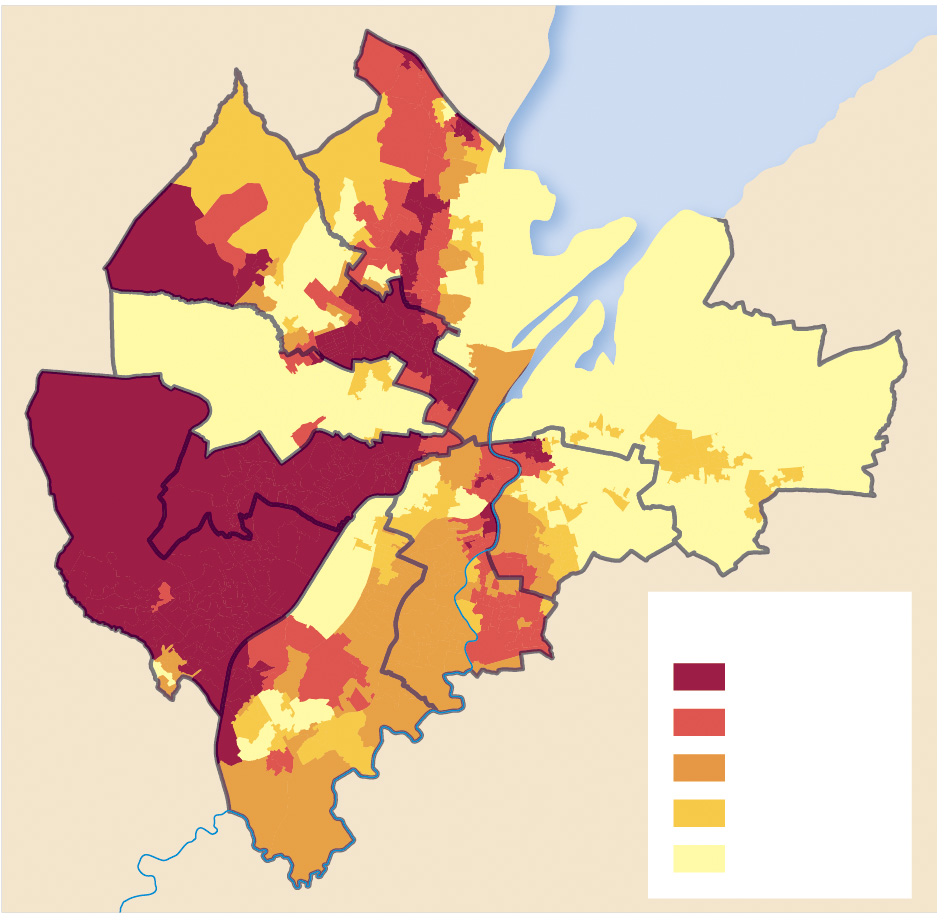 Belfast
Lough
Castle
Oldpark
Victoria
Court
Lower Falls
Pottinger
Upper Falls
Laganbank
Percent Catholic
80–100
60–79
Balmoral
River Lagan
40–59
20–39
0–19
6.1.3 Distribution of Christians (5 of 7)
Table 6-1: The United States has a diversity of distinct faiths with multiple denominations of Christianity.
6.1.3 Distribution of Christians (6 of 7)
Table 6-1 [Continued]
6.1.3 Distribution of Christians (7 of 7)
Table 6-1 [Continued]
Source: Pew Research Center
6.1.4 Distribution of Buddhists and Muslims (1 of 6)
Buddhism is concentrated in East Asia and Southeast Asia. The three major branches of Buddhism are:
Theravada (mainland Southeast Asia, Sri Lanka)
Mahayana (China, Japan, Korea)
Vajrayana (Mongolia and Tibet)
6.1.4 Distribution of Buddhists and Muslims (2 of 6)
Figure 6-11: Buddhism is practiced throughout East and Southeast Asia.
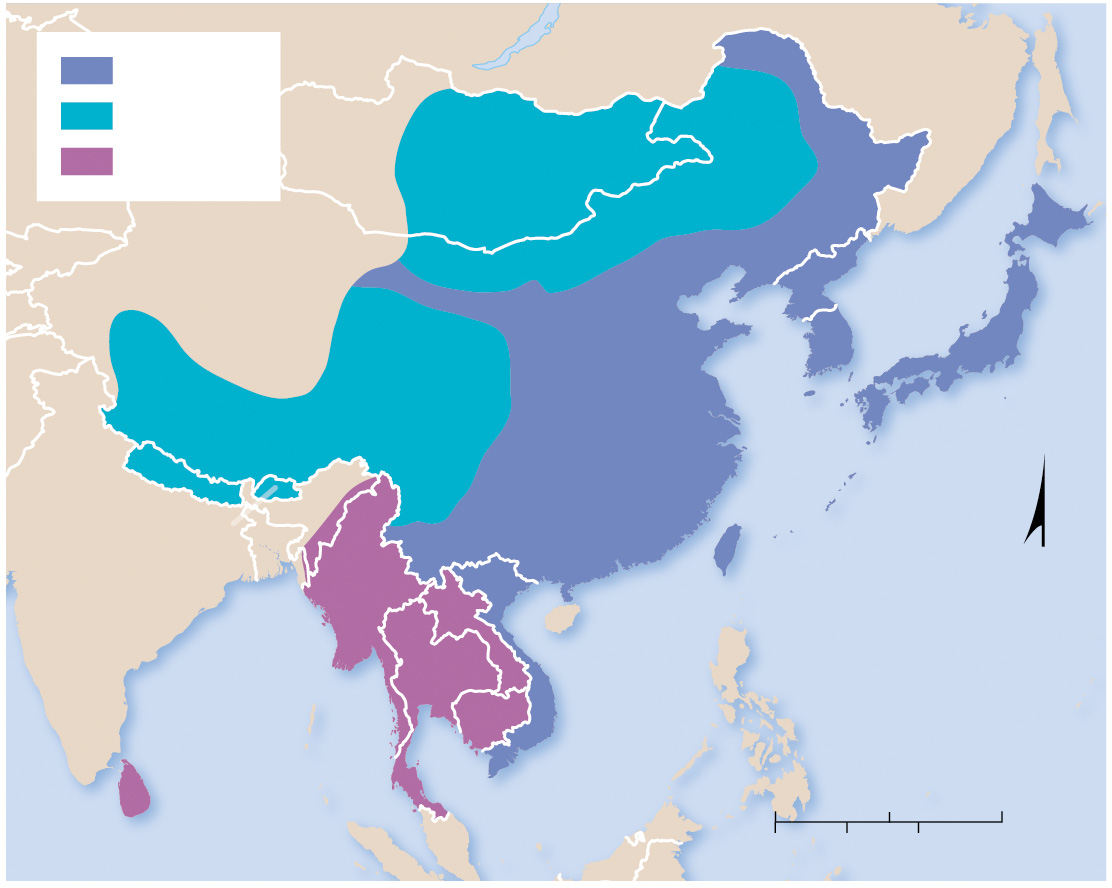 Mahayana
Vajrayana
Theravada
MONGOLIA
N. KOREA
JAPAN
S. KOREA
CHINA
NEPAL
BHUTAN
TAIWAN
N
MYANMAR
PACIFIC
OCEAN
LAOS
THAILAND
Bay of
Bengal
VIETNAM
CAMBODIA
0
500
1,000 Miles
1,000 Kilometers
0
500
6.1.4 Distribution of Buddhists and Muslims (3 of 6)
Islam covers a wide arc stretching from the Atlantic coast of West Africa to Southeast Asia. Southwest Asia is the region in which Islam dominates the most, but the most populous Muslim nations—Indonesia, Pakistan, Bangladesh, and India (where Muslims are a minority)—all are outside of Southwest Asia
6.1.4 Distribution of Buddhists and Muslims (4 of 6)
Figure 6-12: Cartogram of Muslim populations reveals there are very large Muslim populations in South Asia and Indonesia.
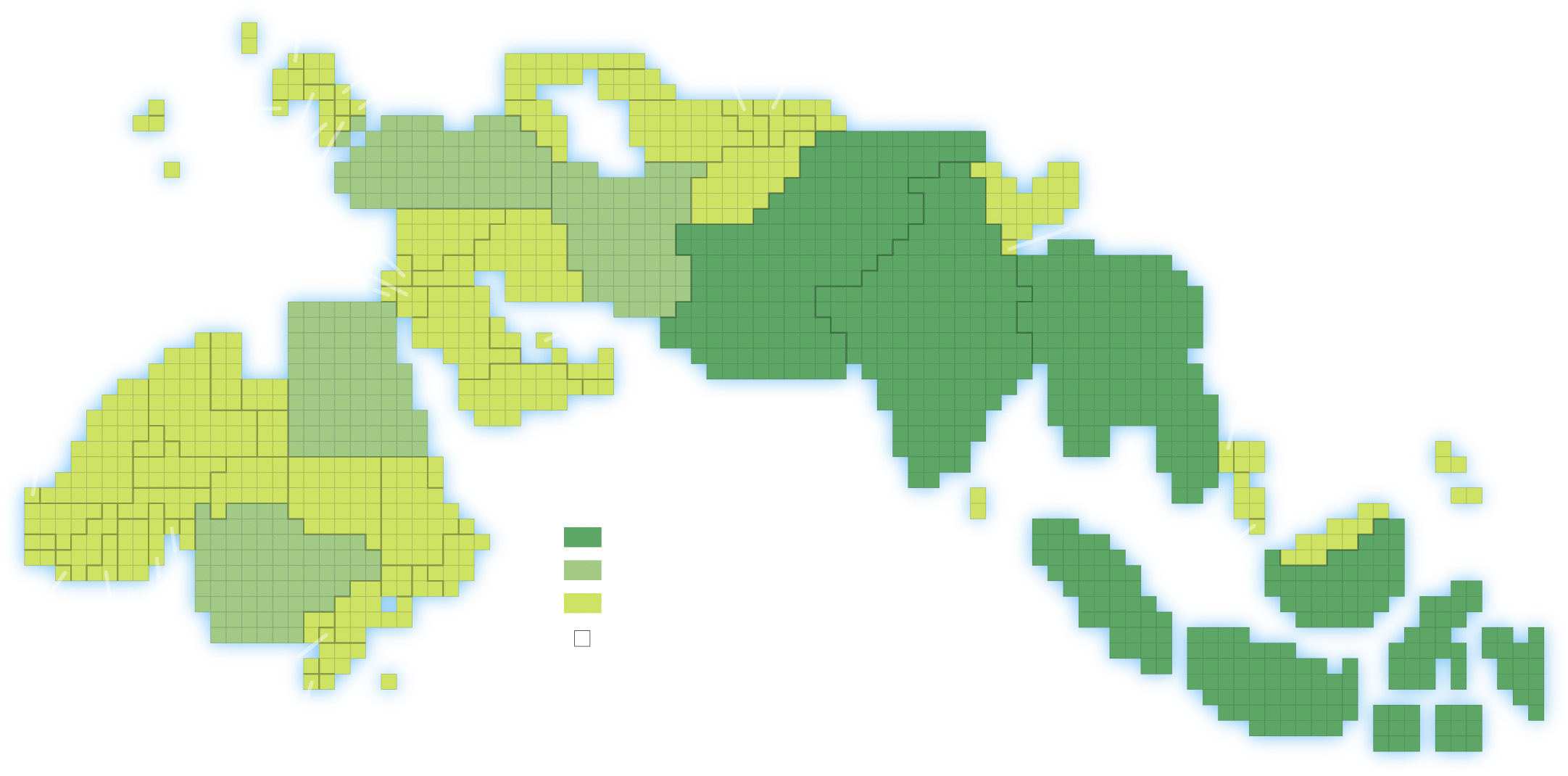 UNITED KINGDOM
NETHERLANDS
GERMANY
TURKMENISTAN
RUSSIA
KOSOVO
FRANCE
TAJIKISTAN
KAZAKHSTAN
CANADA
BULGARIA
KYRGYZSTAN
SPAIN
AZERBAIJAN
BOSNIA
UZBEKISTAN
UNITED STATES
ALBANIA
TURKEY
MACEDONIA
ARGENTINA
AFGHANISTAN
CHINA
IRAN
NEPAL
SYRIA
PAKISTAN
IRAQ
LEBANON
PALESTINIAN TERR.
JORDAN
ISRAEL
INDIA
BANGLADESH
SAUDI
ARABIA
KUWAIT
BAHRAIN
QATAR
TUNISIA
U.A.E
EGYPT
YEMEN
OMAN
LIBYA
BURMA (MYANMAR)
ALGERIA
MOROCCO
CHAD
WESTERN
SAHARA
MAURITANIA
THAILAND
MALI
BURKINA FASO
ERITREA
PHILIPPINES
NIGER
SUDAN
Muslim population
MALAYSIA
SRI LANKA
ETHIOPIA
SENEGAL
DJIBOUTI
CÔTE
D’IVOIRE
BENIN
100 million and above
GAMBIA
SOMALIA
SINGAPORE
GUINEA
TOGO
50–99 million
NIGERIA
UGANDA
GHANA
KENYA
GUINEABISSAU
below 50 million
SIERRA
LEONE
TANZANIA
CAMEROON
1 million Muslims
INDONESIA
MOZAMBIQUE
CONGO
The size of each country is proportional
to its population of Muslims.
COMOROS
MALAWI
SOUTH
AFRICA
6.1.4 Distribution of Buddhists and Muslims (5 of 6)
Islam has two branches—Sunni and Shiite. Sunni Muslims make up 88% of the world Muslim population and are the most numerous branch in most Muslim countries of Africa, Southwest Asia, and South Asia. Shiite Muslims comprise a majority of the population of Iran and in several smaller countries throughout Southwest Asia
6.1.4 Distribution of Buddhists and Muslims (6 of 6)
Figure 6-13: Sunni Islam dominates most of the Muslim world. Shiites Muslims form a majority in Iran and several smaller countries in Southwest Asia.
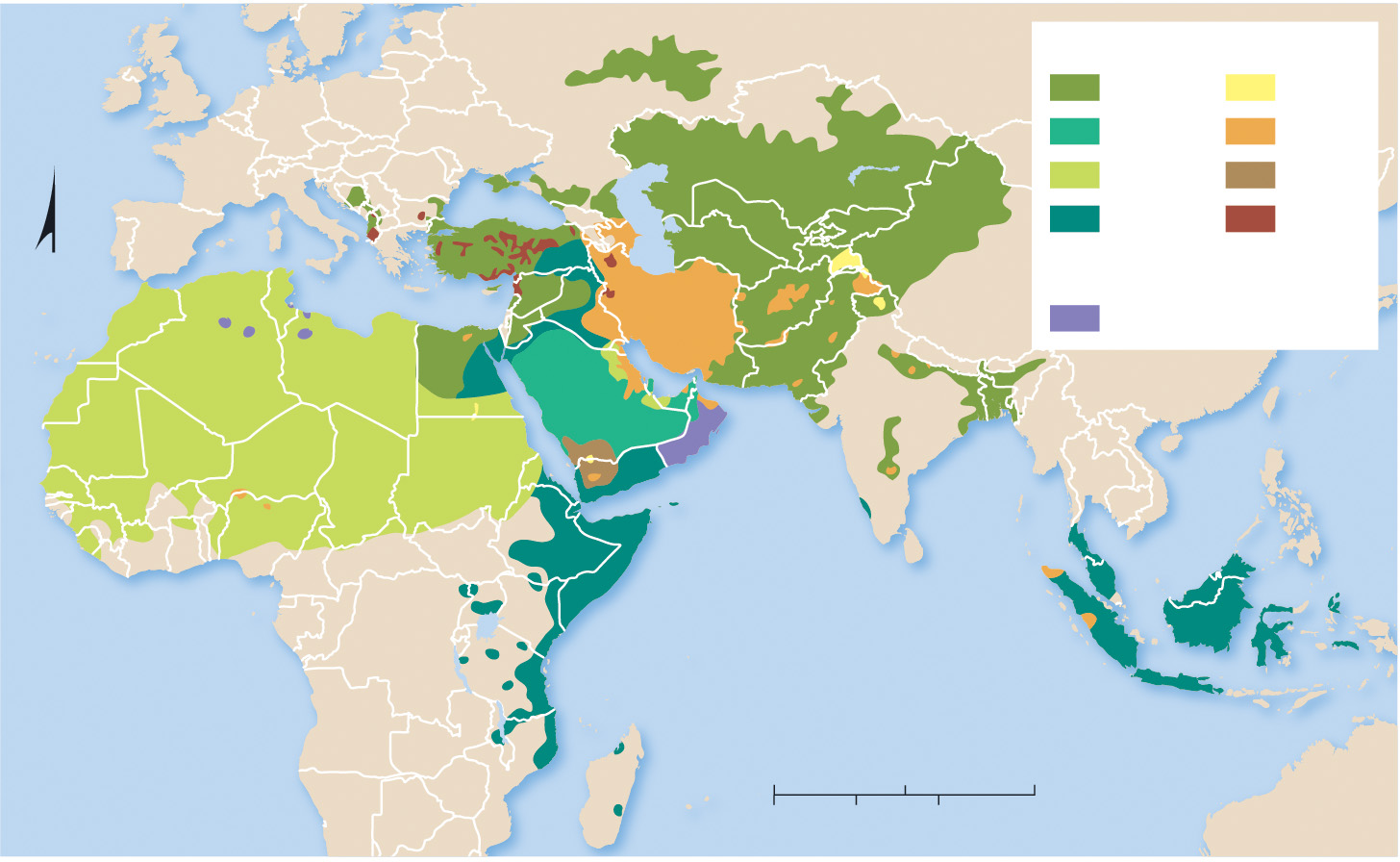 Shiite
Sunni
Hanafi
Ismaili
Hanbali
Jafari
Maliki
Zaidi
Shafi’i
other
N
Other
Ibadi
INDIAN  OCEAN
ATLANTIC
OCEAN
0
1,000
2,000 Miles
0
1,000
2,000 Kilometers
6.1.5 Distribution of Ethnic Religions (1 of 6)
Ethnic religions typically have much more clustered distributions than do universalizing religions. Adherents to an ethnic religion are typically a people with a shared history, language, and destiny
Hinduism is by far the largest ethnic religion in the world. It is concentrated in India and Nepal
Hundreds of millions of people practice primal-indigenous religions in East and Southeast Asia
6.1.5 Distribution of Ethnic Religions (2 of 6)
Figure 6-16: Hindus are concentrated nearly entirely in India.
1%
Bangladesh
2%
Nepal
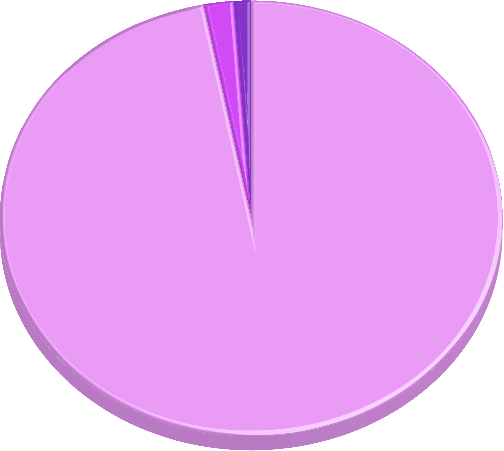 97%
India
6.1.5 Distribution of Ethnic Religions (3 of 6)
Figure 6-17: Primal-indigenous ethnic religions are relatively common in Southeast Asia.
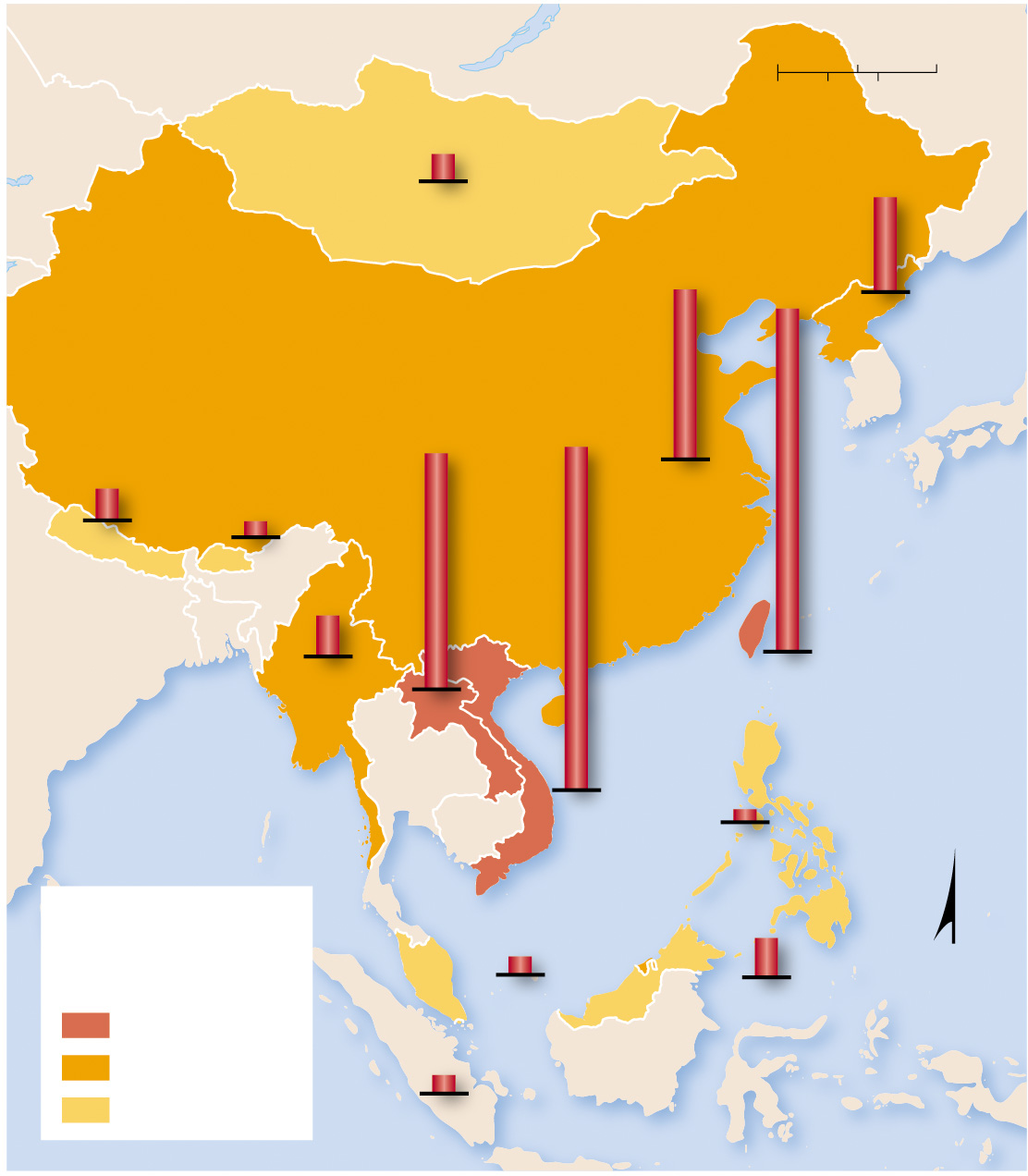 0
300
600 Miles
0
300
600 Kilometers
3.6%
12.3%
MONGOLIA
22.0%
44.4%
NORTH
KOREA
44.4%
30.0%
4.1%
CHINA
1.4%
NEPAL
BHUTAN
5.2%
TAIWAN
MYANMAR
LAOS
PACIFIC
OCEAN
1.5%
VIETNAM
PHILIPPINES
Percent practicing
primal-indigenous
religions
5.1%
2.3%
N
MALAYSIA
BRUNEI
30 and above
2.3%
5–29
below 5
SINGAPORE
6.1.5 Distribution of Ethnic Religions (4 of 6)
Chinese traditional religions are syncretic, which means they combine several traditions. These include Confucianism and Taoism
Almost 35 million people in Africa practice various folk religions (also known as animism) where elements of the natural world are animated or have discrete spirits and conscious life
6.1.5 Distribution of Ethnic Religions (5 of 6)
Figure 6-18: Taoists pray during a birthday celebration for the Tao goddess Bixia Yuanjun (Lady of Mount Tai), Liutong, China.
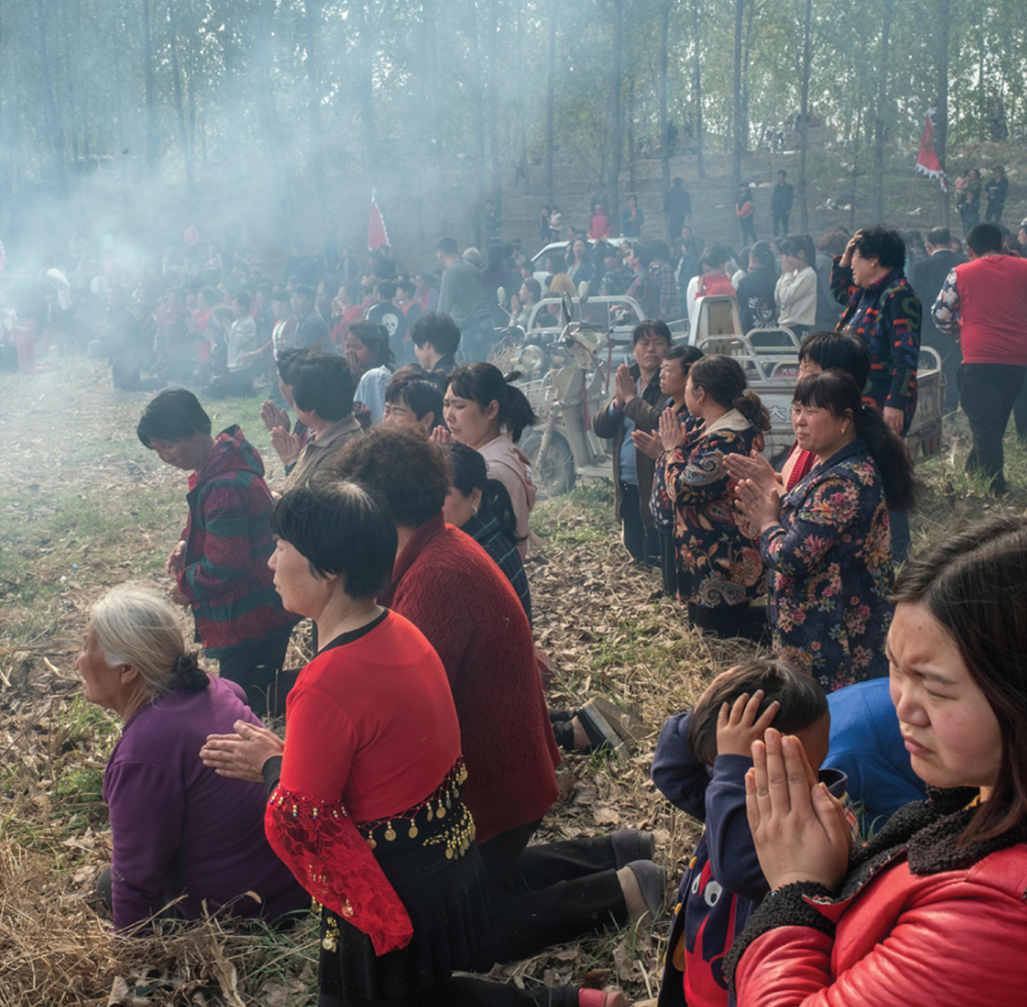 6.1.5 Distribution of Ethnic Religions (6 of 6)
Figure 6-19: Traditional folk religions in Africa have become less common in part because of the activity of Christian and Muslim missionaries.
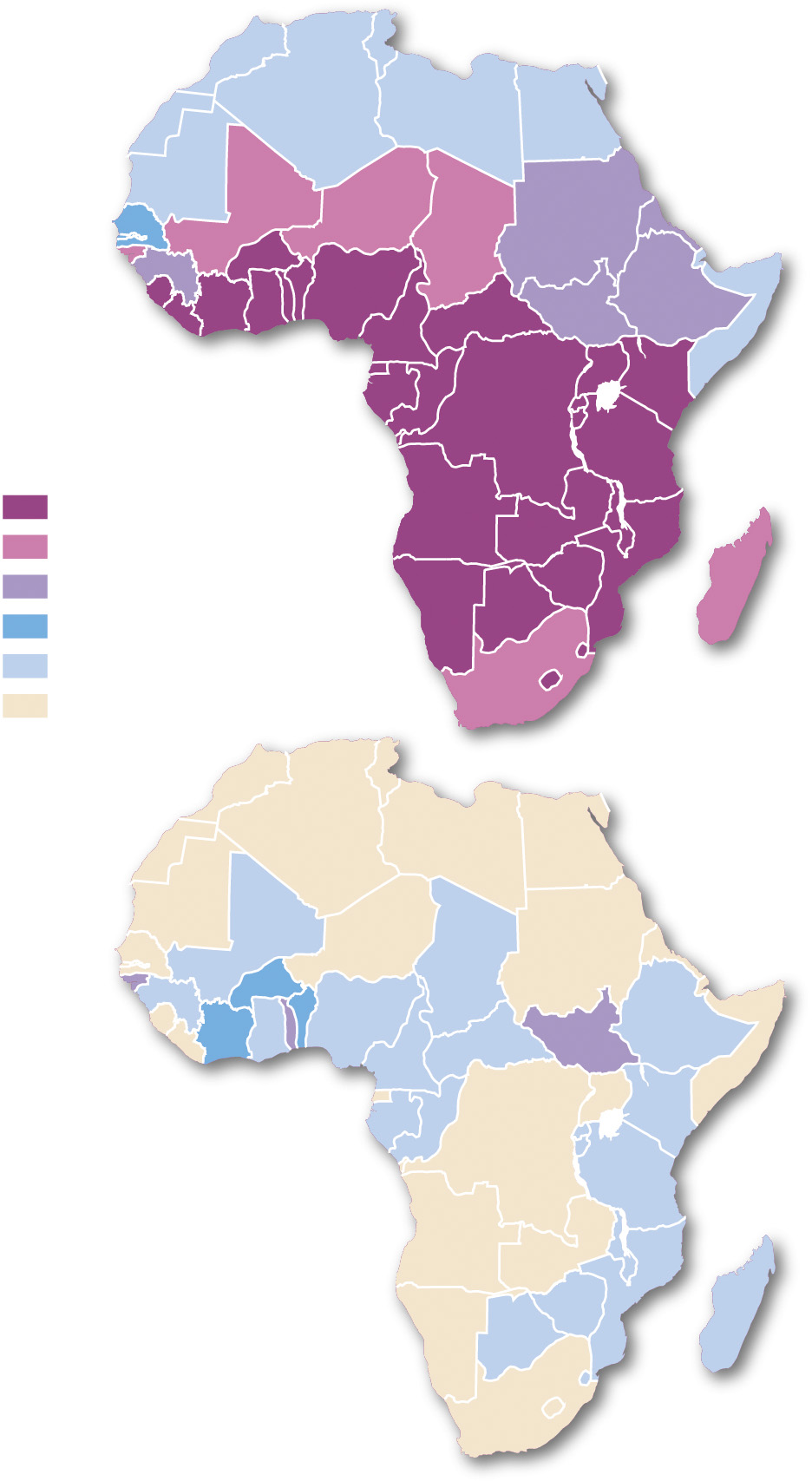 (a) 1900
Percent traditional
folk religions
70–100
50–69
30–49
11–29
1–10
below 1
modern borders shown
(b) 2010
6.1.6 Distribution of Other Religions (1 of 4)
Smaller religions tend to cluster within one country (excepting Baha’i). They include:
Sikhs (Punjab region of India)
Juche (North Korea)
Spiritism (Brazil)
Judaism (Israel and the United States)
Baha’i (India and various Asian countries)
Tenrikyo (Japan)
Jainism (South Asia)
Shintoism (Japan)
Cao Dai (Vietnam)
Zoroastrianism (India, Iran)
6.1.6 Distribution of Other Religions (2 of 4)
Figure 6-20: Most of the world’s smaller religions are concentrated within one country.
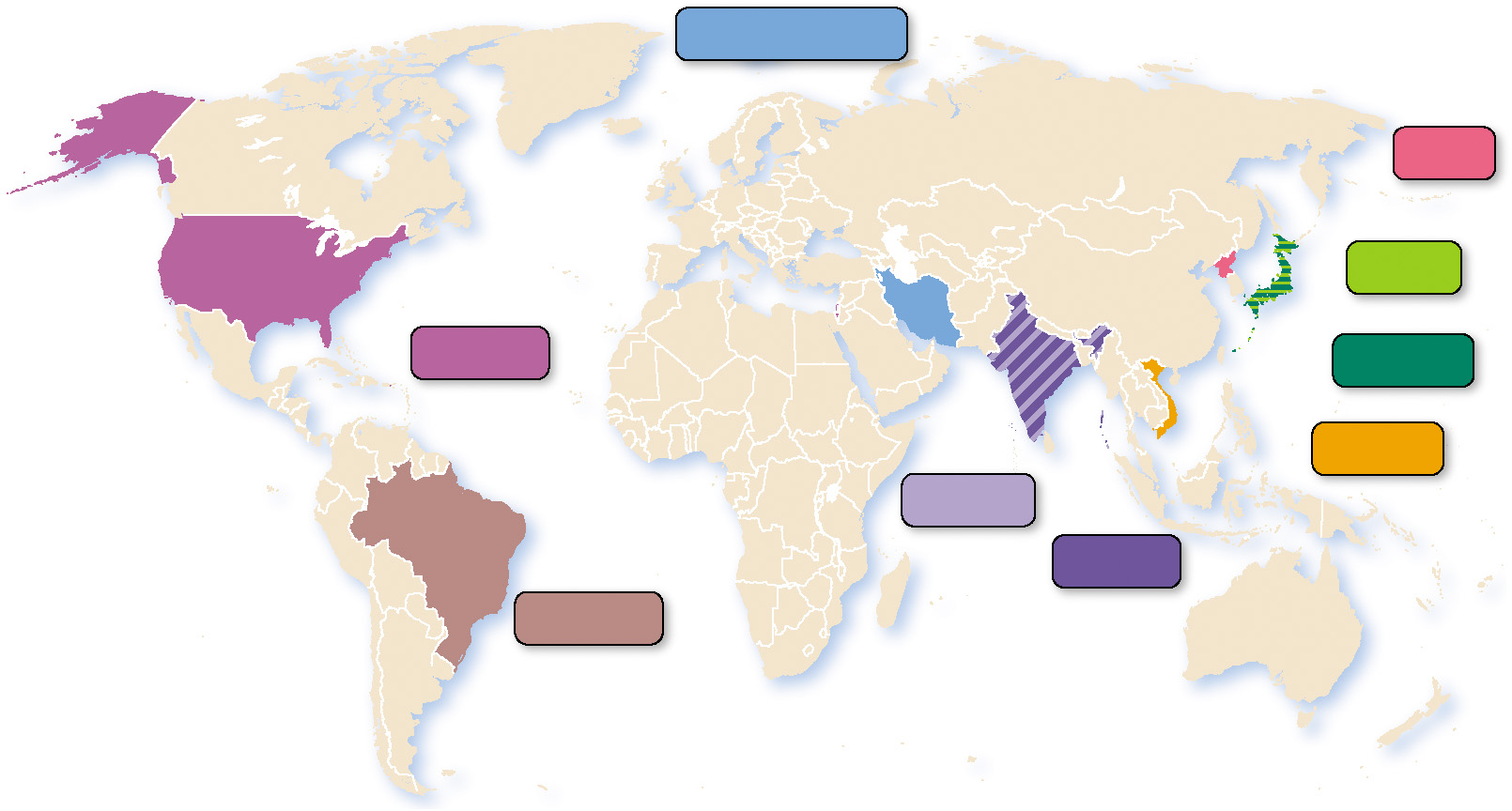 Zoroastrianism
Juche
Shinto
Judaism
Tenrikyo
Cao Dai
Sikhism
Jainism
Spiritism
6.1.6 Distribution of Other Religions (3 of 4)
Figures 6-21 and 6-22: Jews are located throughout the world but largely are in Israel and the United States.
2% Asia
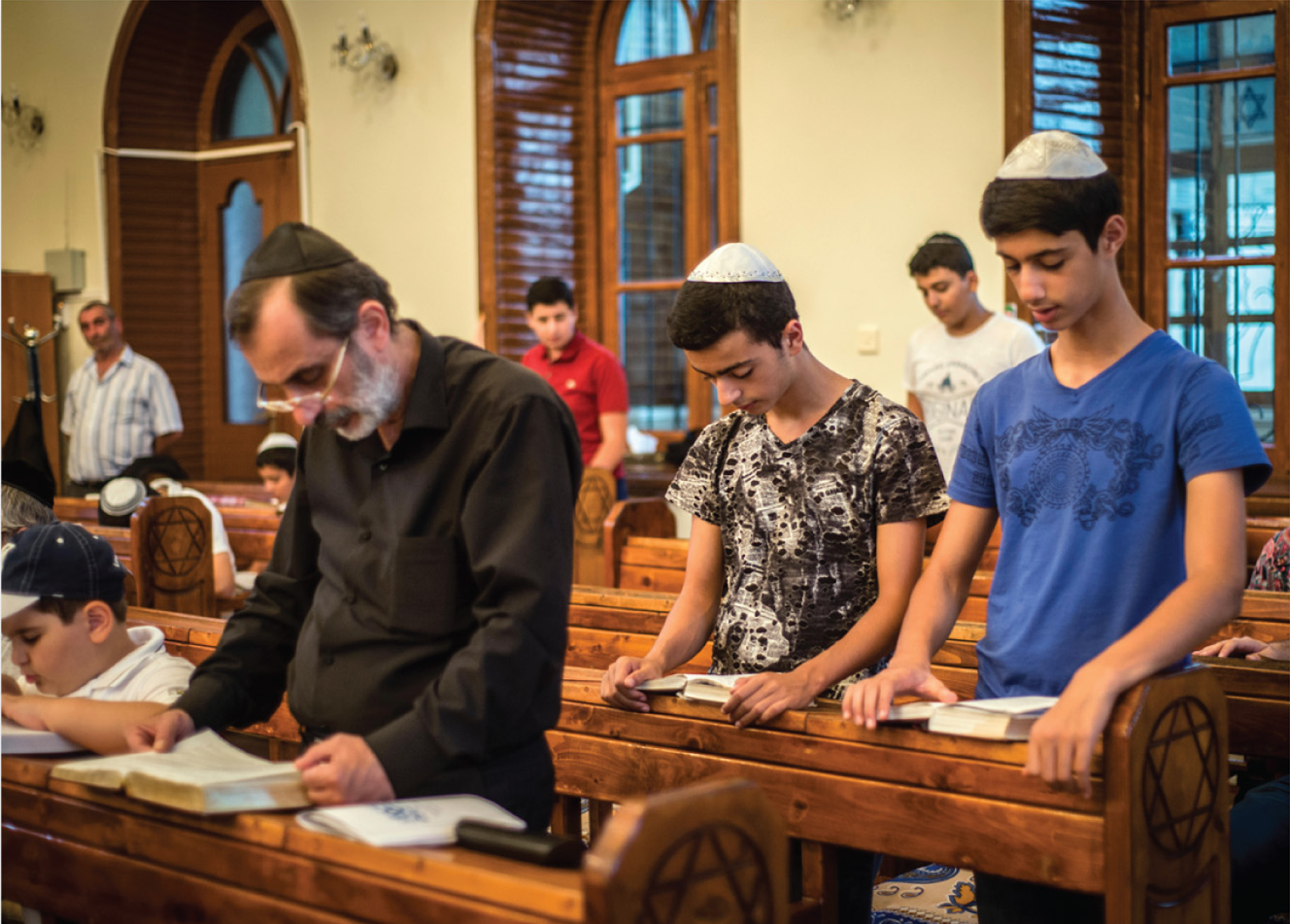 1% South Pacific
3% Latin America
3% Canada
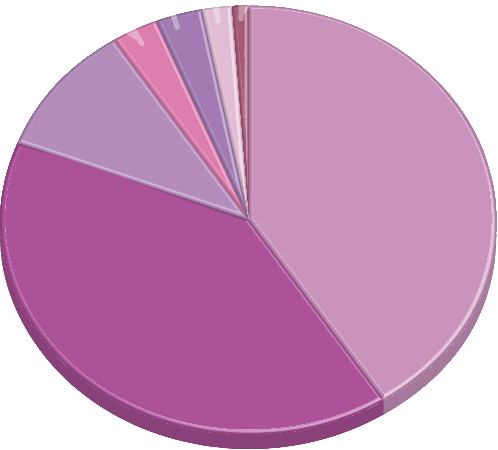 10%
Europe
41%
United States
40%
Israel
6.1.6 Distribution of Other Religions (4 of 4)
Figure 6-23: Bahá’í is relatively dispersed in its distribution but is primarily found in India, Iran, and the United States.
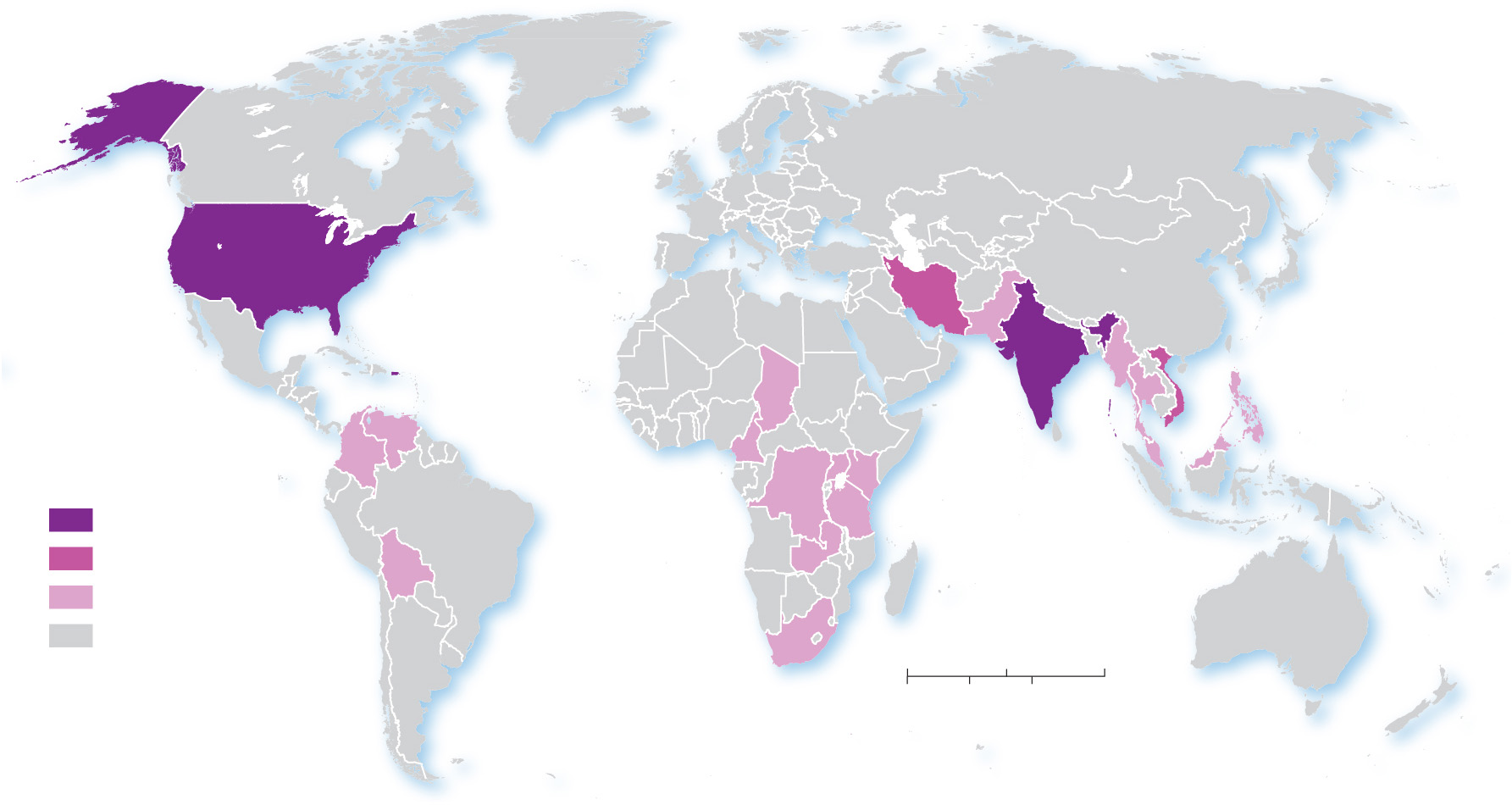 ARCTIC
OCEAN
PACIFIC
OCEAN
ATLANTIC
OCEAN
PACIFIC
OCEAN
Percent of world’s
total Bahí’í
INDIAN
OCEAN
10 and above
5.0–9.9
ATLANTIC
OCEAN
1–4.9
less than 0.5
0
1,500
3,000 Miles
0
1,500
3,000 Kilometers
Key Issue 2: Why Do Religions Have Distinctive Distributions?
6.2.1 Origin of Christianity and Islam in Southwest Asia
6.2.2 Origin of Buddhism and Hinduism in South Asia
6.2.3 Historical Diffusion of Religions
6.2.4 Recent Migration of Christians
6.2.5 Migration of Muslims and Jews
6.2.1 Origin of Christianity and Islam in Southwest Asia (1 of 4)
Figure 6-24: The Church of the Holy Sepulchre in Jerusalem, Israel is a historic site in the origin of Christianity as the site of Jesus’s resurrection.
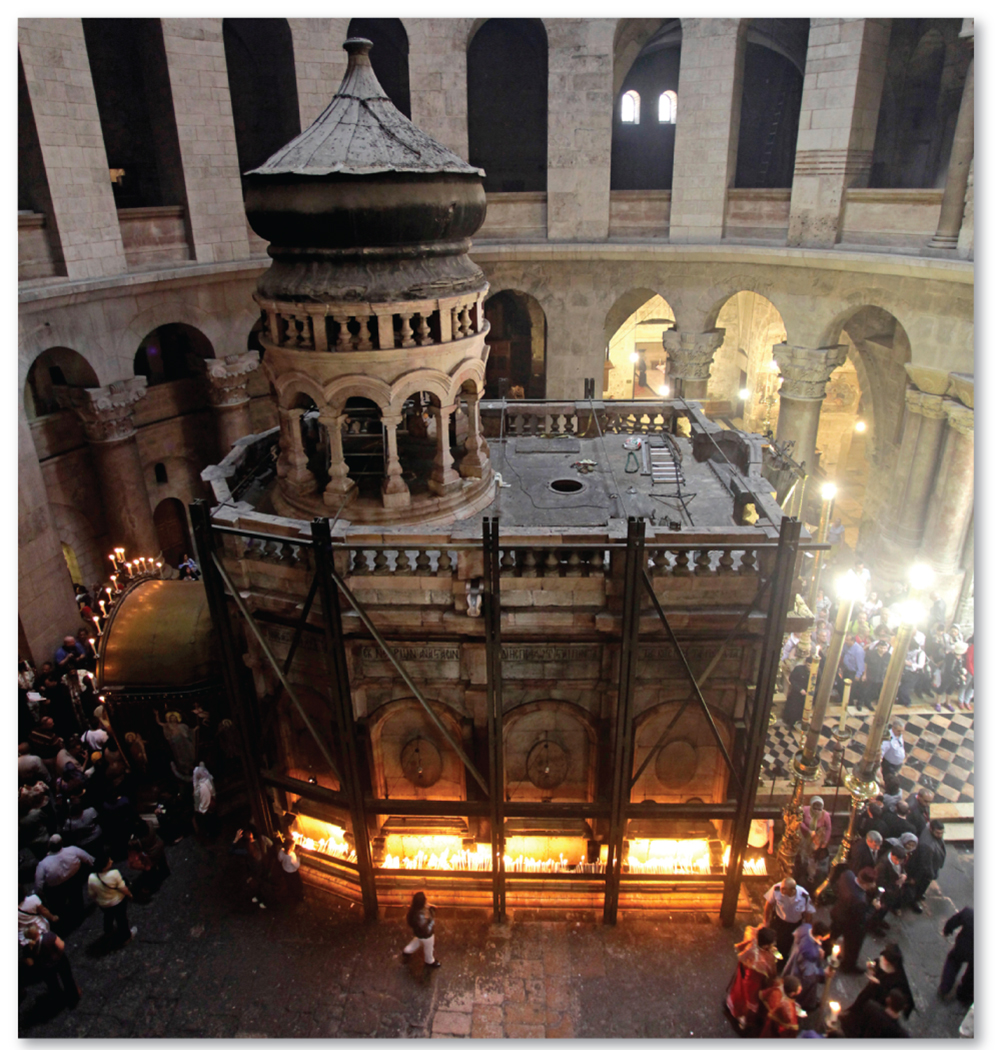 6.2.1 Origin of Christianity and Islam in Southwest Asia (2 of 4)
Christianity and Islam are both universalizing religions
Christianity has three major branches—Roman Catholic, Protestant, and Orthodox
Islam has two major branches—Sunni and Shiite. The primary disagreement between the two branches is line of succession in Islamic leadership after the death of Prophet Muhammed
6.2.1 Origin of Christianity and Islam in Southwest Asia (3 of 4)
The core of Islamic belief involves performing five acts, known as the Five Pillars of Islam
Shahadah—the recitation there is no deity worth worshipping except the one God
Salat—praying five times a day to Makkah
Zakat—giving generously to charity
Sawm of Ramadan—fasting during the daylight hours of the month of Ramadan
Hajj—making a once-in-a-lifetime pilgrimage to Makkah
6.2.1 Origin of Christianity and Islam in Southwest Asia (4 of 4)
Figure 6-25: The Mosque of the Prophet in Madinah, Saudi Arabia, marks the burial place of Muhammad, the Prophet of Islam.
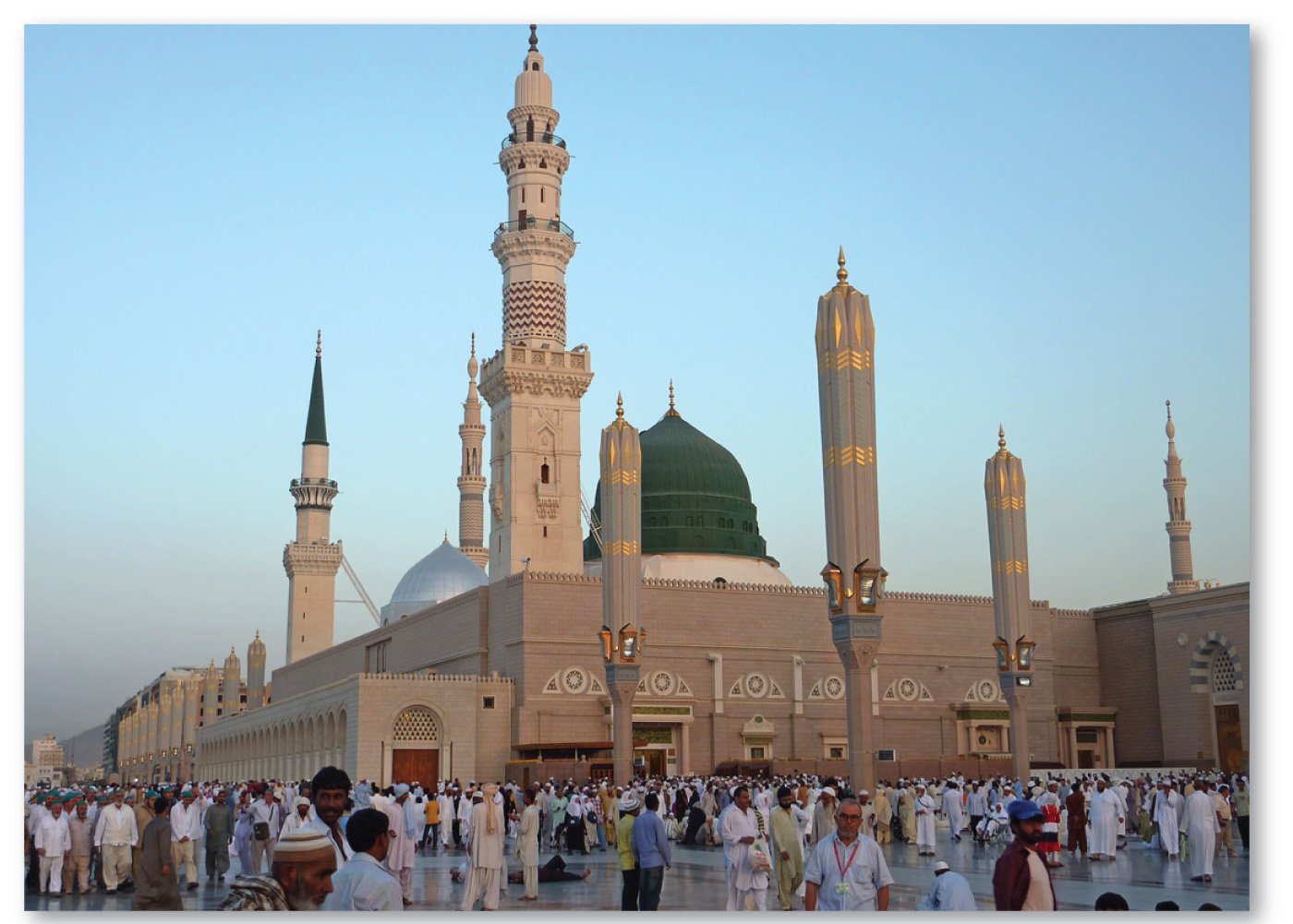 6.2.2 Origin of Buddhism and Hinduism in South Asia (1 of 3)
Buddhism originated in the region of the present-day border between India and Nepal. There are three branches of Buddhism:
Theravada
Mahayana
Vajrayana
The origins of Hinduism are unknown but date back to South Asia between 2500 B.C.E. and 1500 B.C.E.
6.2.2 Origin of Buddhism and Hinduism in South Asia (2 of 3)
Figure 6-26: The Mahabodhi (Great Awakening) Temple represents the place where Buddha attained enlightenment.
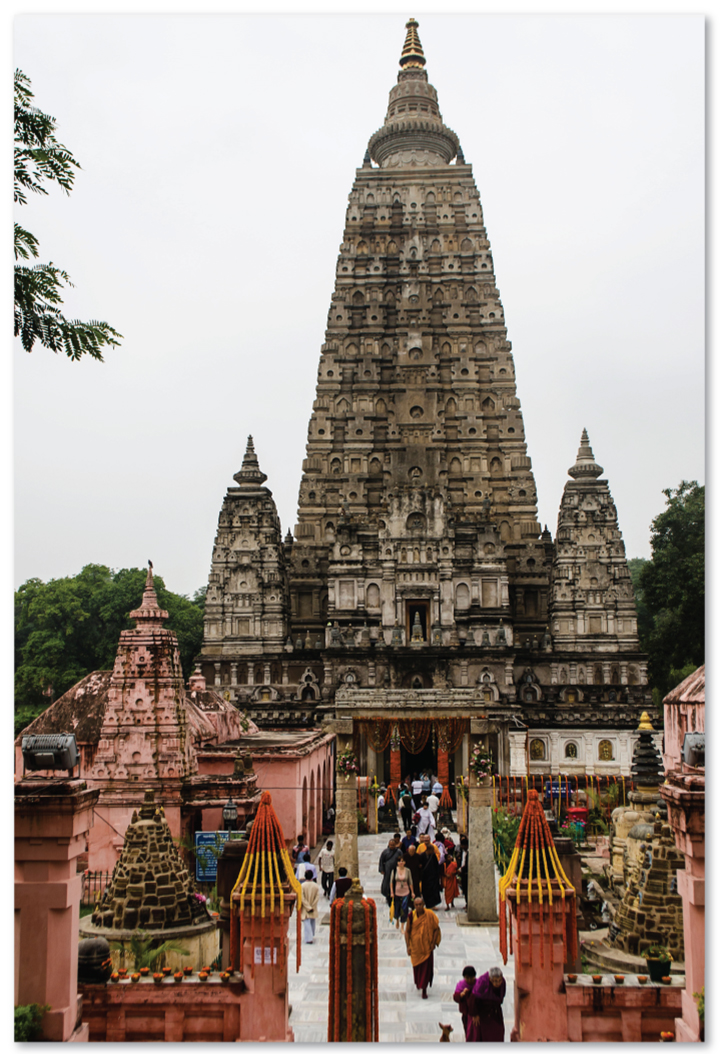 6.2.2 Origin of Buddhism and Hinduism in South Asia (3 of 3)
Figure 6-27: Changu Narayan, from around A.D. 325, is the oldest surviving Hindu temple in Nepal, but there is not a known single origin of Hinduism.
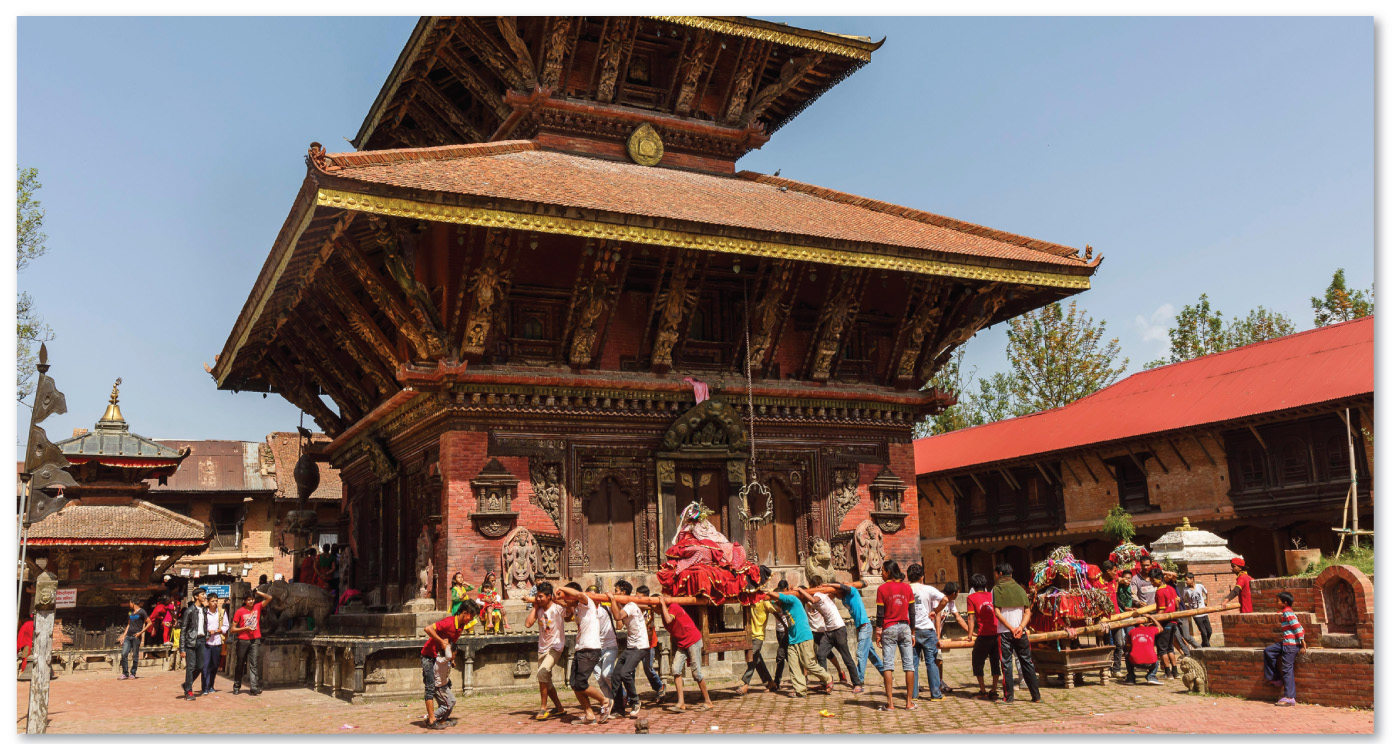 6.2.3 Historical Diffusion of Religions (1 of 5)
Buddhism diffused along the trading routes from northeastern India. It was introduced to China by Buddhist missionaries
Islam diffused rapidly from Saudi Arabia. Within 200 years, Muslims controlled much of Southwest Asia and North Africa
Christianity first spread from its hearth in Judea through relocation diffusion by missionaries. It spread during Roman times by hierarchical diffusion and since 1500 C.E. by contagious diffusion
6.2.3 Historical Diffusion of Religions (2 of 5)
Figure 6-29: Universalizing religions have diffused around the world.
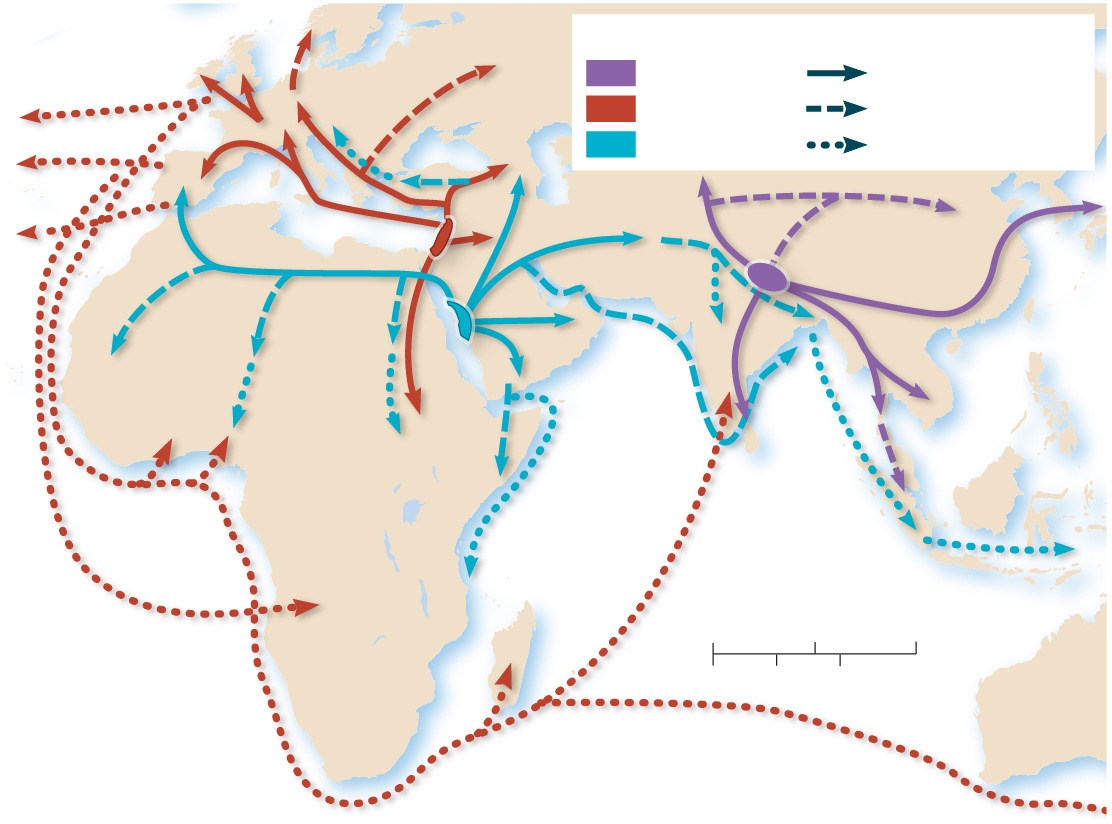 Diffusion
Hearth
by 8th century
Buddhism
To North America
by 12th century
Christianity
after 12th century
Islam
To Brazil
To Latin
America
Arabian
Sea
Bay
of
Bengal
INDIAN       OCEAN
0
1,000
2,000 Miles
ATLANTIC
OCEAN
0
1,000
2,000 Kilometers
6.2.3 Historical Diffusion of Religions (3 of 5)
Figure 6-30: Buddhism diffused slowly from its hearth in India as missionaries carried the faith into East and Southeast Asia.
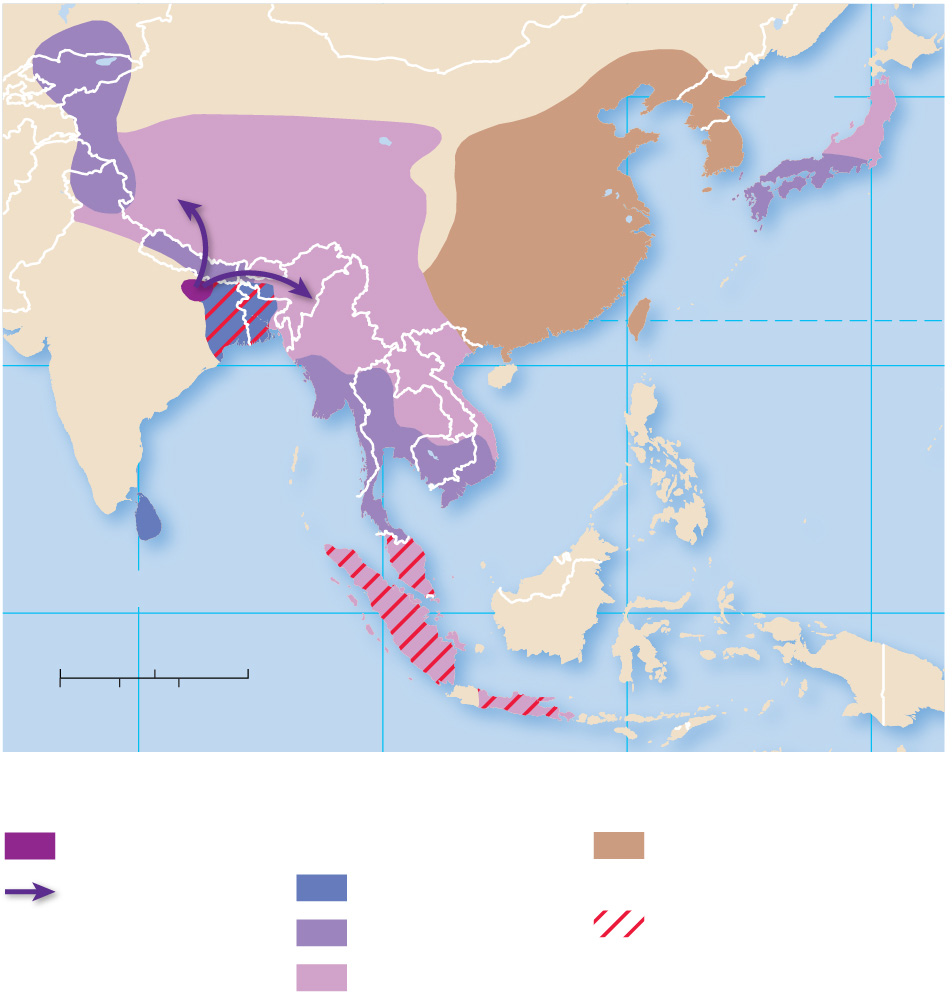 140°
Sea of
Japan
(East Sea)
40°
East
China
Sea
TROPIC OF CANCER
20°
Bay of
Bengal
South
China
Sea
PACIFIC
OCEAN
INDIAN OCEAN
0°
0
500
1,000 Miles
0
500
1,000 Kilometers
80°
100°
120°
140°
Buddhist hearth
Became predominant:
Mixed with Confucianism
and ethnic religions
from 300
Route of diffusion
B.C.E.
No longer predominant
300 B.C.–700 C.E.
800 A.D.–1100 C.E.
6.2.3 Historical Diffusion of Religions (4 of 5)
Figure 6-31: Islam diffused through a combination of military campaigns and missionary activity.
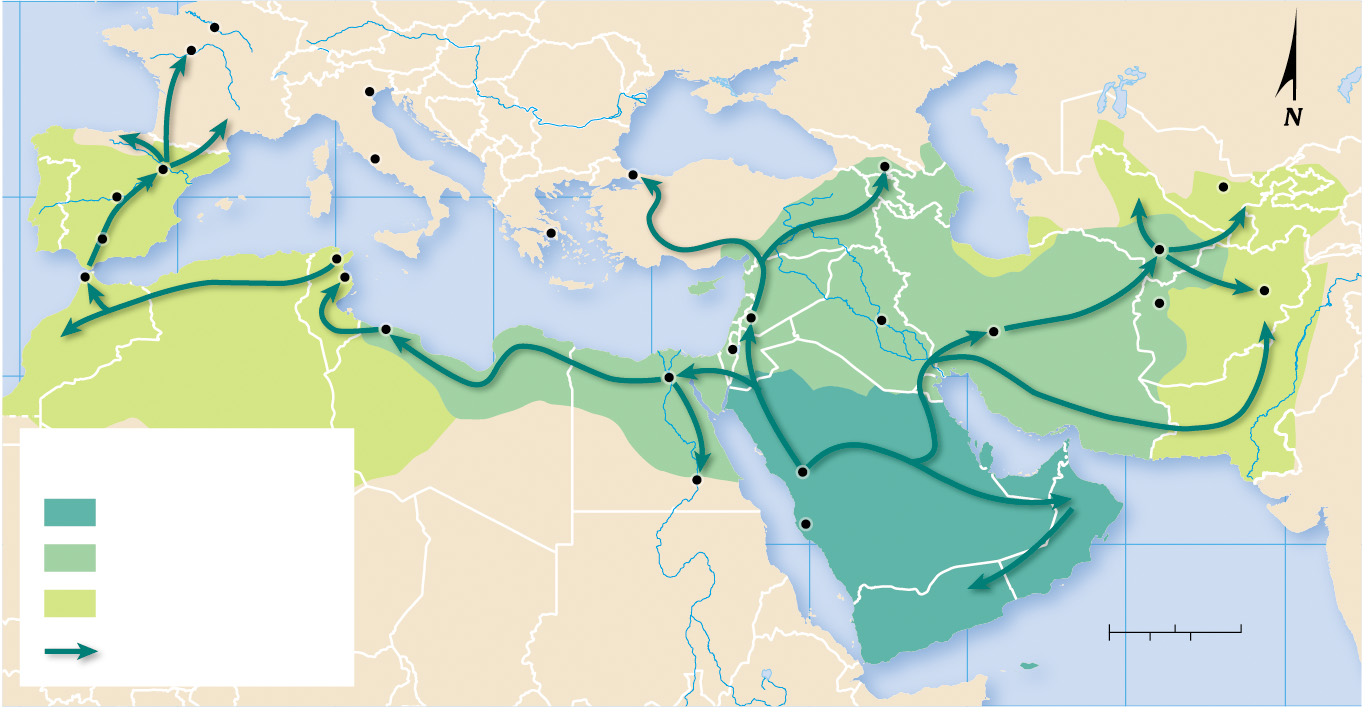 10°W
Paris
Tours
FRANKISH
KINGDOM
ATLANTIC
OCEAN
Venice
N
Black Sea
Tiflis
Constantinople
Rome
Caspian Sea
Samarkand
Zaragoza
Toledo
40°N
BYZANTINE EMPIRE
10°E
Merv
Athens
Cordova
Tunis
Tangier
Kabul
Kairwan
Mediterranean Sea
Herat
20°E
Baghdad
Tripoli
Damascus
Jerusalem
Isfahan
Cairo
Muslim by:
Medina
Aswan
632 C.E.
Red Sea
Mecca
20°N
661 C.E.
Arabian Sea
750 C.E.
0
250
500 Miles
Military campaign
0
250
500 Kilometers
50°E
60°E
70°E
6.2.3 Historical Diffusion of Religions (5 of 5)
Figure 6-32: Christianity was spread around the Mediterranean by missionaries and the conversion of rulers.
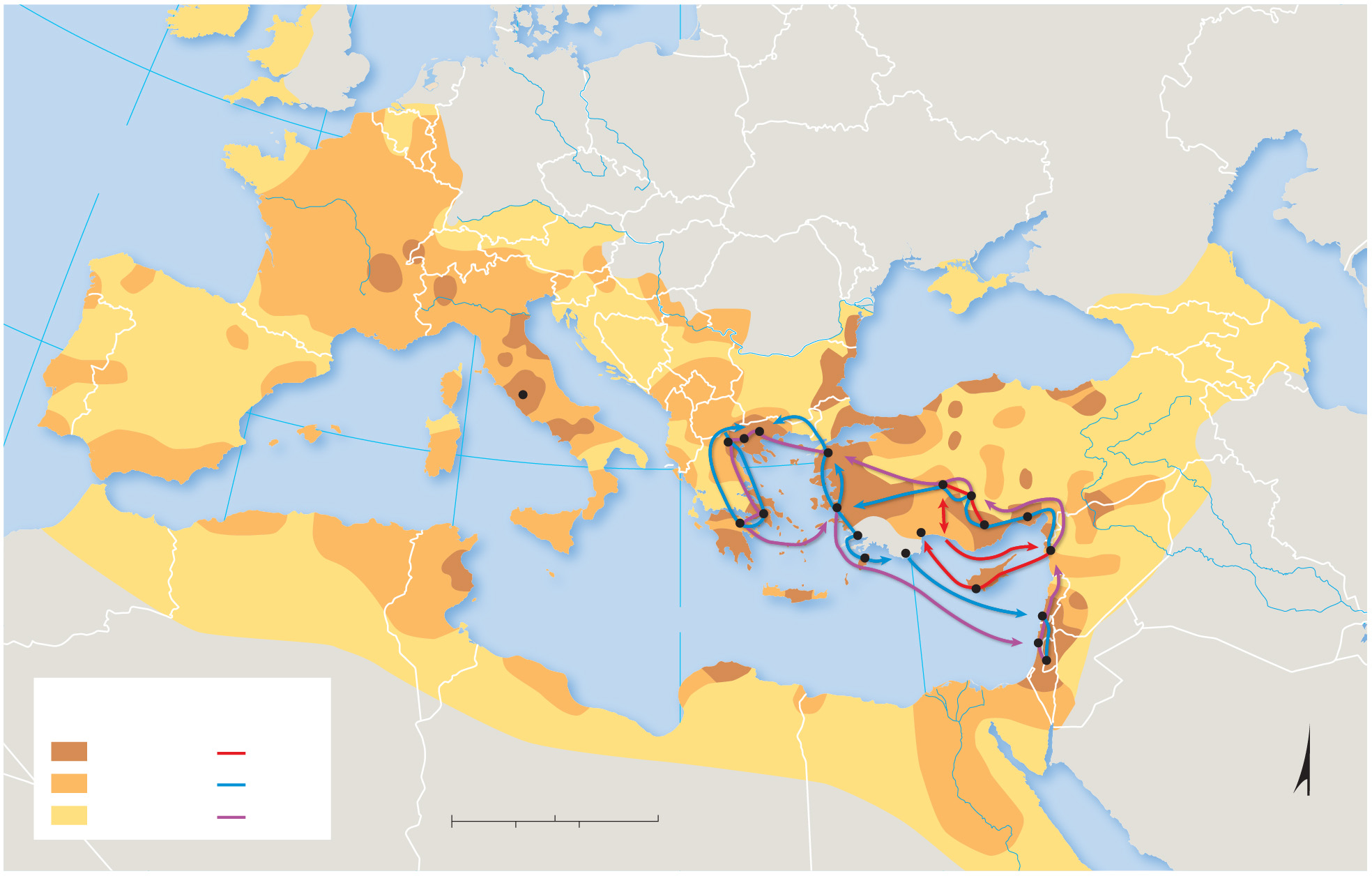 50°N
10°W
ATLANTIC
OCEAN
Caspian Sea
40°N
Black Sea
Rome
Philippi
Thessalonica
Troas
Antioch
Beroea
Iconium
Derbe
Ephesus
Athens
0°
10°E
Tarsus
Corinth
Antioch
Miletus
Rhodes
Paphos
Mediterranean Sea
Patara
Attalia
Tyre
Caesarea
20°E
Jerusalem
Strongly
Christian by:
Paul’s
journeys
200 C.E.
First
400 C.E.
Second
0
250
500 Miles
600 C.E.
Third
Red Sea
500 Kilometers
0
250
6.2.4 Recent Migration of Christians (1 of 6)
Christians comprise only one-third of the world’s population but account for one-half of the world’s international migrants. About 5% of all Christians have migrated
Around 25% of all Jews have migrated from one country to another at some point in their lives
Christians and Jews overwhelmingly migrate to other lands which share their faith
6.2.4 Recent Migration of Christians (2 of 6)
Figure 6-33: Christians make up a disproportionate share of migrants.
Jews
3.7
Buddhists
7.3
Other religions
9.0
Hindus
10.7
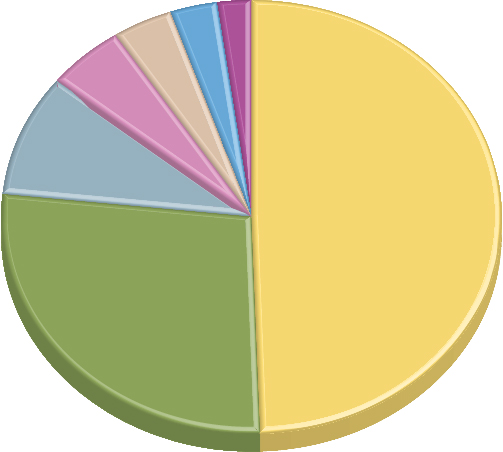 Unaffiliated
19.5
Christians
106.0
Muslims
58.3
6.2.4 Recent Migration of Christians (3 of 6)
Figure 6-34: More than 25% of Jews who are alive today are migrants.
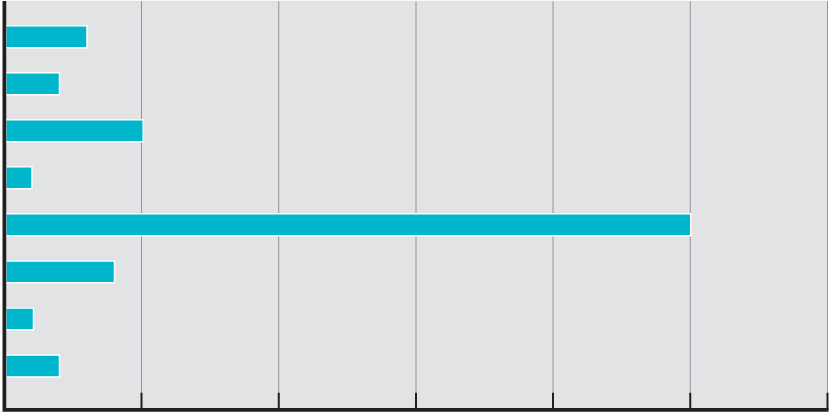 Global average
Buddhist
Christian
Hindu
Jewish
Muslim
other
unaffiliated
0
5
10
15
20
25
30
Percentage of people alive today who have migrated
6.2.4 Recent Migration of Christians (4 of 6)
Figure 6-35: Europe and North America are popular destinations for Christian migrants.
Origin of
 Christian migrants
Destination of
Christian migrants
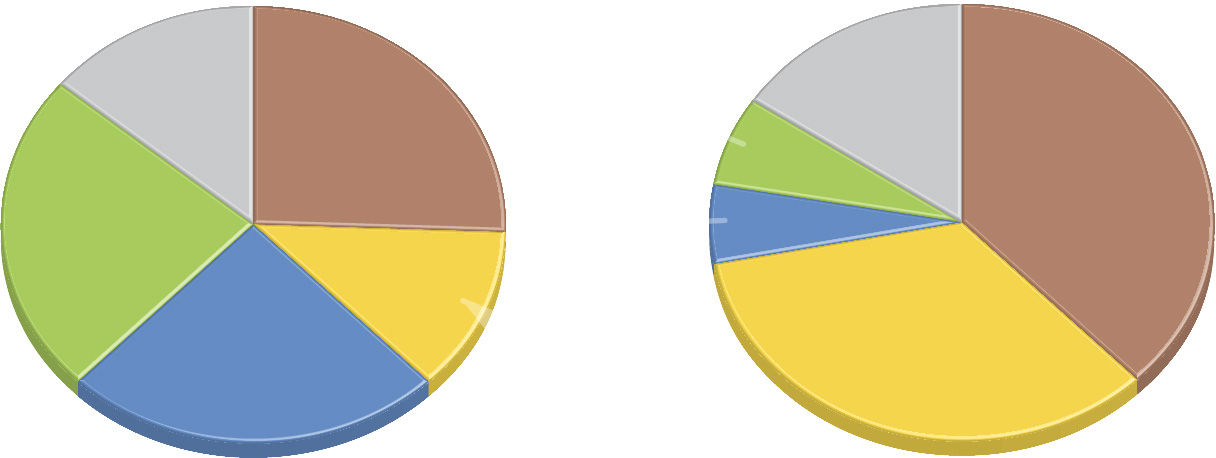 13.8%
15.4%
sub-Saharan
Africa
Other
regions
Other
regions
25.7%
Eu
r
ope
37.8%
6.6%
23.8%
Europe
6.0%
Latin
America
sub-Saharan
Africa
12.3%
34.2%
24.4%
North America
Latin America
North
America
6.2.4 Recent Migration of Christians (5 of 6)
Figure 6-36: Large flows of Christians are from countries with Christian majorities into other countries with Christian majorities.
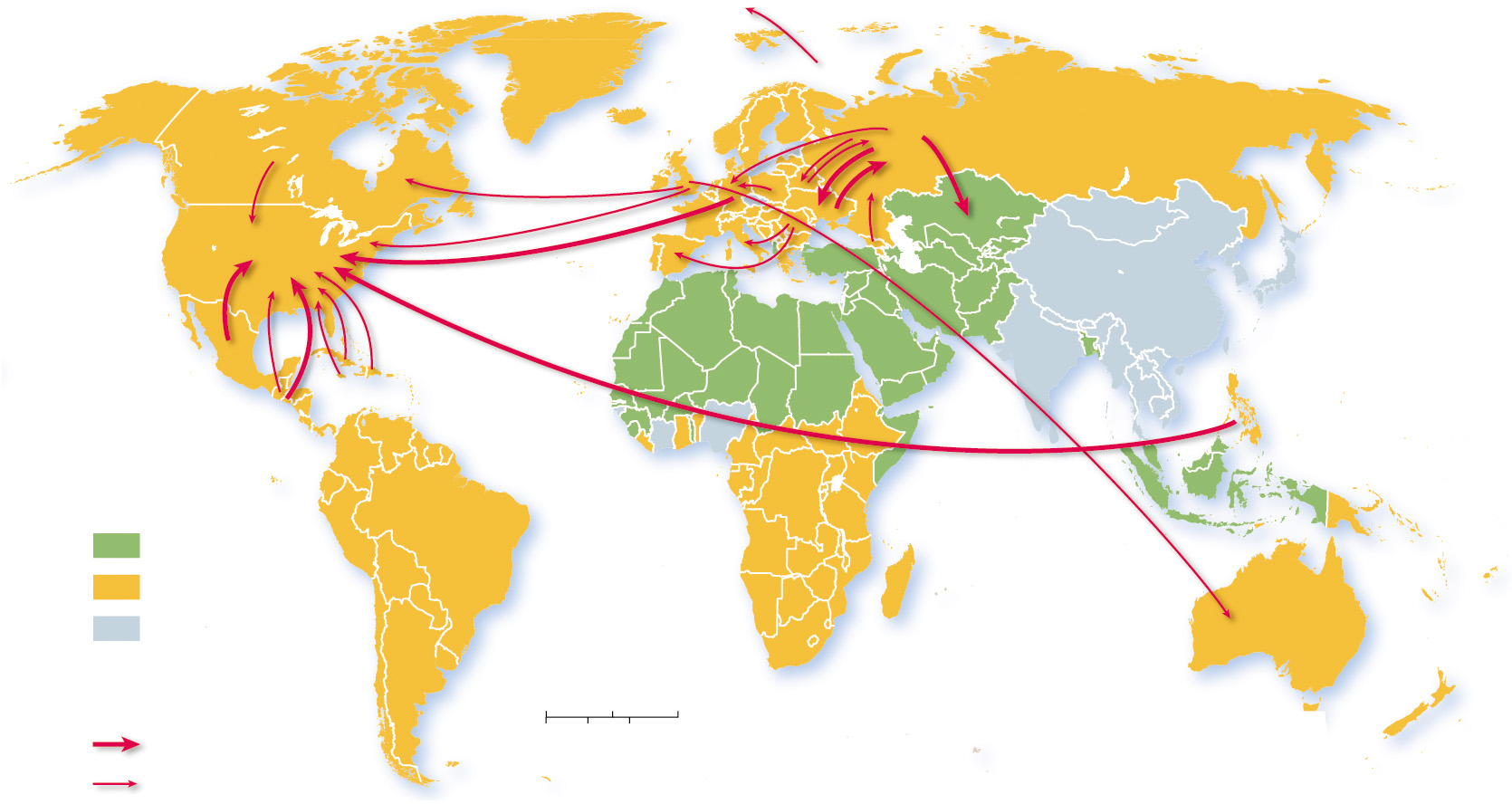 ARCTIC
OCEAN
ATLANTIC
OCEAN
PACIFIC
OCEAN
PACIFIC
OCEAN
Religious
majority
INDIAN
OCEAN
Muslim
Christian
other or none
Christian
migrants
0
1,000
2,000 Miles
0
1,000
2,000 Kilometers
1 million or more
 ½ million
6.2.4 Recent Migration of Christians (6 of 6)
Figure 6-37: Catholics largely migrated into Quebec, whereas Protestants migrated into English-speaking provinces of Canada.
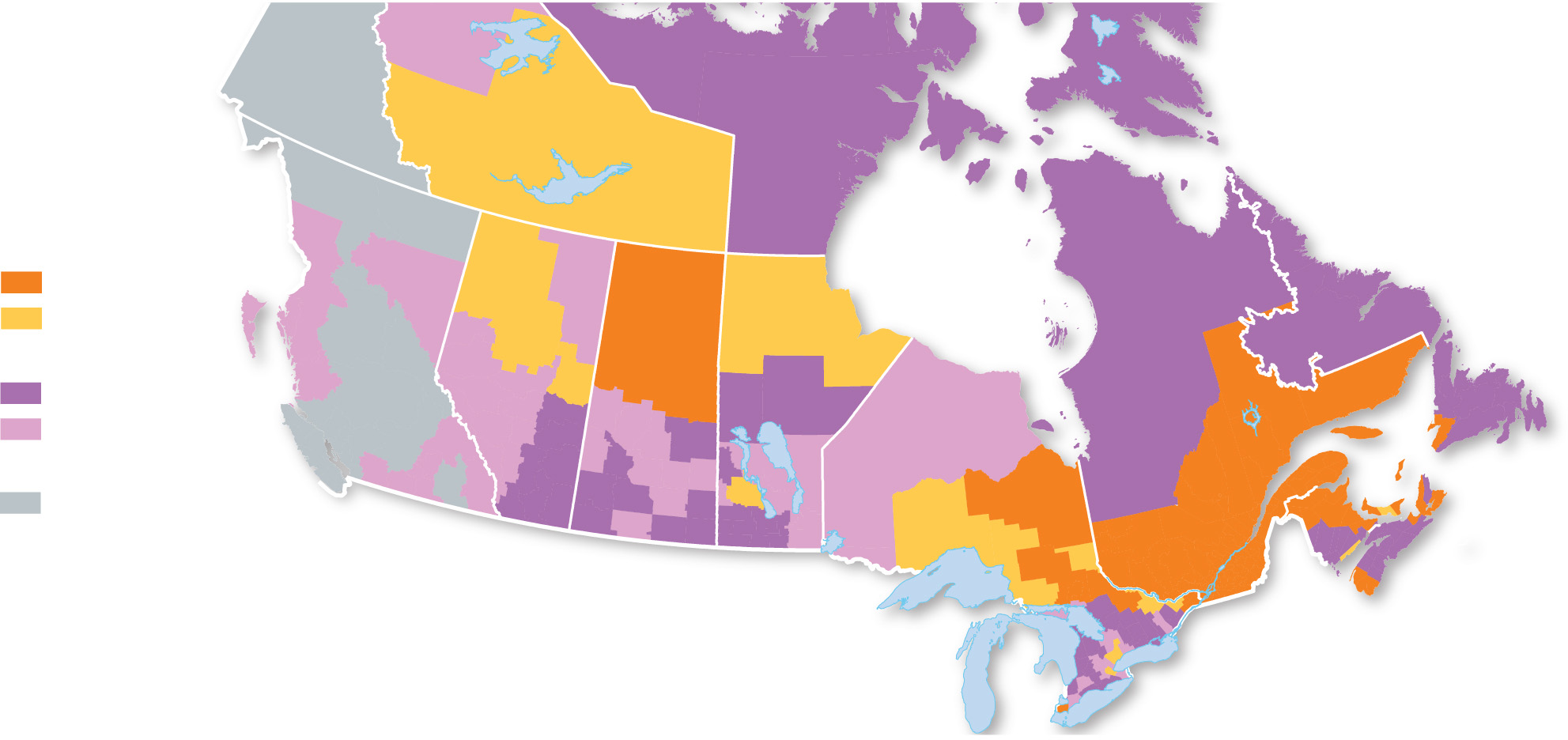 NUNAVUT
YUKON
NORTHWEST
TERRITORIES
NEWFOUNDLAND
AND LABRADOR
Percent Roman Catholic
50 and above
below 50
BRITISH
COLUMBIA
ALBERTA
Percent Protestant
MANITOBA
50 and above
below 50
QUEBEC
SASKATCHEWAN
Percent no religion
PRINCE
EDWARD
ISLAND
ONTARIO
40 and below
NOVA SCOTIA
NEW
BRUNSWICK
6.2.5 Recent Migration of Muslims and Jews (1 of 6)
Israel and the United States are the primary destinations for Jewish migrants
Southwest Asia and North Africa is home to 20% of the world’s Muslims but attracts 34% of Muslim migrants. Saudi Arabia is the country that attracts the largest number of Muslim migrants
Europe is also a primary destination of Muslim migrants
6.2.5 Recent Migration of Muslims and Jews (2 of 6)
Figure 6-39: Some large flows of Muslim migrants are from Muslim-majority countries to other Muslim-majority countries. There are also large flows of Muslims into Christian-majority Europe.
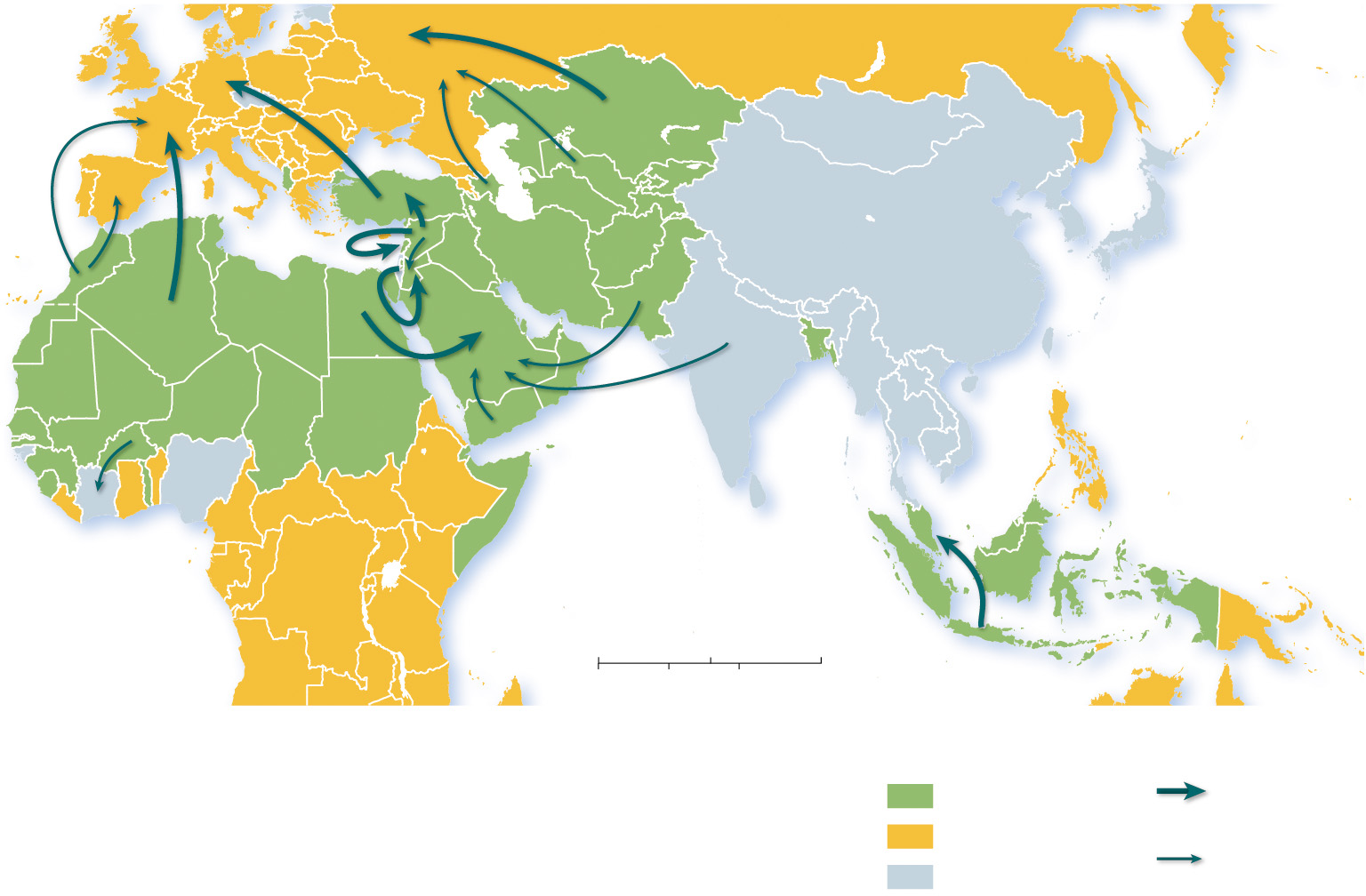 PACIFIC
OCEAN
INDIAN
OCEAN
0
1,000
2,000 Miles
0
1,000
2,000 Kilometers
Religious majority
Islamic migrants
1 million
or more
Muslim
Christian
½ million
other or none
6.2.5 Recent Migration of Muslims and Jews (3 of 6)
Figure 6-40: Europe and other countries in Southwest Asia are the primary destinations of Islamic migrants.
Percent Islamic
by region
Other regions
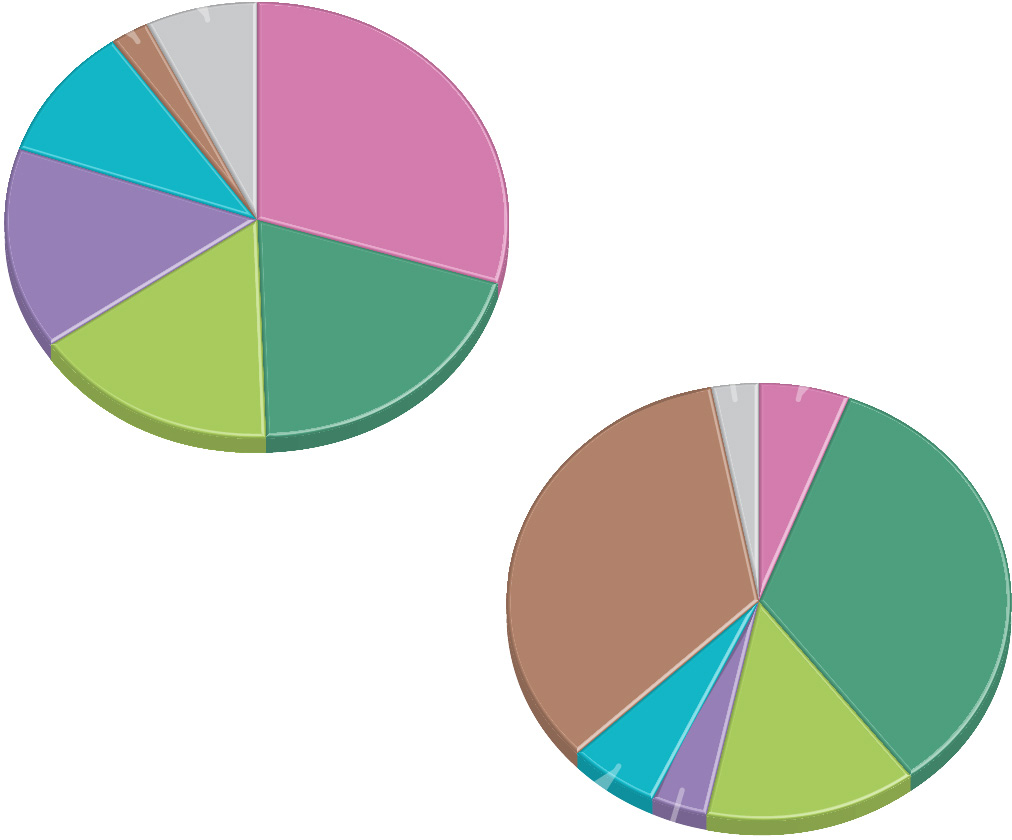 Europe 2.7
7.0
9.9
Central Asia
29.8
South Asia
14.9
Southeast
Asia
Percent Islamic
migrant destination
19.8
Southwest Asia
& North Africa
15.9
sub-Saharan
Africa
Other regions 2.8
South Asia
6.0
34.4
Europe
33.8
Southwest Asia
& North Africa
13.6
sub-Saharan
Africa
5.7
Central Asia
Southeast Asia 3.7
6.2.5 Recent Migration of Muslims and Jews (4 of 6)
Figure 6-41: Muslims pray in the Great Mosque in Paris. France is a major migrant destination for Muslims from North Africa.
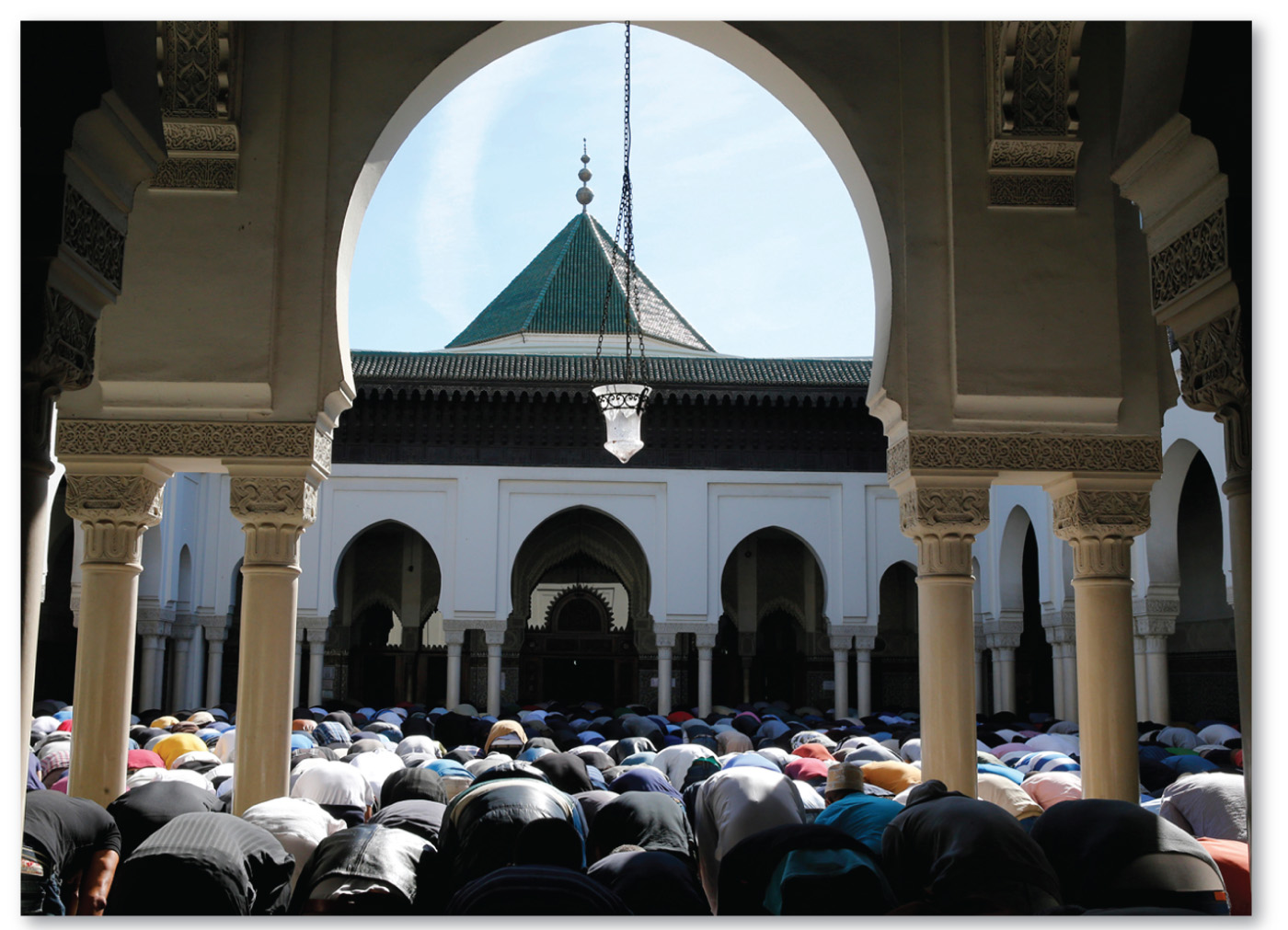 6.2.5 Recent Migration of Muslims and Jews (5 of 6)
Figure 6-42: The Jewish population has undergone a major change in distribution from being mostly in Europe to mostly in the United States and Israel.
1910
2012
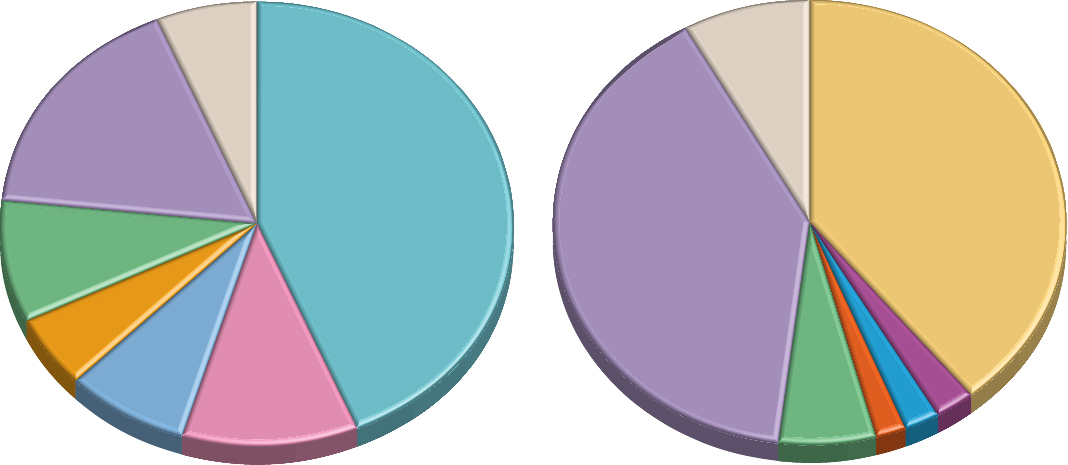 6.2%
8.2%
other
other
17.1%
United
States
40.1%
43.8%
40.6%
Israel
Russia
8.9%
United
other Europe
States
5.2%
7.8%
11.0%
Germany
6.4%
Austria
Canada 2.5%
Hungary
France 2.2%
other Europe
U.K. 2.0%
6.2.5 Recent Migration of Muslims and Jews (6 of 6)
Figure 6-43: Jews worship at the Western Wall, the holiest site in Judaism, at the base of the Temple Mount, Jerusalem, Israel.
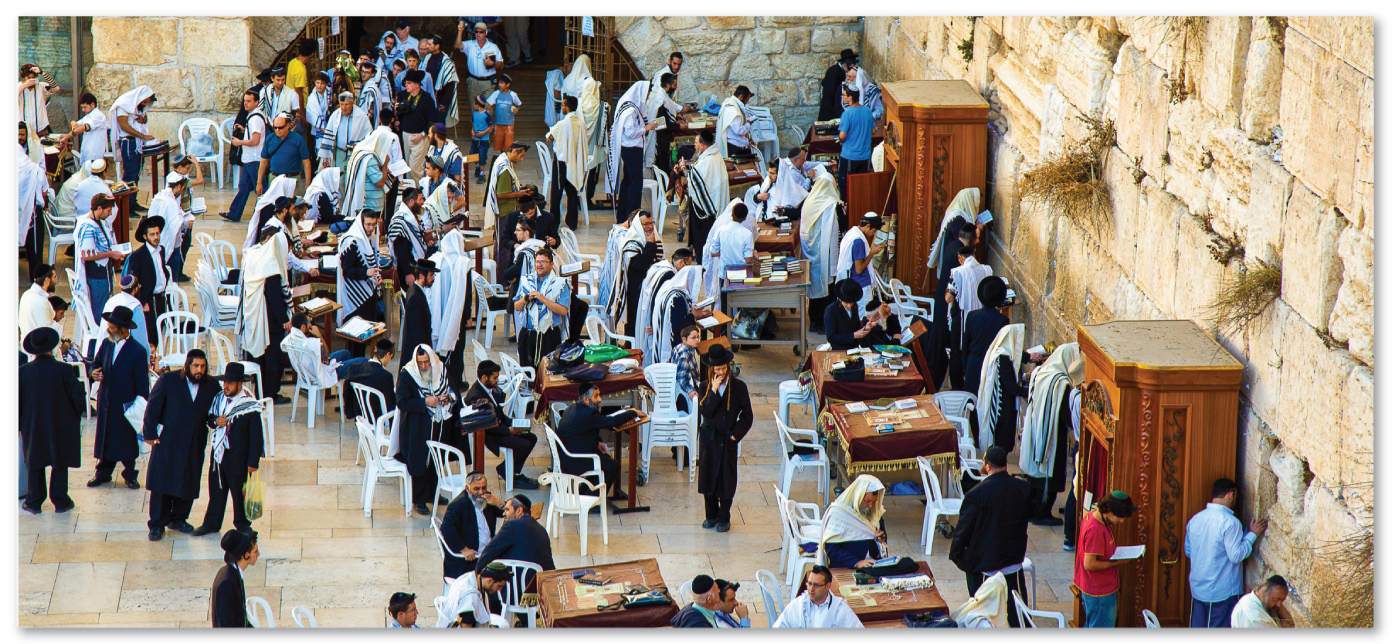 Key Issue 3: Why Do Religions Organize Space in Specific Patterns?
6.3.1 Places of Worship
6.3.2 Pilgrimages to Religious Shrines
6.3.3 Religious Settlements and Toponyms
6.3.4 Administration of Religious Space
6.3.5 The Landscape in Ethnic Religions
6.3.6 Religious Calendars and the Environment
6.3.1 Places of Worship (1 of 2)
Christians worship in churches
Muslims worship in mosques
Jews worship in synagogues
Sikhs worship in gurdwaras
Buddhists visit pagodas
Hindus visit pagodas
6.3.1 Places of Worship (2 of 2)
Figures 6-44, 6-45, and 6-46: Saint Nicolas Orthodox Church in Vilnius, Lithuania, the Golden Temple in Amritsar, India, and Shwedagon Pagoda in Yangon, Myanmar.
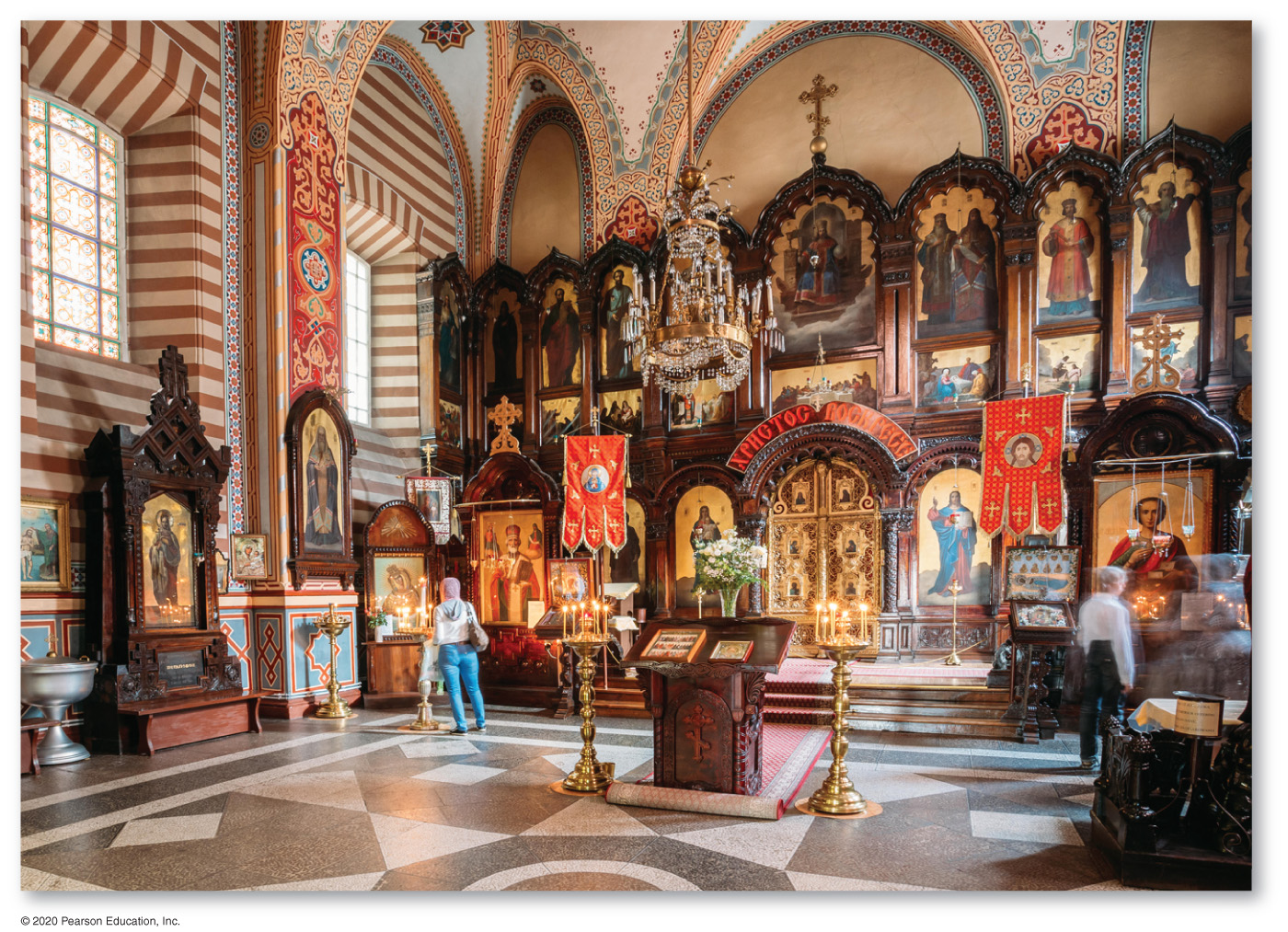 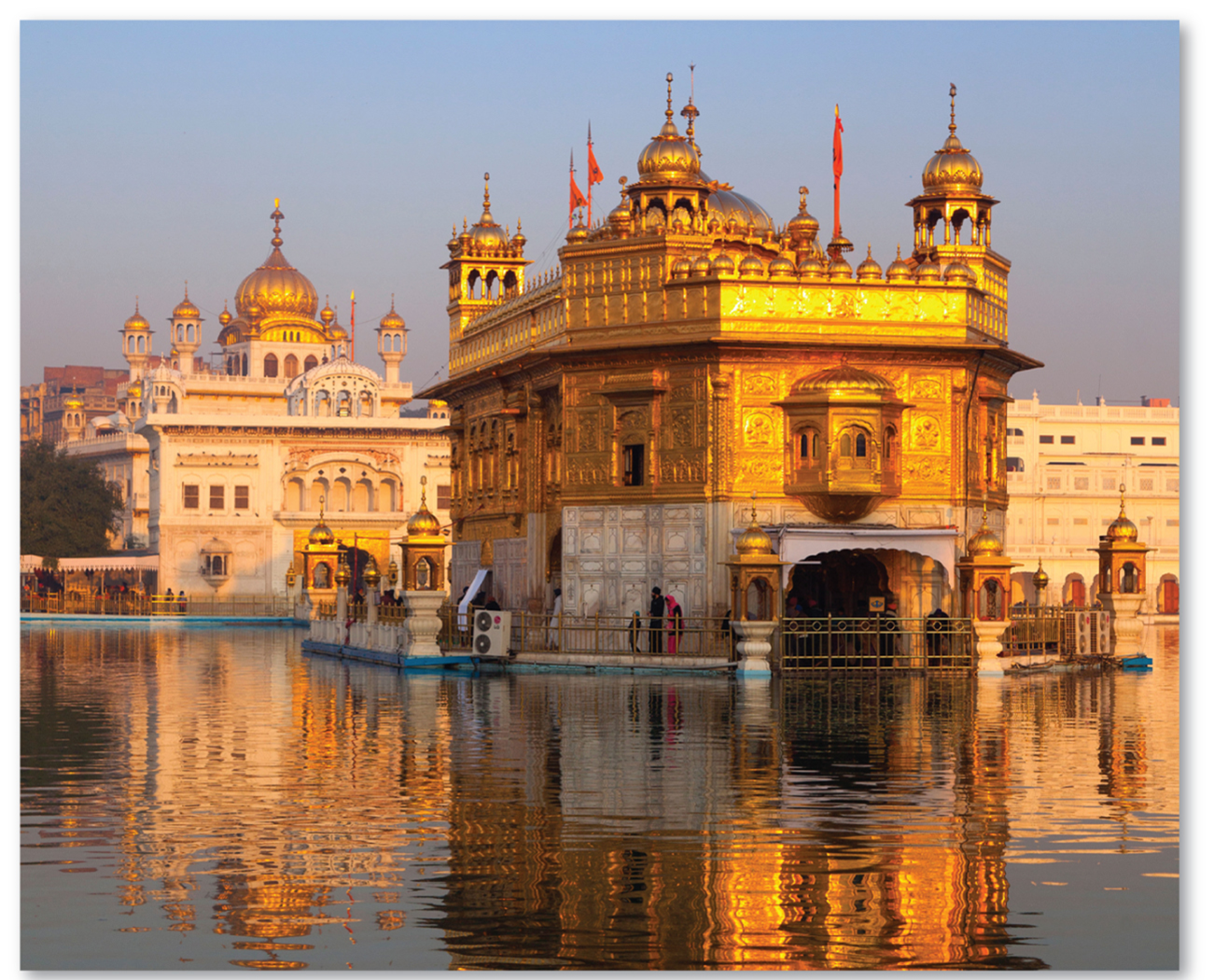 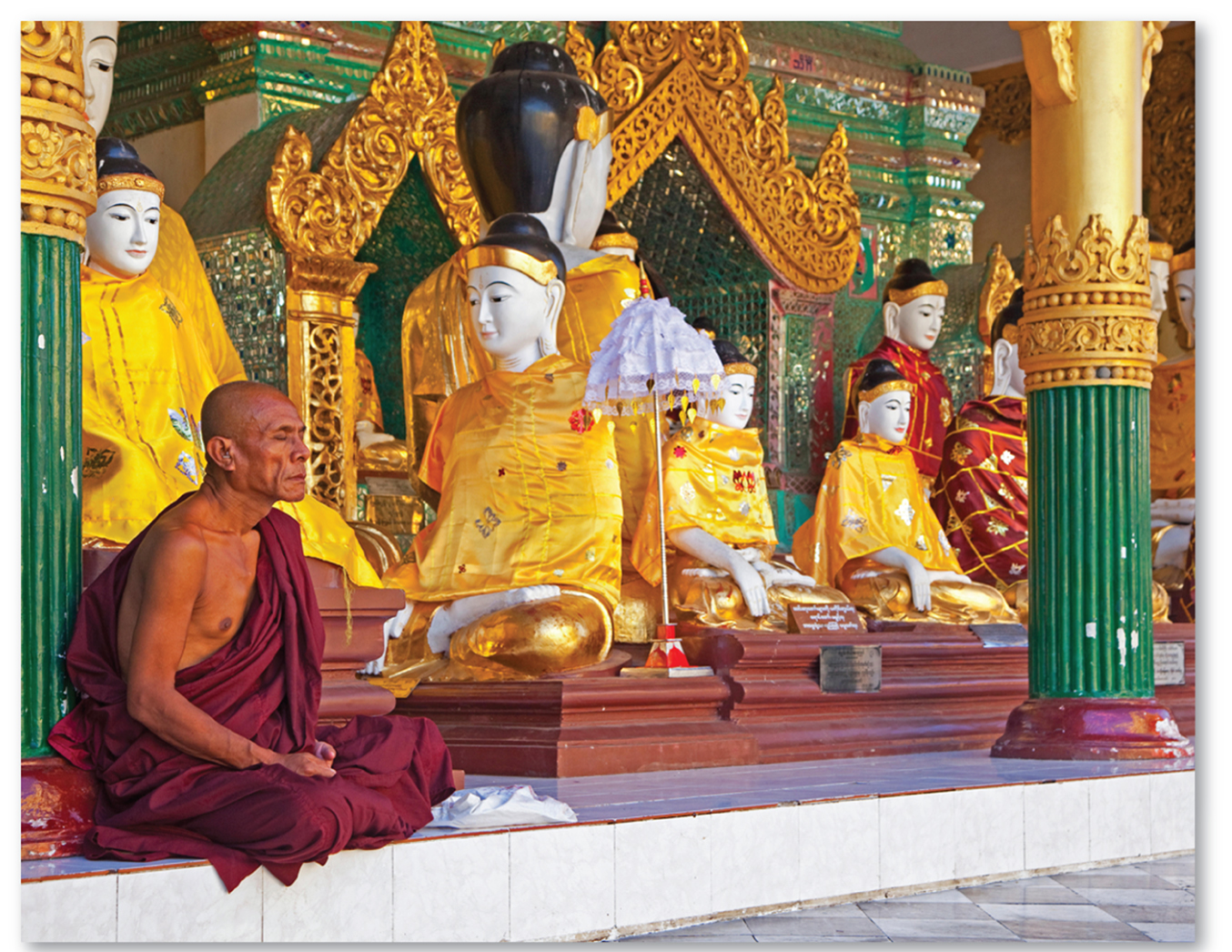 6.3.2 Pilgrimages to Religious Shrines (1 of 4)
Buddhism and Islam are the universalizing religions that place the most emphasis on identifying shrines
A pilgrimage is a journey for religious purposes to a place considered sacred
Muslims are expected to make a pilgrimage to Makkah known as the hajj
6.3.2 Pilgrimages to Religious Shrines (2 of 4)
Figure 6-47: Muslims who undertook a hajj surround al-Ka’ba.
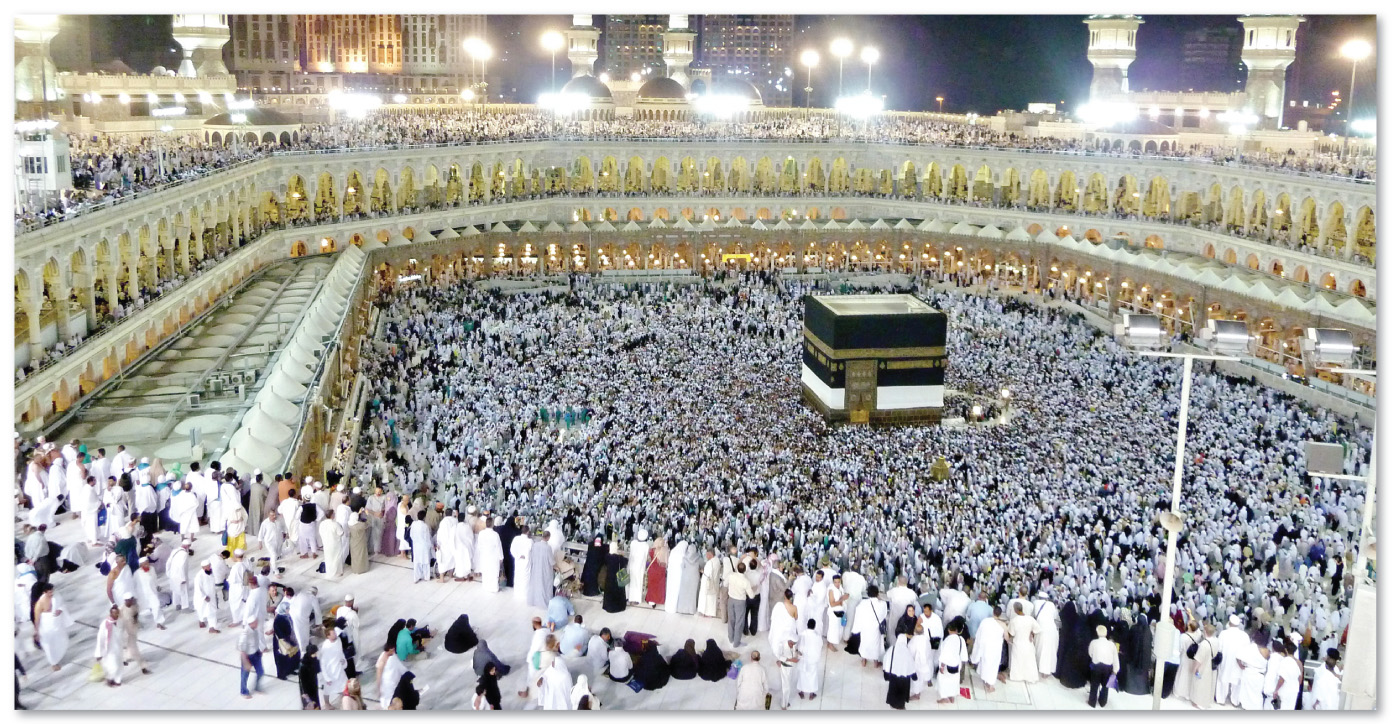 6.3.2 Pilgrimages to Religious Shrines (3 of 4)
Figure 6-48: Buddhists pray in Maya Devi Temple, Lumbini, Nepal. According to Buddhists, the temple is built at the location of Buddha’s birth.
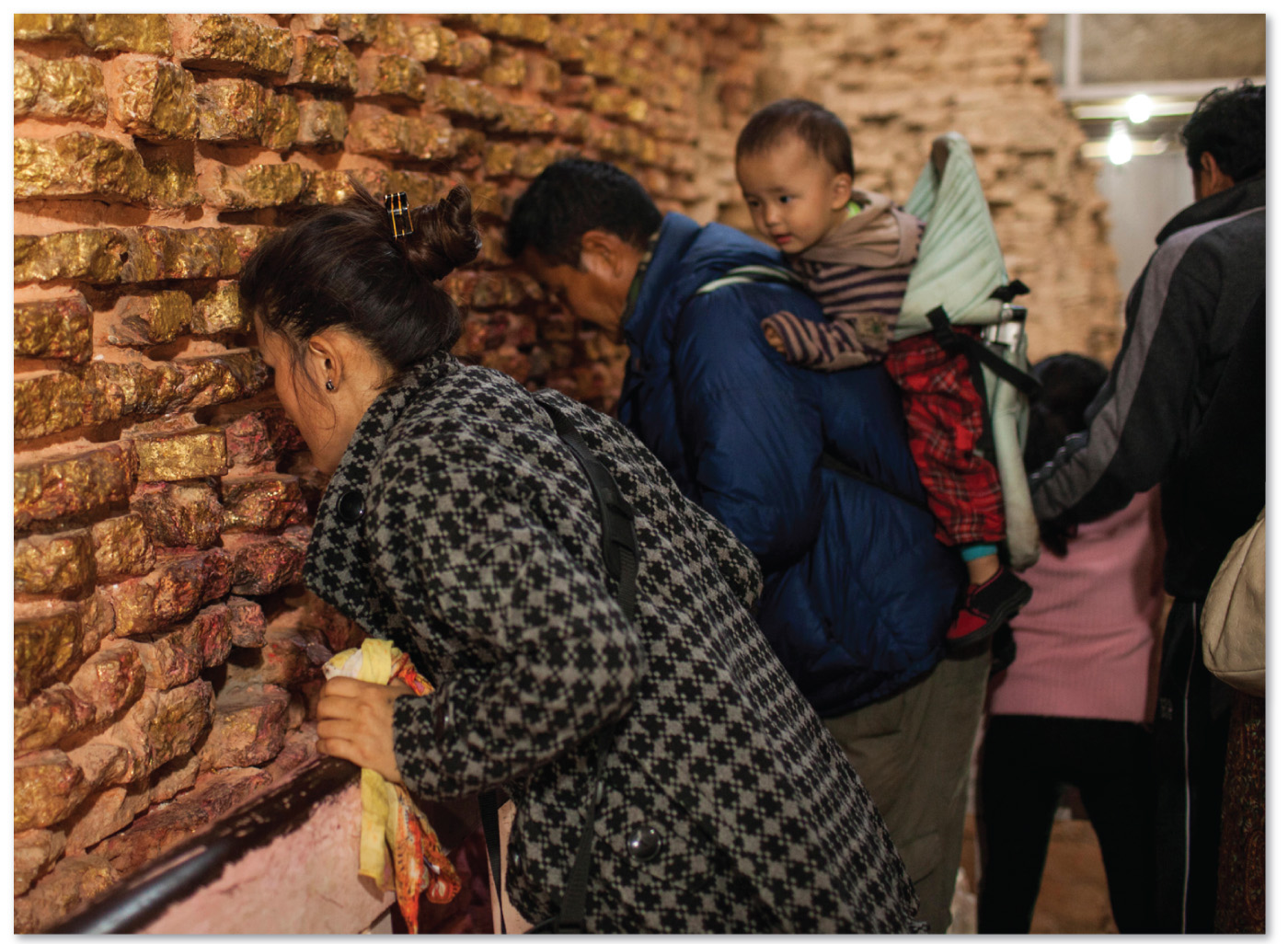 6.3.2 Pilgrimages to Religious Shrines (4 of 4)
Figure 6-49: Buddha and his disciples would have walked from place to place amid the river valleys and plains of northern India, then a region of farming villages divided among several kingdoms.
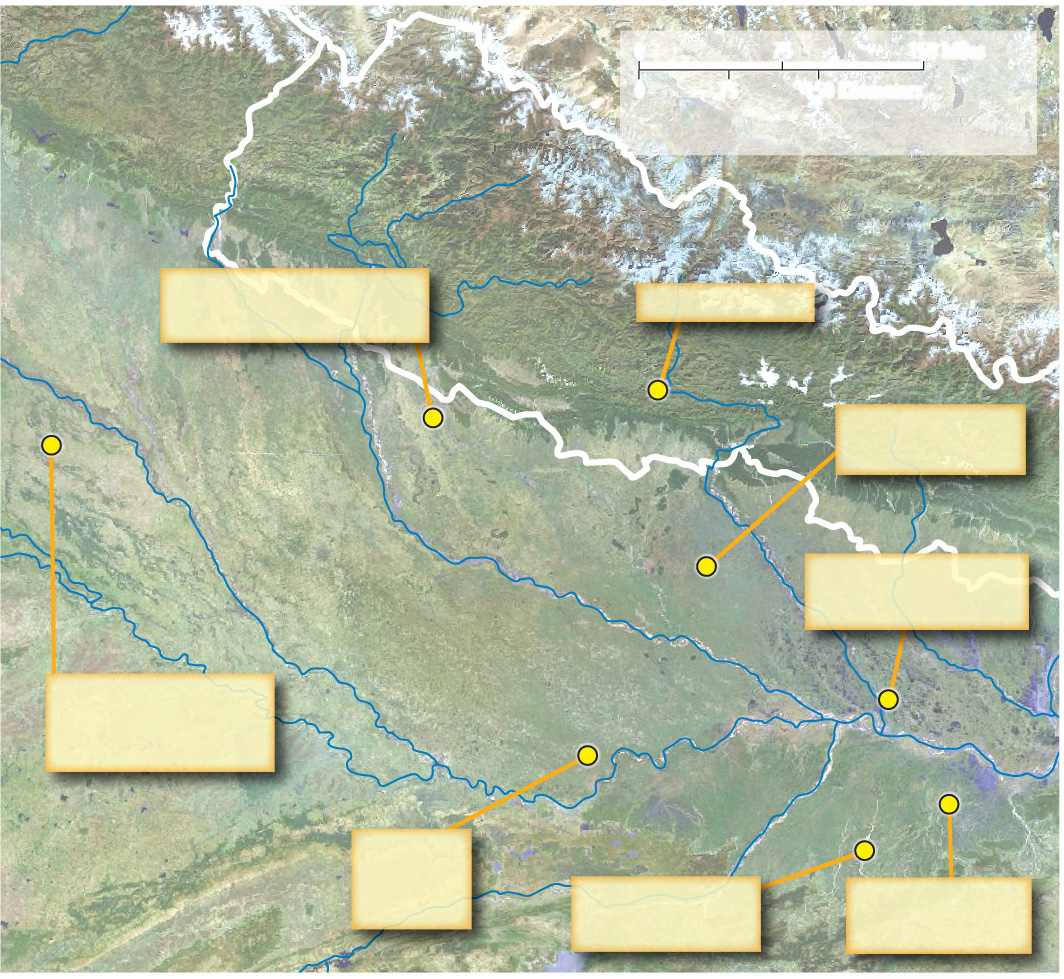 0
75
150 Miles
0
75
150 Kilometers
Satellite imagery provided by GlobeXplorer.com
NEPAL
CHINA
Buddha created multiple
images of himself
Birth of Buddha
Lumbini
Sankasya
Buddha attained
Nirvana
Shravasti
Ganges R.
Kushinagar
Buddha announced
his impending death
INDIA
Yamuna R.
Ghāghra R.
Vaishali
Buddha ascended to
heaven and returned
to Earth
Sarnath
Rajgir
Bodh Gaya
Buddha’s 
sermon at 
Deer Park
Buddha attained
Enlightenment
Buddha tamed a
wild elephant
6.3.3 Religious Settlements and Toponyms (1 of 5)
A utopian settlement is a community built to reflect the ideals of a particular religious or social group
A toponym is the general name for any place or geographical entity. Many places around the world incorporate religious toponym into the landscape
6.3.3 Religious Settlements and Toponyms (2 of 5)
Figures 6-50 and 6-51: The Salt Lake Temple of The Church of Jesus Christ of Latter-day Saints is positioned at the center of the city. The Roofless Church is located in New Harmony, Indiana.
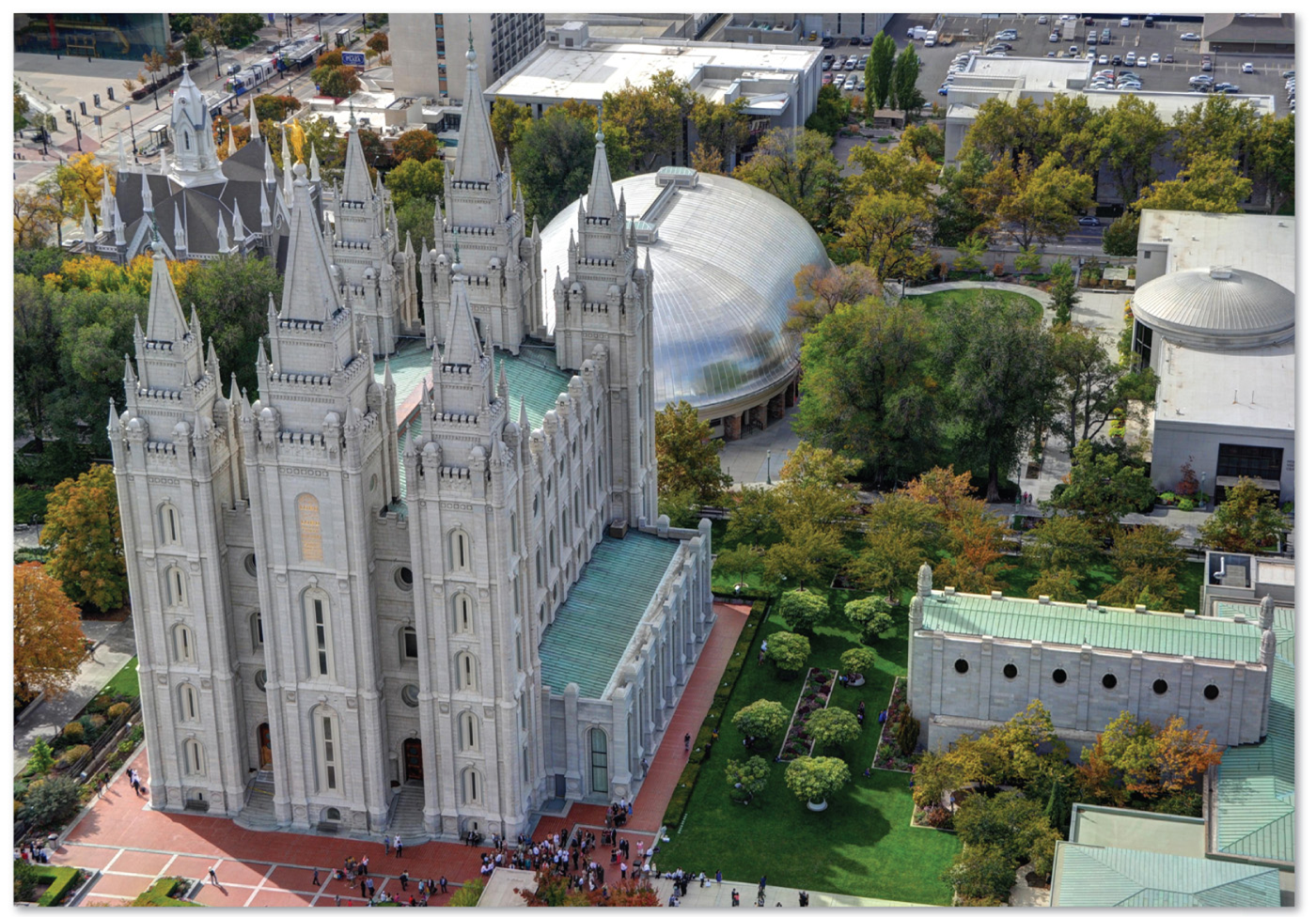 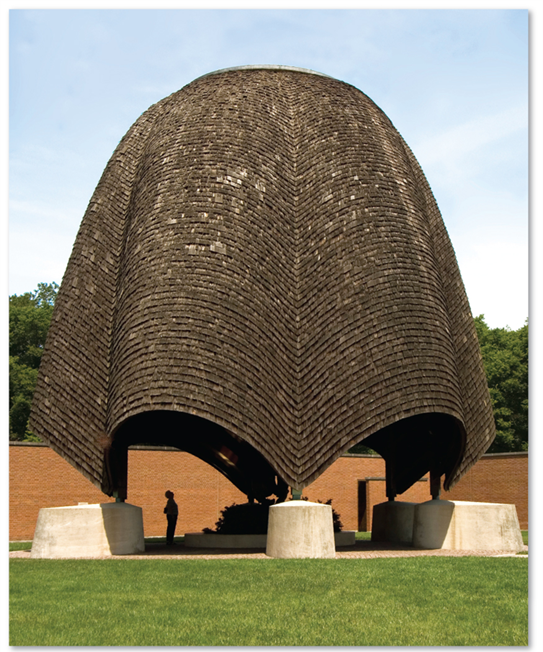 6.3.3 Religious Settlements and Toponyms (3 of 5)
Figure 6-52: Places named after saints reflect the influence of Roman Catholicism.
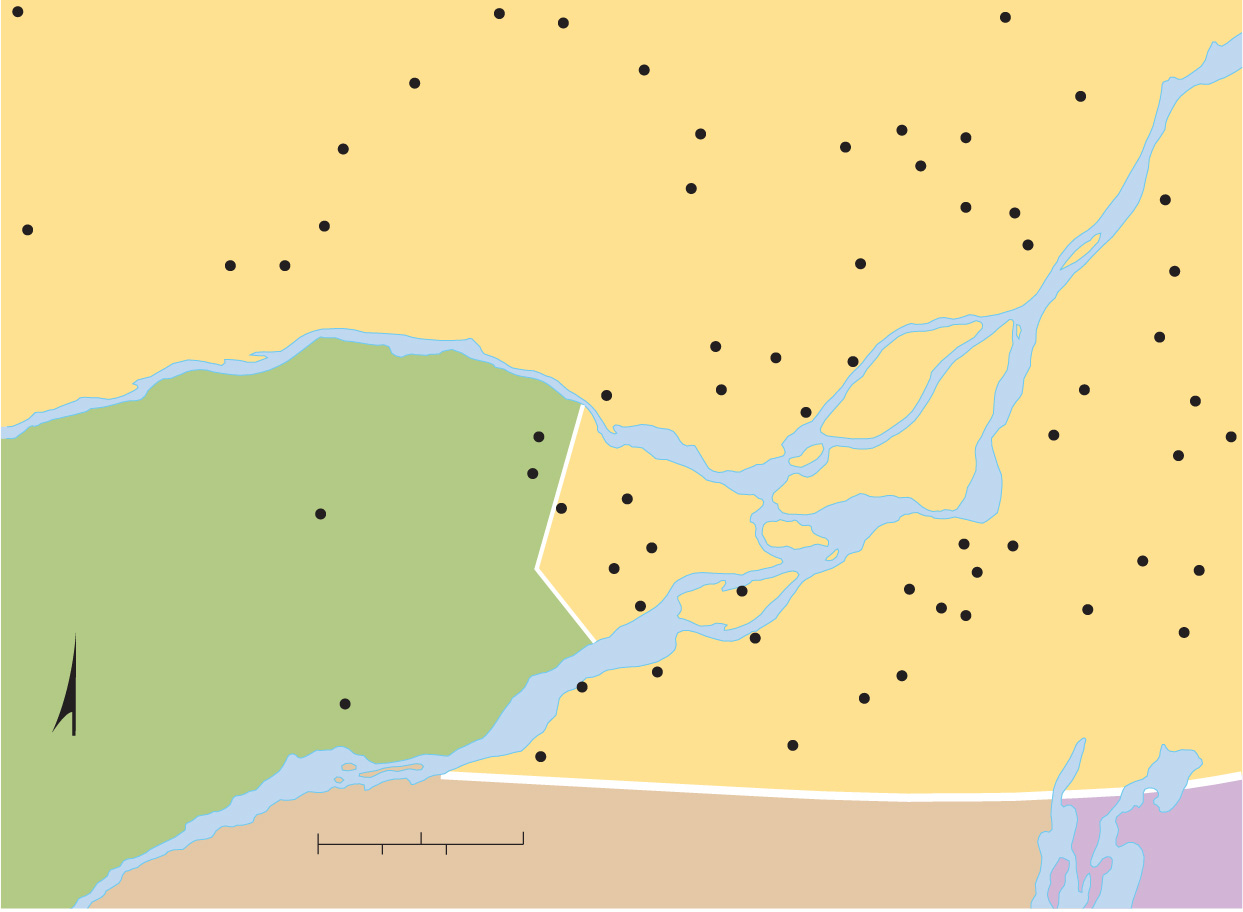 St.-Jovite
St.-Faustin
Notre-Dame-du-Laus
St.-Mélanie
Ste.-Agathe-des-Monts
St.-Thomas
St.-Rémi-d'Amherst
Ste.-Julienne
Ste.-Adèle
St.-Calixte
St.-Émile-de-Suffolk
St.-Jacques
St.-Sauveur-
des-Monts
St.-Espirit
St.-Roch
Notre-Dame-
de-la-Paix
Notre-Dame-
de-la-Salette
L'Epiphanie
St.-Roch-de-l'Achigan
L'Assomption
Ste.-Anne-des-Plaines
St.-Sixte
St.-André-Avellin
St.-Denis
QUÉBEC
St.-Augustin
Ste.-Scholastique
St.-Charles
St.-Benoit
Ste.-Thérèse
Ste.-Julie
St.-André-Est
Ste.-Madeleine
St.-Eustache
St.-Eugène
St.-Damase
St.-Bruno-de-Montarville
St.-Jean-
Baptiste
Ste.-Anne-de-Prescott
Ste.-Marthe
Ste.-Justine-
de-Newton
St.-Isidore-de-Prescott
St.-Philippe
St.-Constant
St.-Clet
St.-Grégorie
St.-Mathieu
St.-Timothee
St.-Polycarpe
St.-Isidore
ONTARIO
Ste.-Brigide
St.-Rémi
Ste.-Martine
St.-Zotique
St.-Jean-
sur-Richelieu
St.-Louis-de-
Gonzague
St.-Alexandre
Ste.-Barbe
Ste.-Clothilde-
de-Chateauguay
St.-Anicet
St.-Chrysotome
St. Andrews West
St.-Antoine-Abbé
Ste.-Agnes
N
CANADA
UNITED STATES
0
10
20 Miles
VT
NEW YORK
0
10
20 Kilometers
6.3.3 Religious Settlements and Toponyms (4 of 5)
Figure 6-53: Southern Baptists dominate across the southeastern United States, whereas Lutherans dominate the Upper Midwest. Roman Catholics predominate in the southwestern United States and in New England.
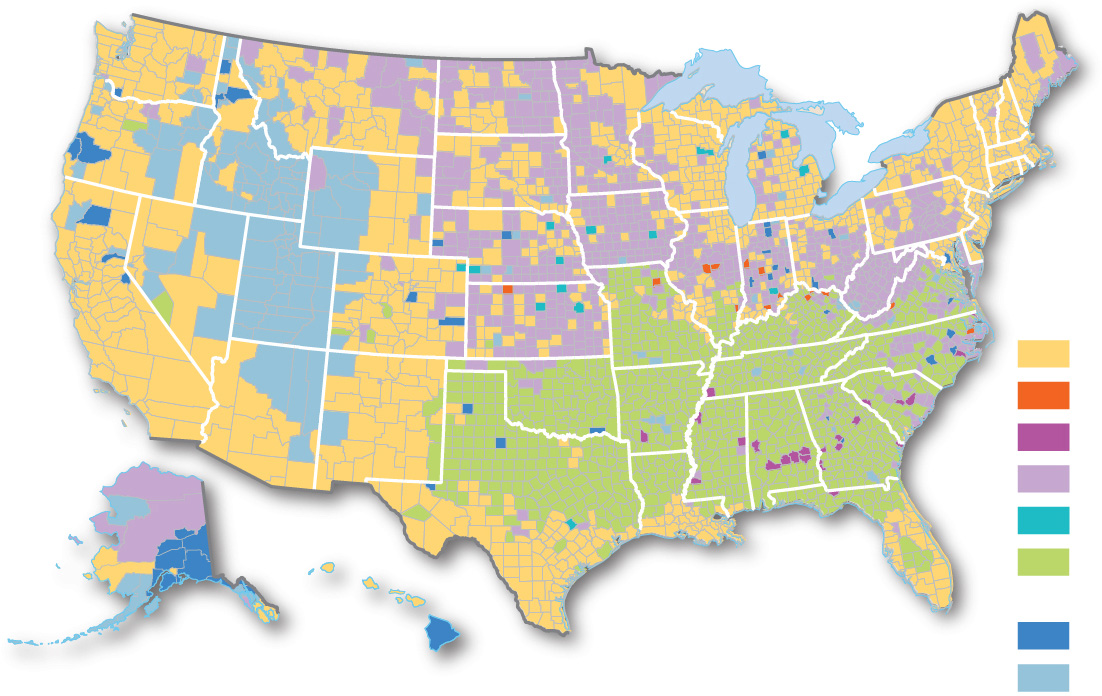 Major Christian
denominations
Roman Catholic
Church of Christ
Black Protestant
Mainline Protestant
Lutheran
Southern Baptist
Convention
Non-denominational
Other
6.3.3 Religious Settlements and Toponyms (5 of 5)
Figure 6-54: Non-Christian faiths tend to be more common closer to the coast and in urban areas.
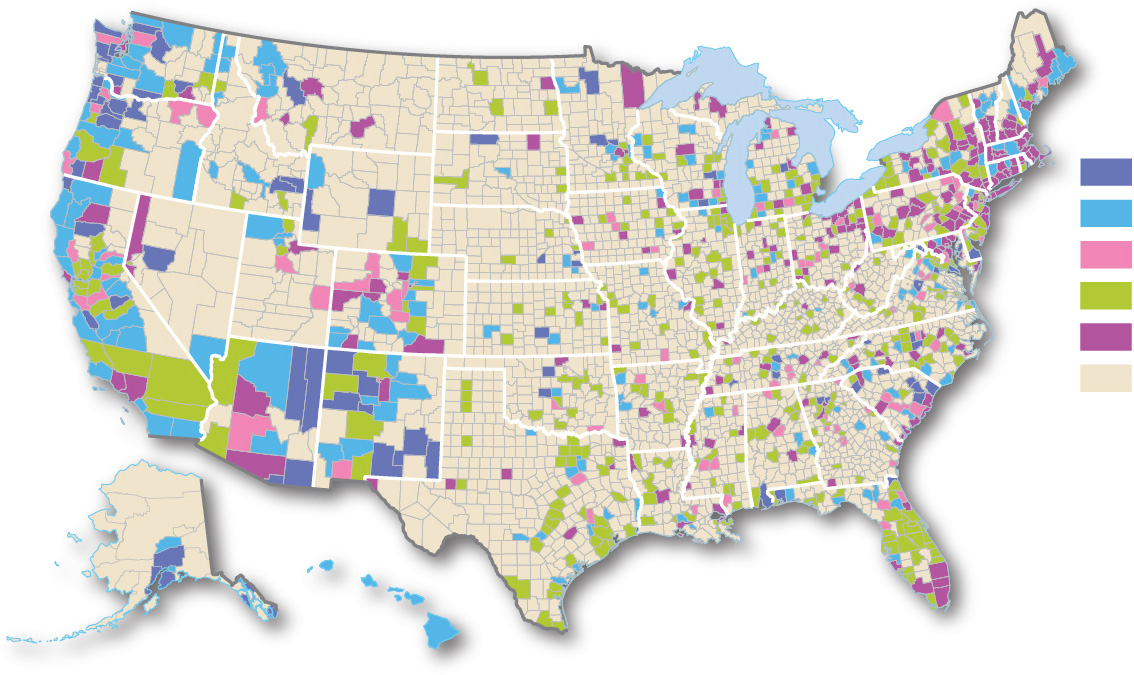 Non-Christian
religions
Bahá’í
Buddhism
Hinduism
Islam
Judaism
Limited number
or none
6.3.4 Administration of Religious Space (1 of 3)
Some universalizing religions are highly autonomous religions. Islam and some Protestant denominations are good examples
Hinduism is a highly autonomous ethnic religion because worship is usually done alone or with others in the household
Hierarchical religions have well-defined geographic structure and organize territory into local administrative units. Mormons and the Roman Catholic Church are examples
6.3.4 Administration of Religious Space (2 of 3)
Figures 6-55 and 6.56: Islam and Protestant local autonomy. The shrine of Imam Ali, in Najaf, Iraq (left), contains the tomb of Ali, from whom the Shiite branch is traced. Waiokeola Congregational Church (right), Honolulu.
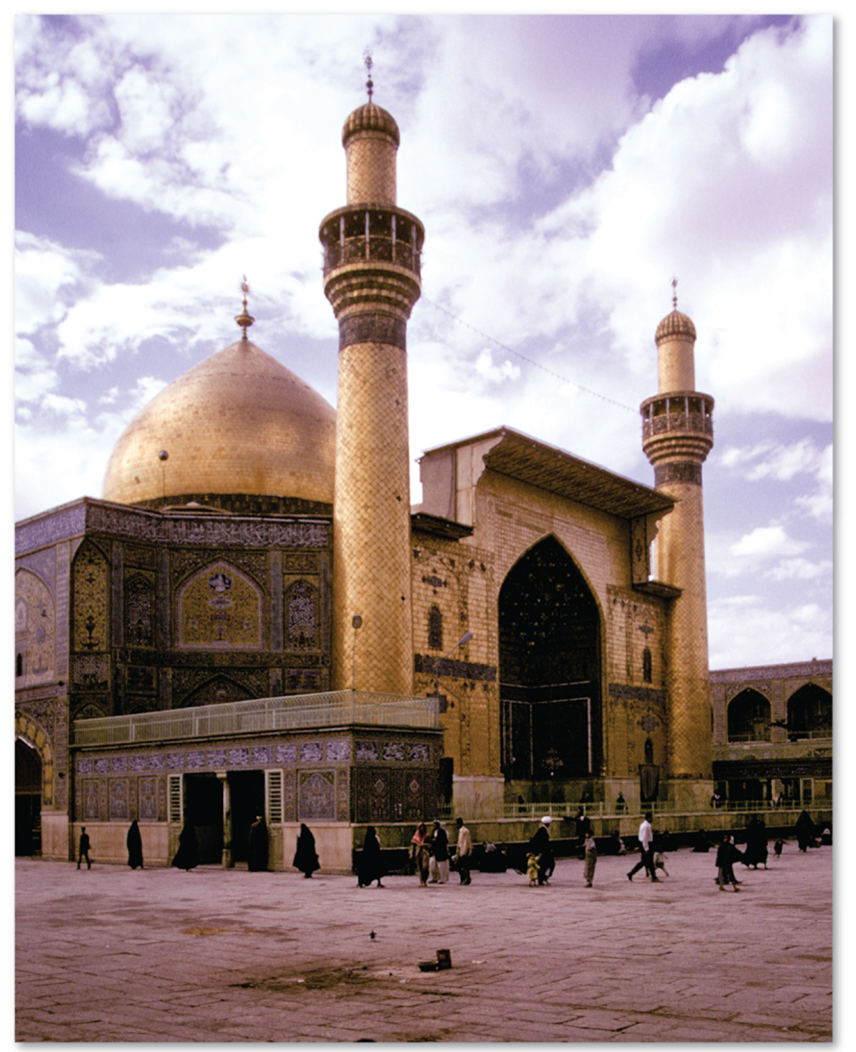 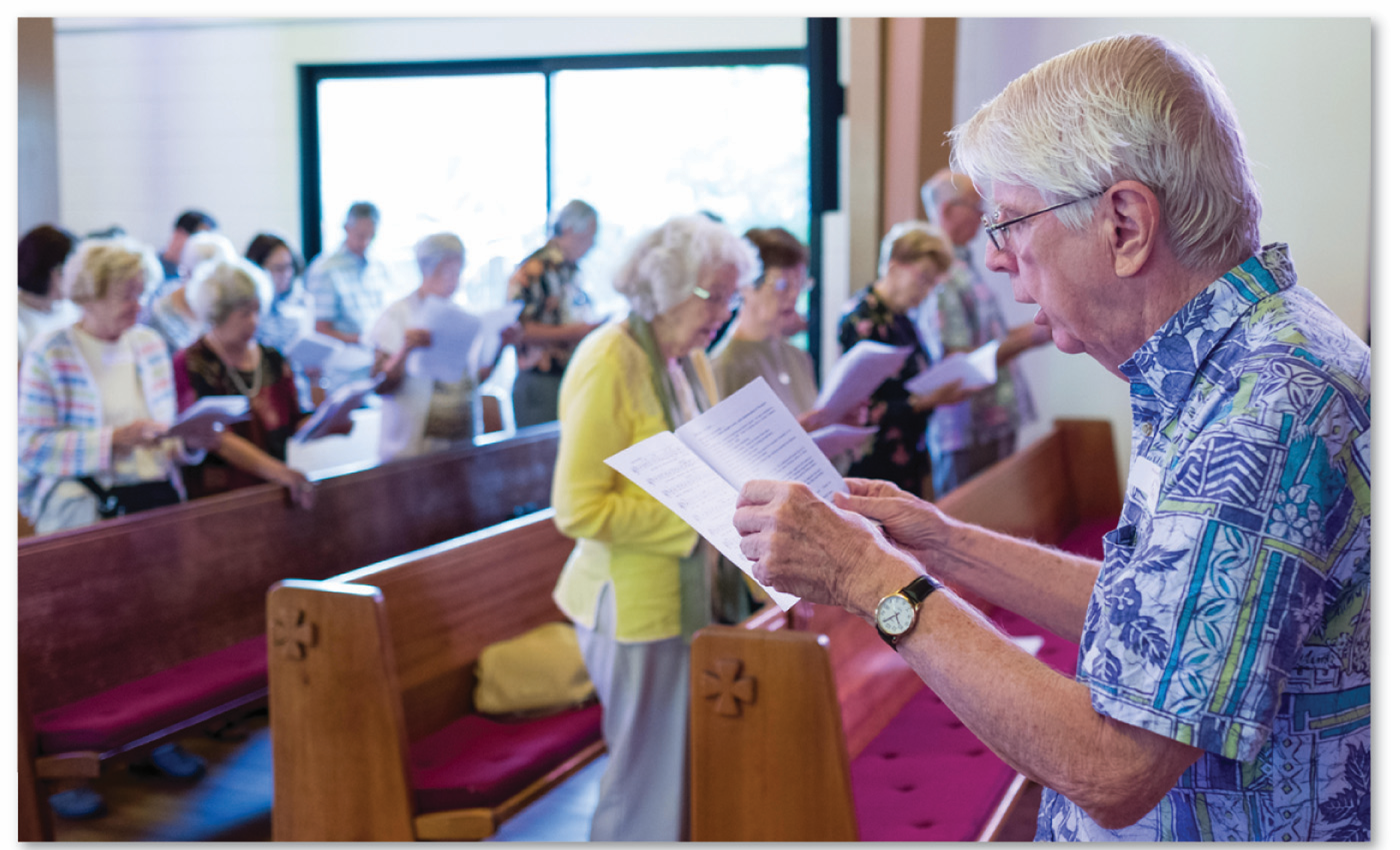 6.3.4 Administration of Religious Space (3 of 3)
Figure 6-57: The Catholic Church divides space into provinces and dioceses with administrative clergy over each level of the hierarchy.
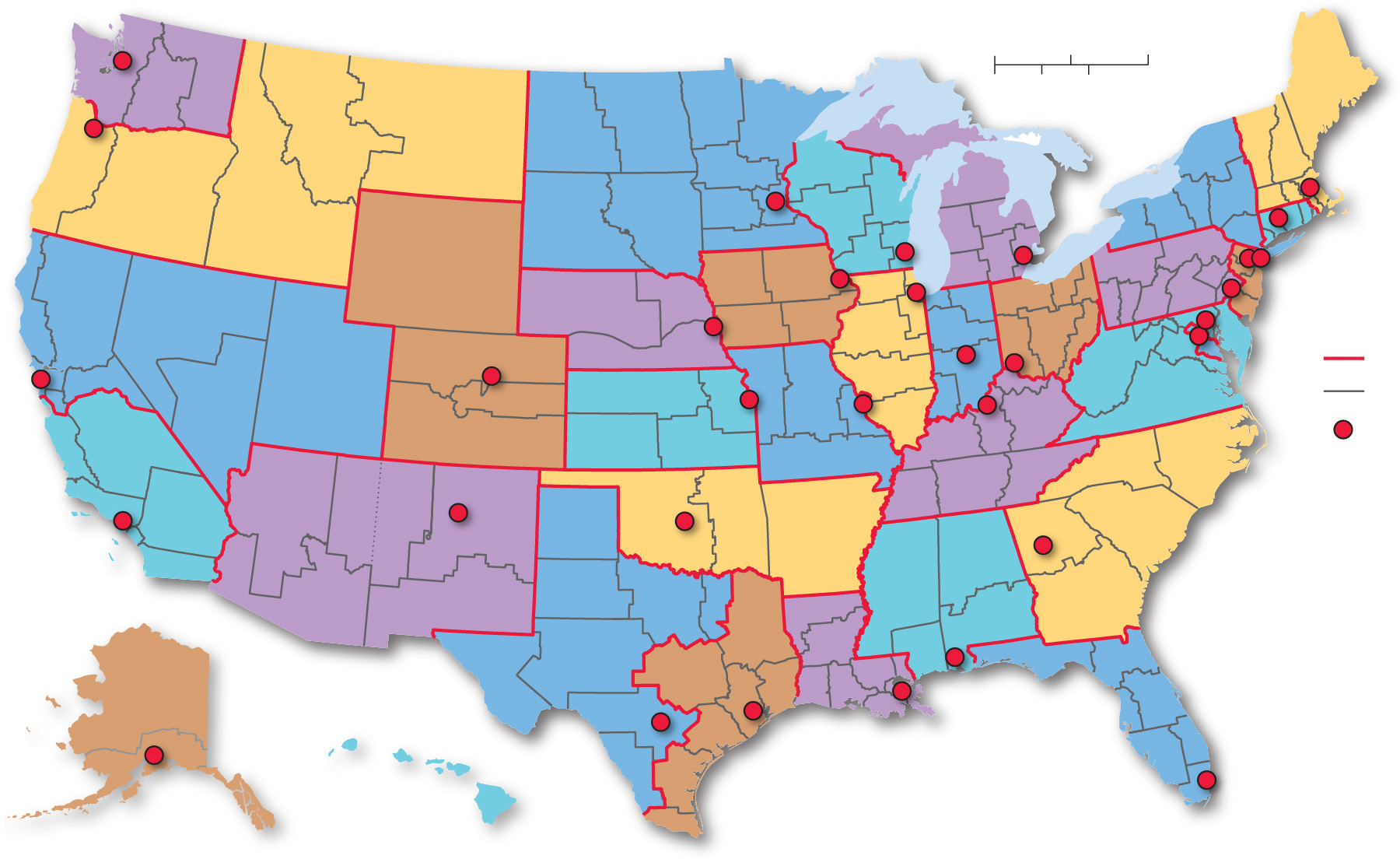 0
200
400 Miles
0
200
400 Kilometers
Province (archbishop)
Diocese (bishop)
Archdiocese
6.3.5 The Landscape in Ethnic Religions (1 of 3)
Cosmogony is a set of religious beliefs concerning the origin of the universe
Hinduism is closely tied to the physical geography of India
Christians, Muslims, Jews, and Buddhists bury their dead, while Hindus prefer to cremate their dead Hinduism
Zoroastrians traditionally expose their dead to scavenging birds and animals
6.3.5 The Landscape in Ethnic Religions (2 of 3)
Figure 6-58 Mount Kailash is sacred to Hindus as the birthplace of Shiva.
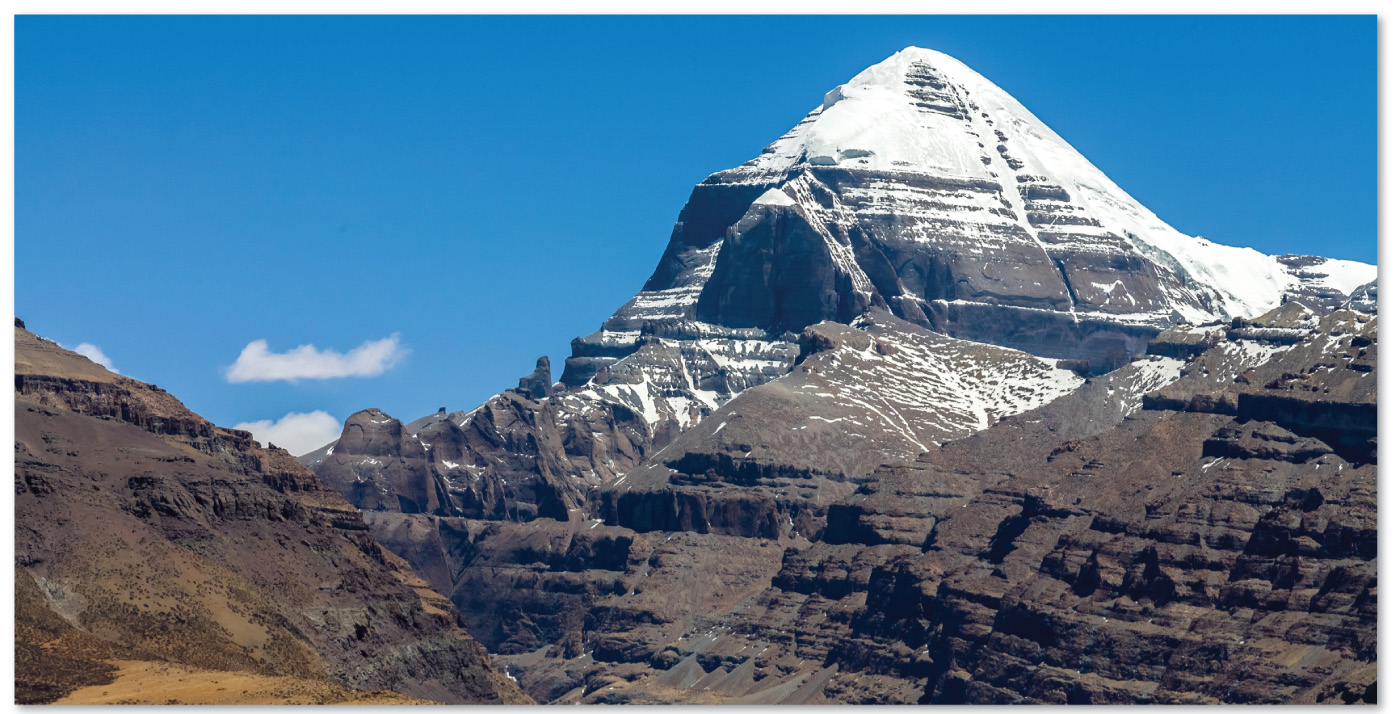 6.3.5 The Landscape in Ethnic Religions (3 of 3)
Figures 6-59 and 6-60: Ethnic religions differ in views of disposal of the dead. Hindus favor cremation at Varanasi (left), while Zoroastrians historically preferred open exposure (right).
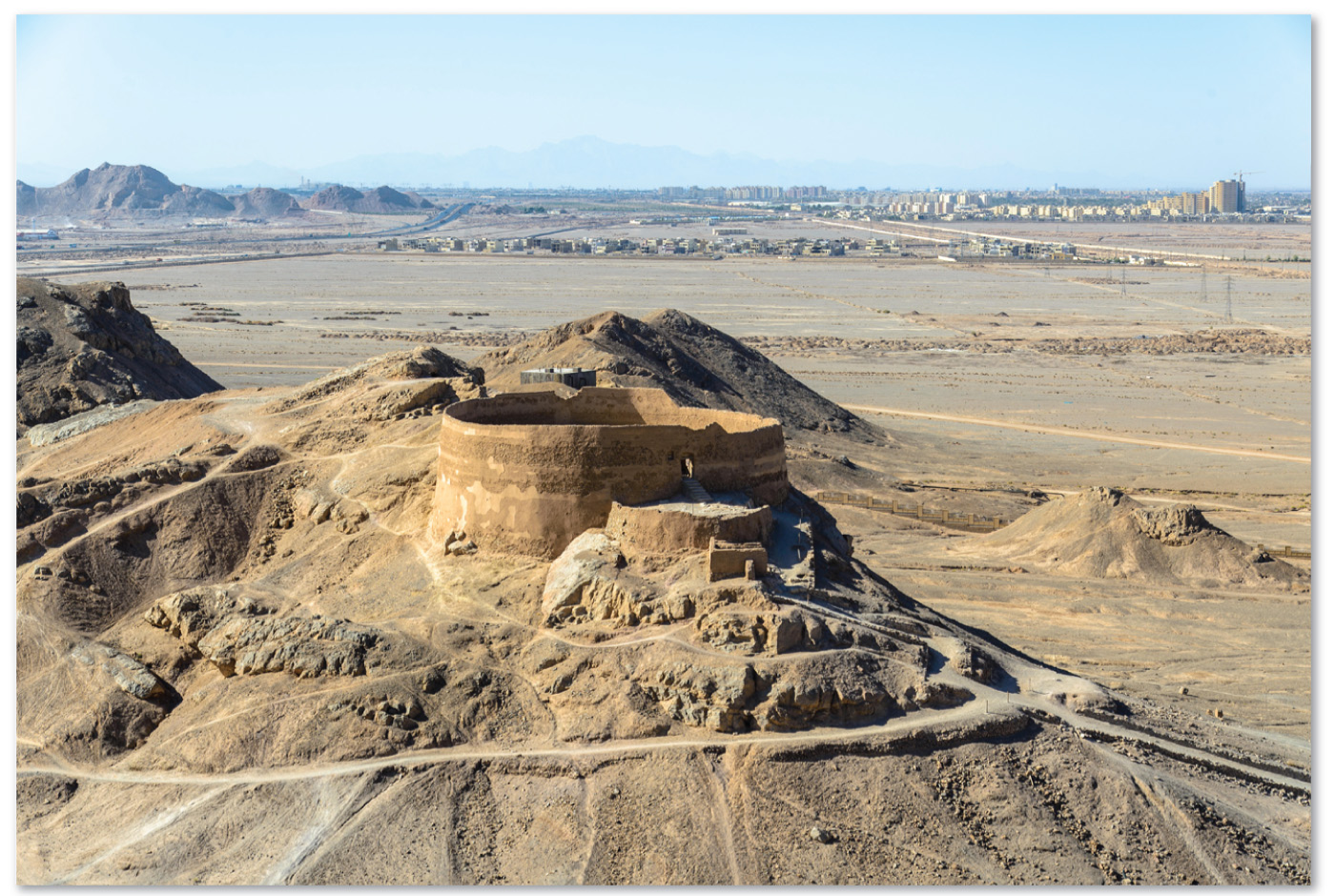 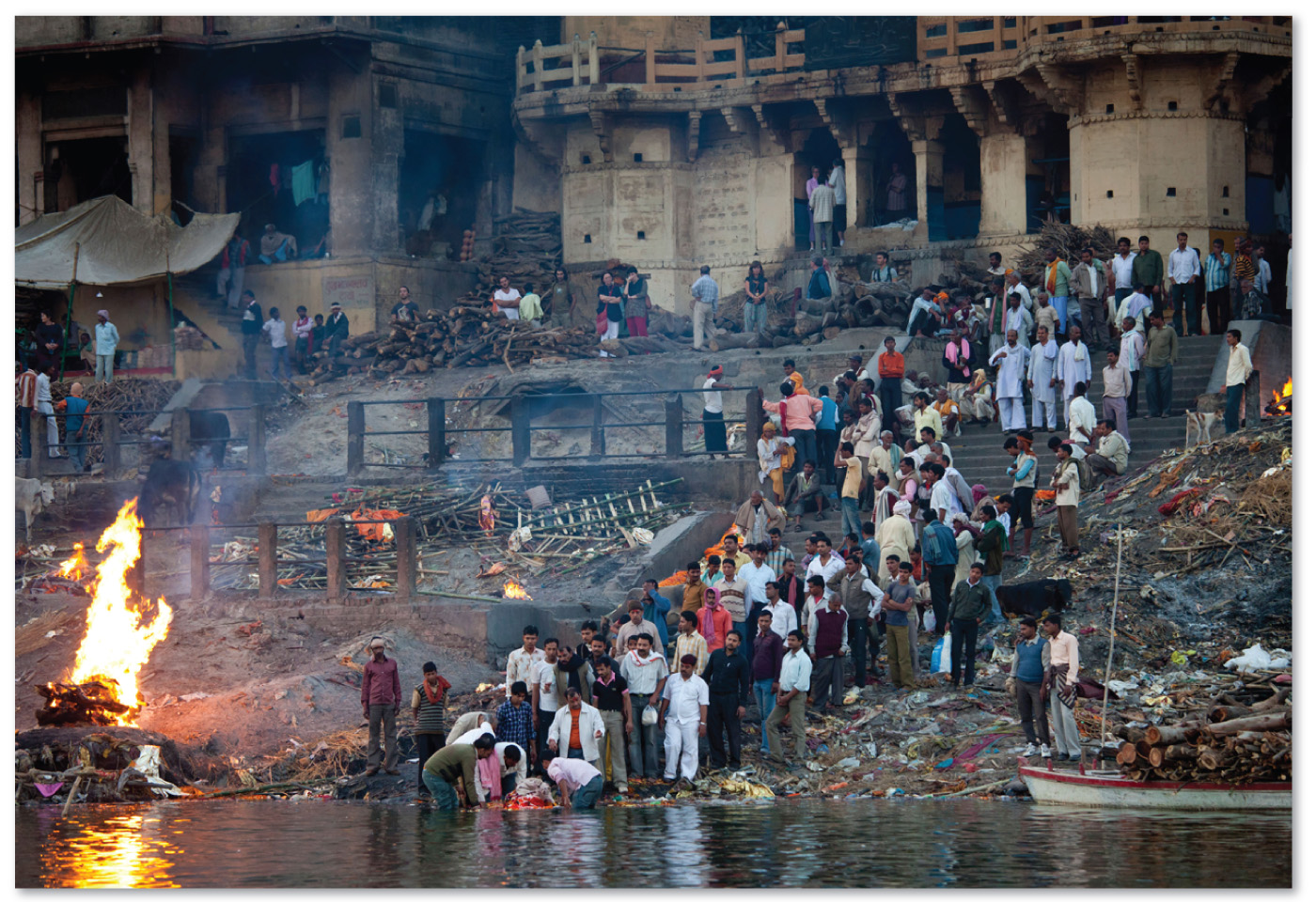 6.3.6 Religious Calendars and the Environment (1 of 3)
Universalizing religions tend to recognize dates in the life of the founder
Ethnic religions have calendars more organized around seasons. The solstice (June 21-22, December 20-21) has special significance in some ethnic religions
6.3.6 Religious Calendars and the Environment (2 of 3)
Figure 6-61: Jews bless the etrog (citron) and lulav (date palm branches) during the holiday of Sukkot at a synagogue in Brooklyn, New York.
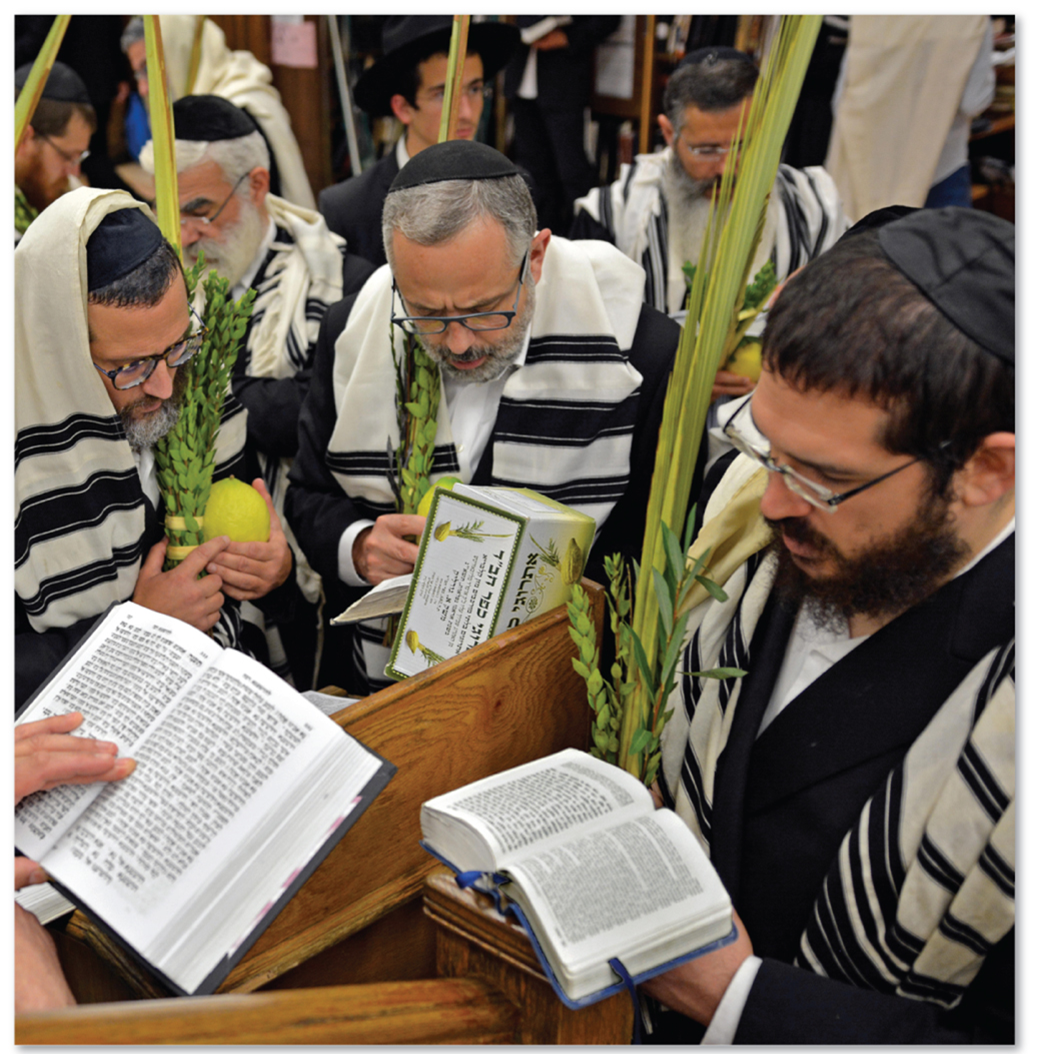 6.3.6 Religious Calendars and the Environment (3 of 3)
Figure 6-62: Stonehenge is Celtic site positioned along the subsolar points of the solstice.
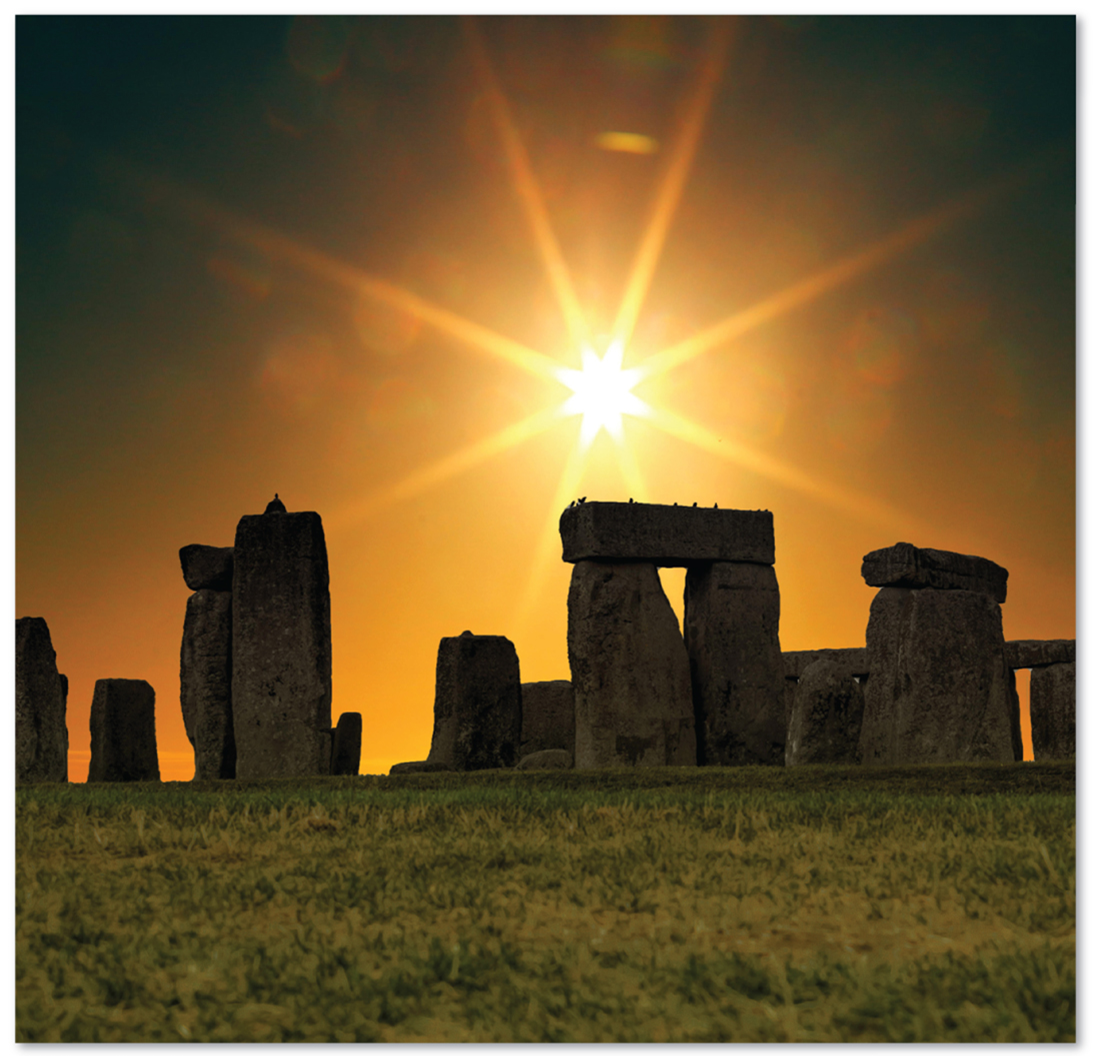 Key Issue 4: Why Do Territorial Conflicts Arise Among Religious Groups?
6.4.1 Religions and Social Change
6.4.2 Challenges for Religions in Southwest Asia
6.4.3 Geographic Perspectives in Southwest Asia
6.4.4 Jerusalem’s Challenging Geography
6.4.1 Religions and Social Change (1 of 3)
Hindu’s traditional caste system—conflict with social equality
Contributing to more intense religious conflict has been a resurgence of religious fundamentalism—a literal interpretation and a strict and intense adherence to the basic principles of a religion
Continued conflict between Tibetan Buddhism and communism in China
6.4.1 Religions and Social Change (2 of 3)
Figure 6-63: Women demonstrate for Dalit rights, Bangalore, India.
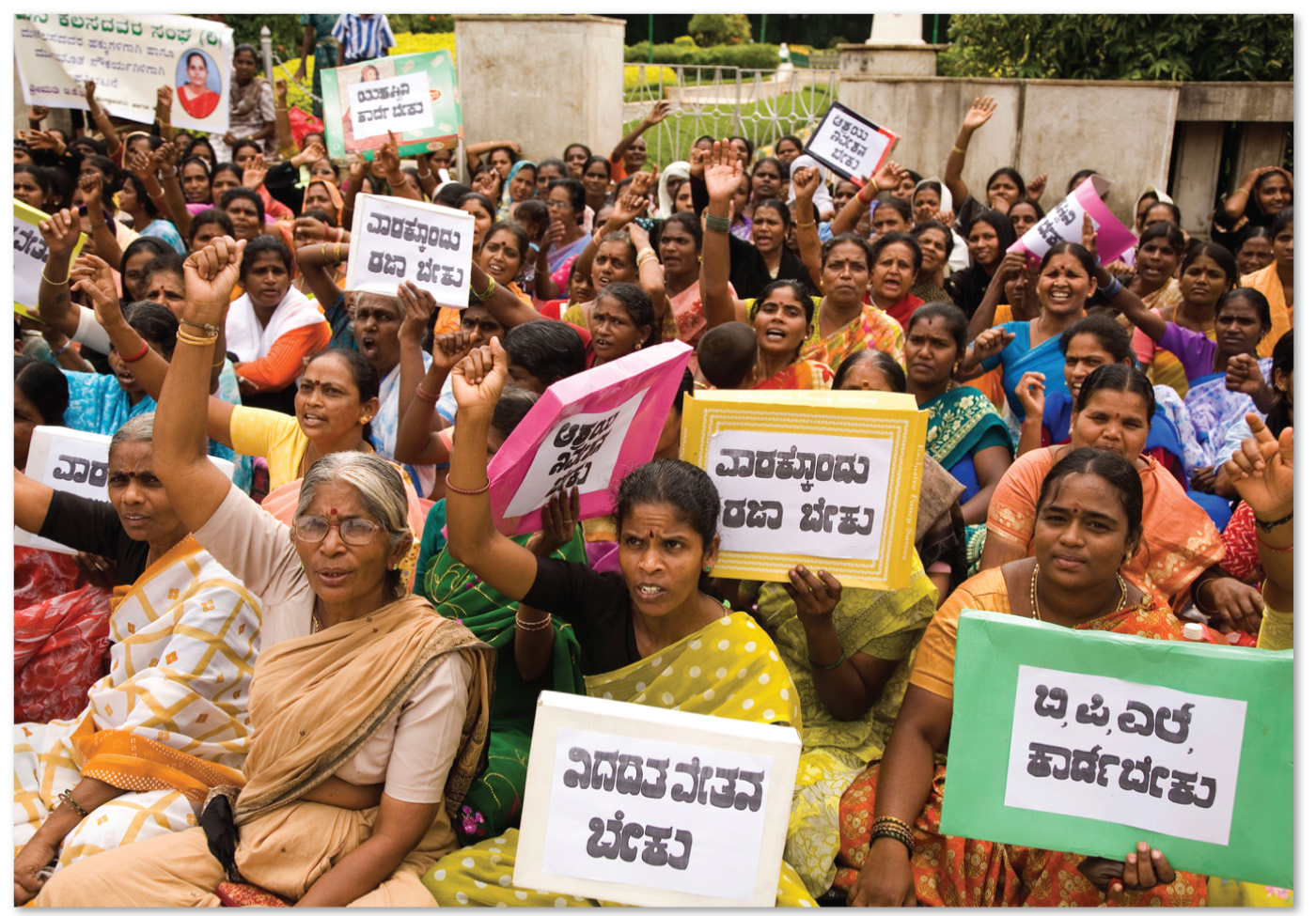 6.4.1 Religions and Social Change (3 of 3)
Figure 6-64: The Dalai Lama is the spiritual leader of the Tibetan people.
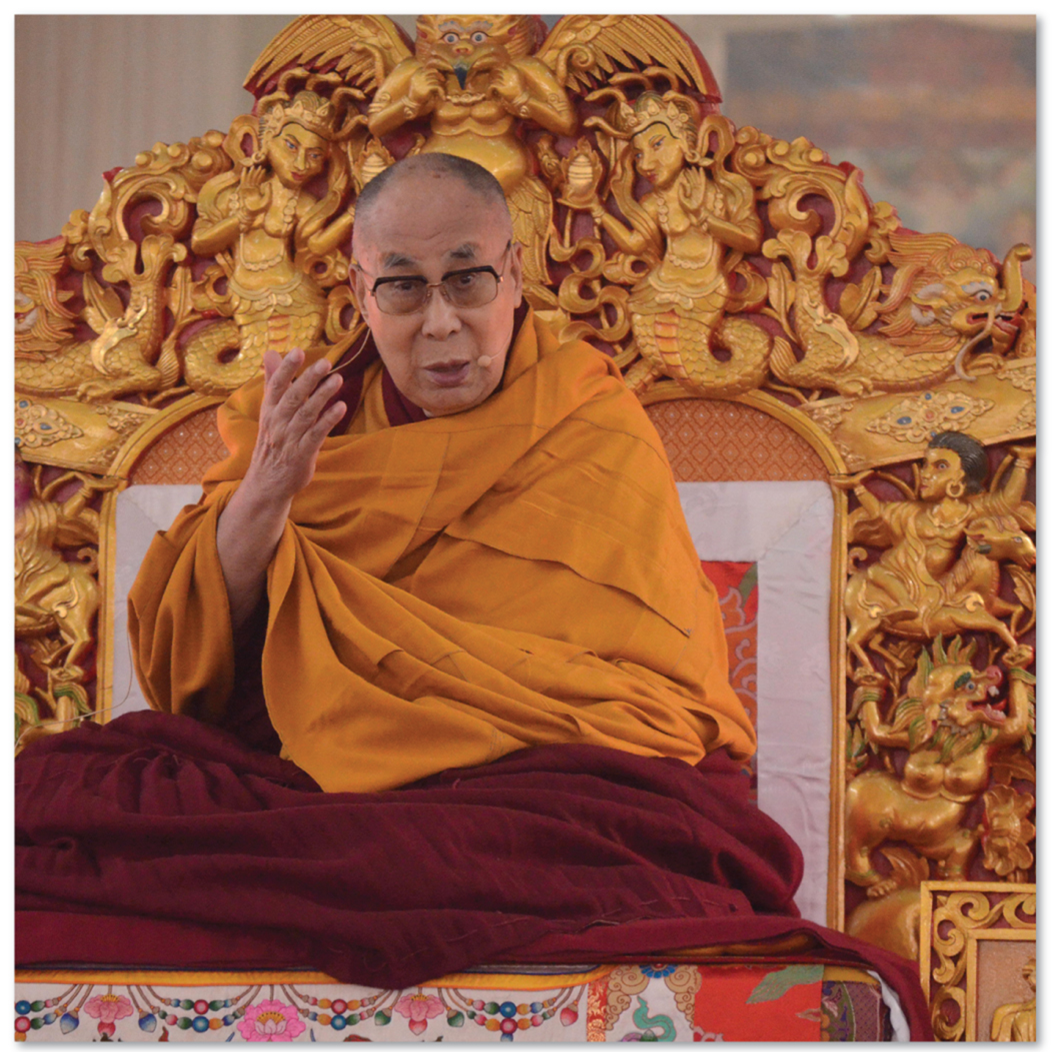 6.4.2 Challenges for Religions in Southwest Asia (1 of 2)
Jews, Christians, and Muslims have co-existed for two millennia in the eastern end of the Mediterranean. All three consider the city of Jerusalem holy
The modern state of Israel was founded in 1948 and has expanded its original boundaries through territorial gains as a result of wars. Palestinians are split whether to seek a compromise with Israel or to refuse to recognize its existence
6.4.2 Challenges for Religions in Southwest Asia (2 of 2)
Figure 6-66: Israel’s territory has expanded since 1947. Israel’s possession of territory dedicated to Palestinians remains controversial.
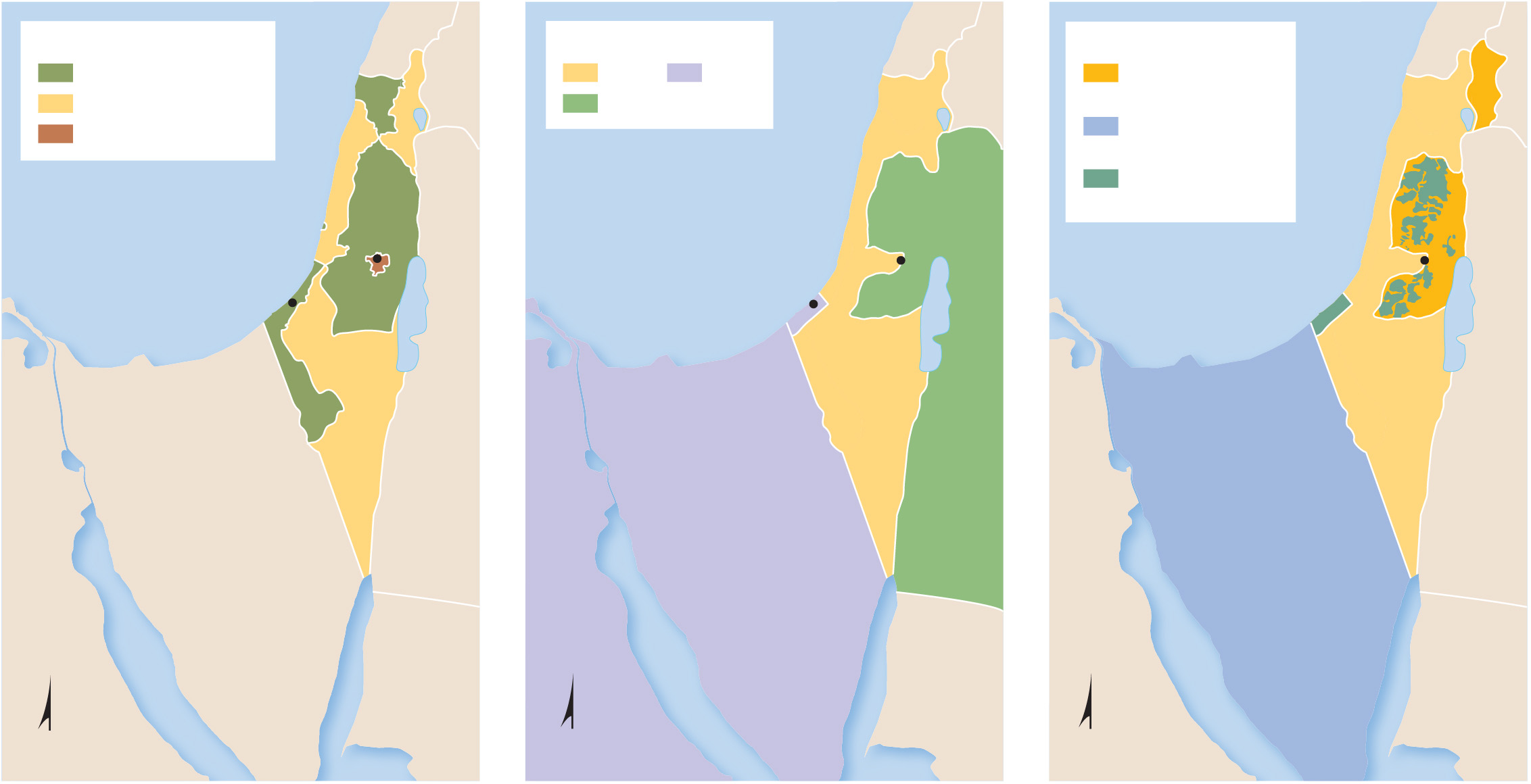 LEBANON
LEBANON
LEBANON
SYRIA
U.N. Partition Plan  1947
After 1948–1949 War
Since 1967 War
Arab state
Captured by Israel,
Israel
Egypt
SYRIA
GOLAN
HEIGHTS
SYRIA
Israeli control
Jewish state
Jordan
Captured by Israel,
returned to Egypt
City of Jerusalem
Captured by Israel,
Palestinian control
Mediterranean
Sea
Mediterranean
Sea
WEST
BANK
Jerusalem
Jerusalem
Jerusalem
Mediterranean
Sea
Gaza
Gaza
GAZA
STRIP
Dead
Sea
Dead
Sea
Dead
Sea
ISRAEL
ISRAEL
Suez Canal
Suez Canal
Suez Canal
Sinai
TRANS-
JORDAN
Peninsula
JORDAN
JORDAN
EGYPT
EGYPT
EGYPT
SAUDI
ARABIA
SAUDI
ARABIA
SAUDI
ARABIA
N
N
N
6.4.3 Geographic Perspectives in Southwest Asia (1 of 2)
Figure 6-67: The area of present-day Israel has a long history of conflicting Jewish, Christian, and Muslim claims.
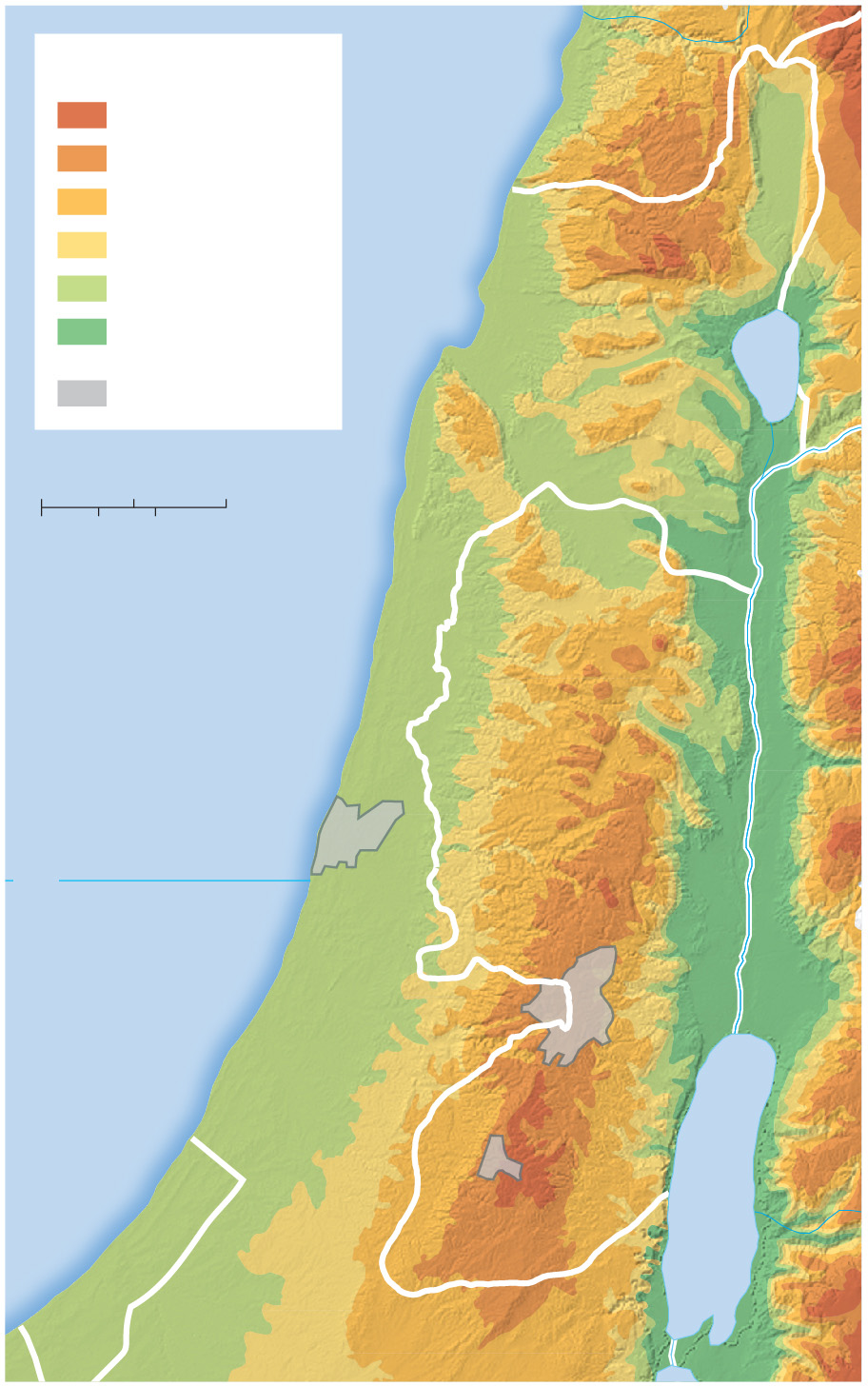 Elevations in meters
GOLAN
HEIGHTS
LEBANON
900–1,200
600–899
300–599
150–299
0–149
SYRIA
Below sea level
Sea
Of
Galilee
Built up area
0
10
20 Miles
0
10
20 Kilometers
Mediterranean
Sea
Jordan R.
WEST BANK
Tel Aviv
32°N
Jerusalem
ISRAEL
JORDAN
Dead
Sea
Hebron
GAZA
STRIP
6.4.3 Geographic Perspectives in Southwest Asia (2 of 2)
Figures 6-68 and 6-69: Israel is building a security fence on the boundary with the West Bank.
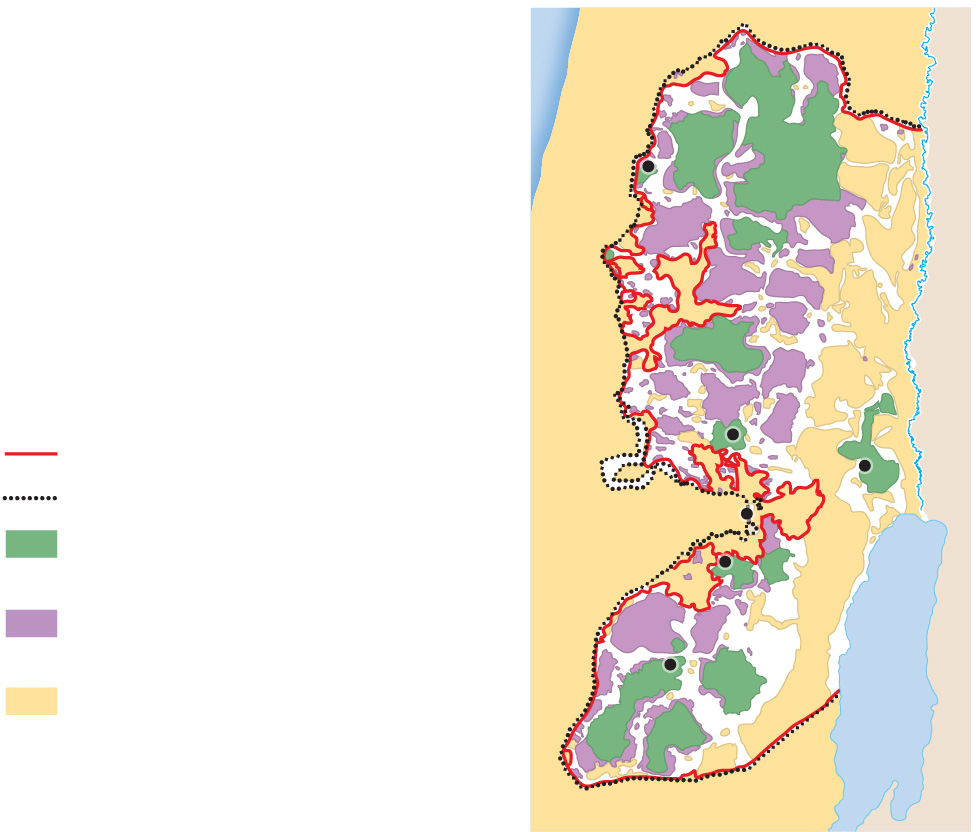 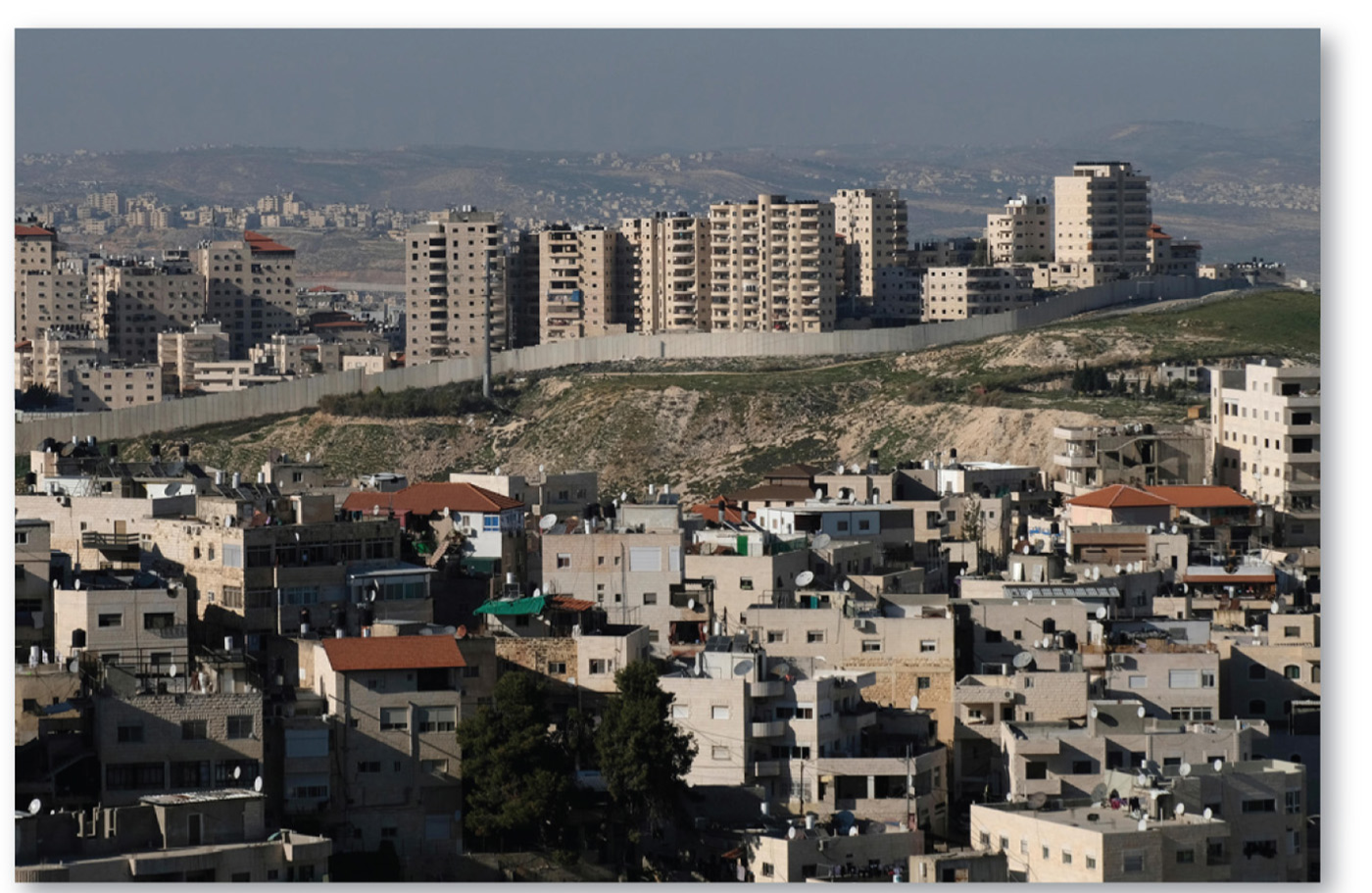 Tulkarm
Jordan R.
WEST BANK
JORDAN
Ramallah
Barrier
Jericho
1949 Armistice Line
Jerusalem
Area A  Administered by the
Palestinian Authority
ISRAEL
Bethlehem
Area B  Administered by both the
Palestinian Authority and Israel
Hebron
Dead
Sea
Area C  Administered by Israel
6.4.4 Jerusalem’s Challenging Geography (1 of 2)
Figure 6-70: The Old City of Jerusalem is divided into quarters due to competing religious claims.
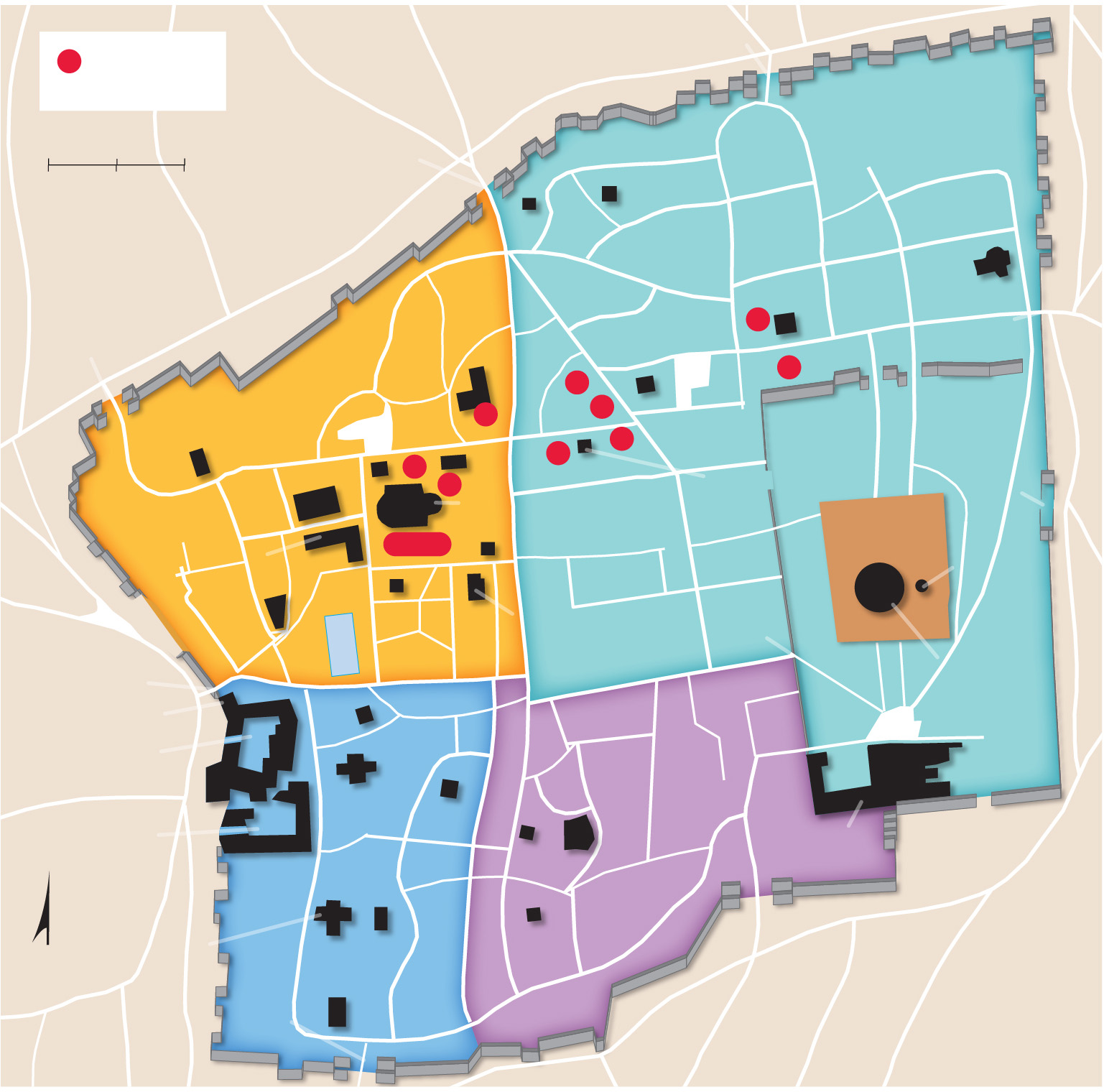 Herod’s Gate
1–14 Stations
of the Cross
2
0
250
500 Feet
Damascus
Gate
Mawlawiya
Mosque
150 Meters
0
75
Church of
St. Anne
Sheikh Lulu
Mosque
MUSLIM QUARTER
Church of The
Flagellation
Armenian
Catholic
Church
Lion’s
Gate
2
Ethiopian
Patriarchate
New Gate
CHRISTIAN
QUARTER
1
3
4
St. Saviour’s
Church
7
Mount Moriah
Khanqah
Mosque
5
VIA DOLOROSA
6
Golden
Gate
8
Coptic Patriarchate
St. Veronica
Church
9
Greek Orthodox
Patriarchate
Church of The
Holy Sepulchre
al-Haram
al-Sharif
10-14
Greek Orthodox
Monastery
Church of
Alexander
Dome of
The Chain
Mosque
of Omar
Main
Gate
Greek Catholic
Patriarchate
Church of
The Redeemer
Hezekiah’s
Pool
Dome of
The Rock
Jaffa Gate
Western
Wall
Maronite Church
David’s Tower
al-Aqsa
Mosque
St. Marks
Church
Citadel
JEWISH
QUARTER
The Cardo
Christ
Church
Temple
Gate
Barracks
Islamic
Museum
Ramban
Synagogue
Hurva
Synagogue
ARMENIAN
Armenian
Patriarchate
Dung
Gate
Sephardic
Synagogue
St. James
Cathedral
Valley of
Kidron
QUARTER
Armenian
Museum
Mount Ophel
(City of David)
Zion
Gate
6.4.4 Jerusalem’s Challenging Geography (2 of 2)
Figure 6-71: The Dome of the Rock, a holy site to Muslims, is next to the Western Wall, a site sacred to Jews.
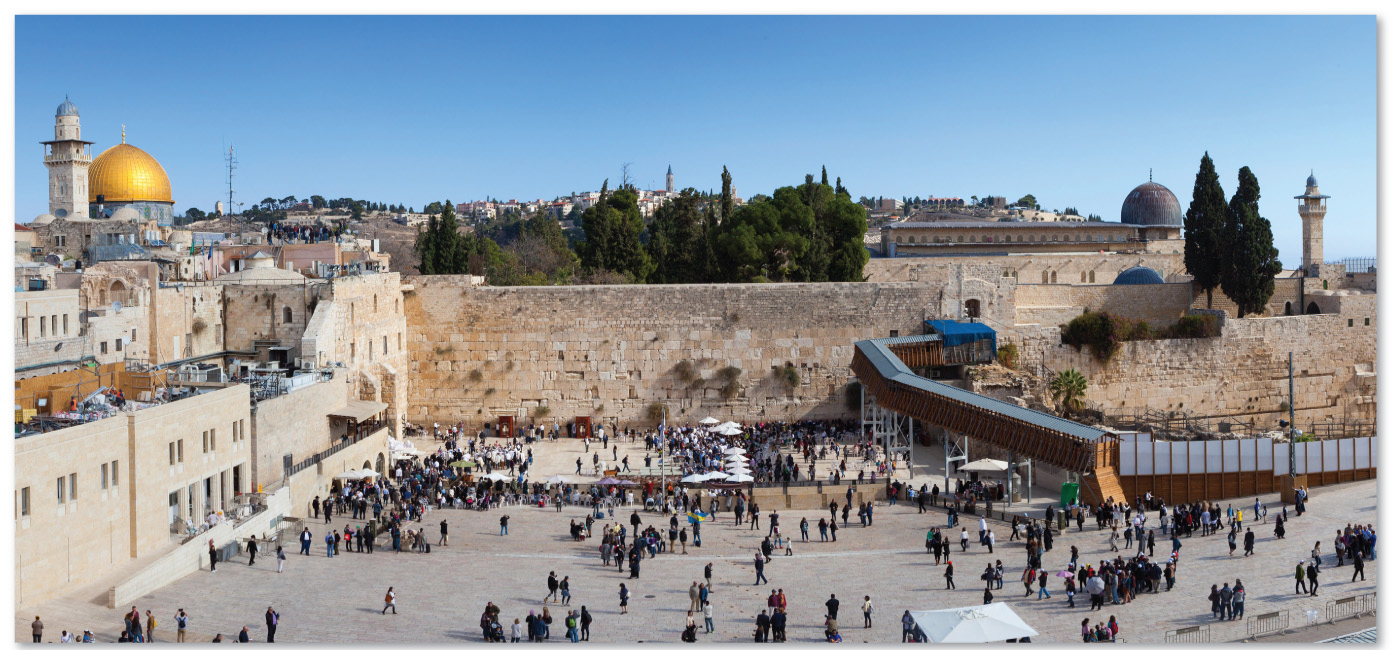 Copyright
This work is protected by United States copyright laws and is provided solely for the use of instructors in teaching their courses and assessing student learning. Dissemination or sale of any part of this work (including on the World Wide Web) will destroy the integrity of the work and is not permitted. The work and materials from it should never be made available to students except by instructors using the accompanying text in their classes. All recipients of this work are expected to abide by these restrictions and to honor the intended pedagogical purposes and the needs of other instructors who rely on these materials.
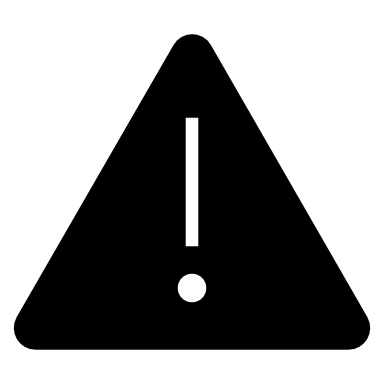